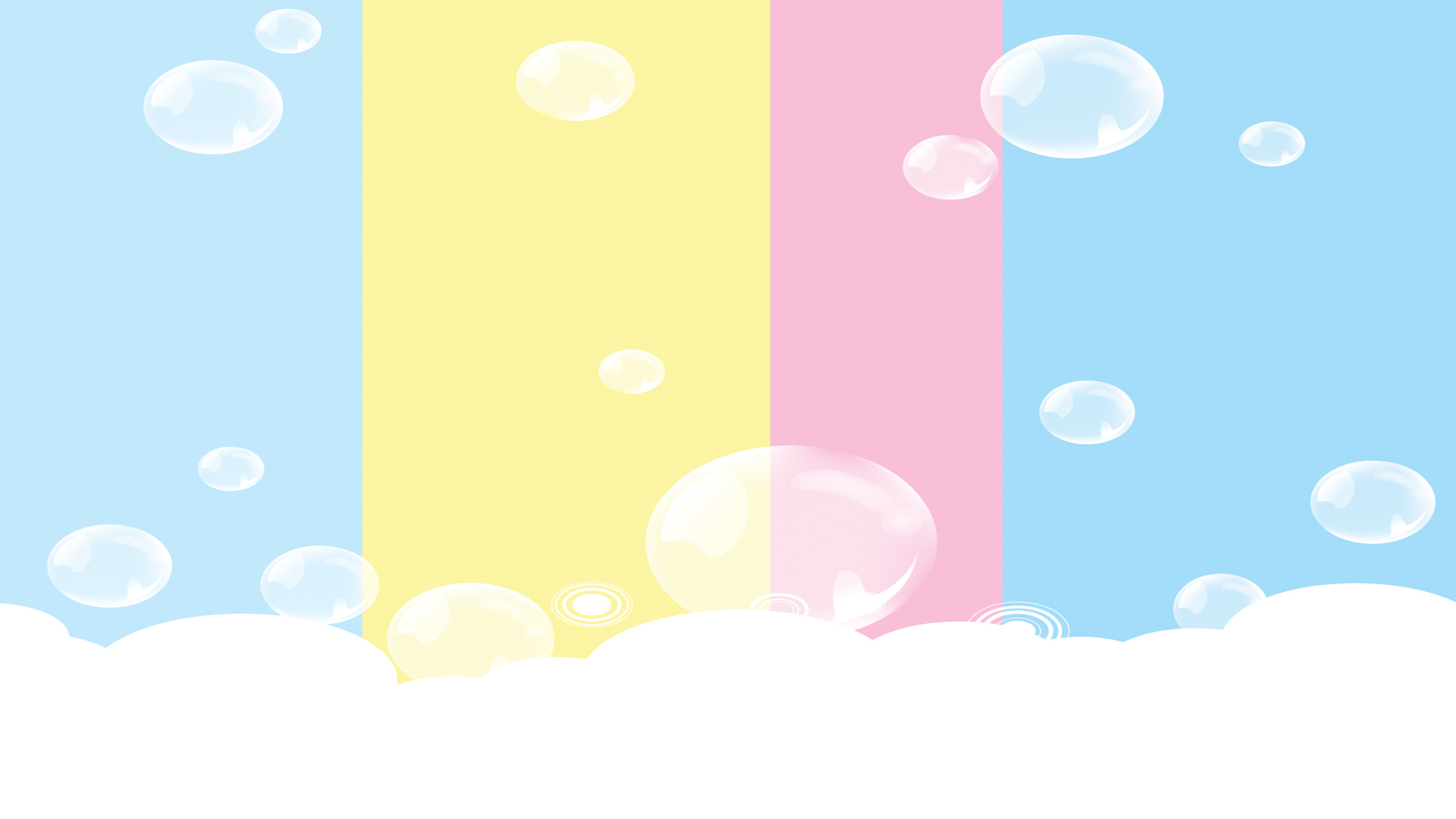 بسم الله الرحمن الرحيم
اليوم / الأحد                                 التاريخ/١٤٤٥/٢/٤
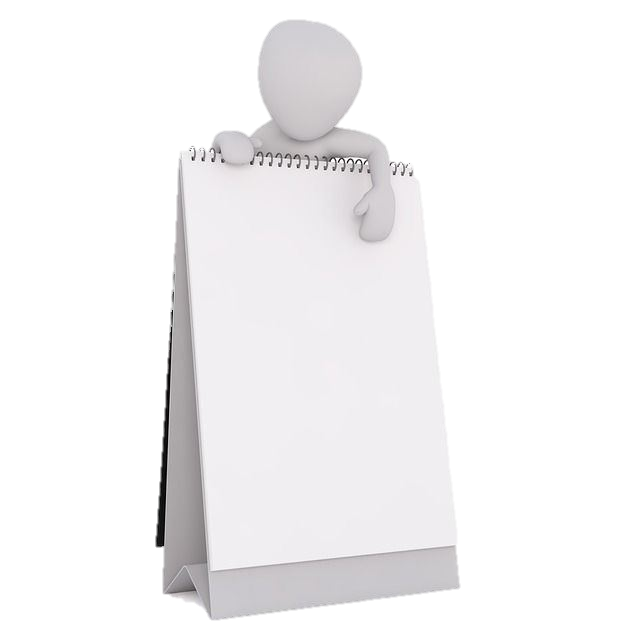 المادة / المهارات الرقمية
أهلًا بكم
معلمة المادة أ/صباح القحطاني
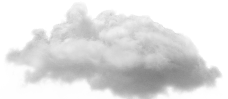 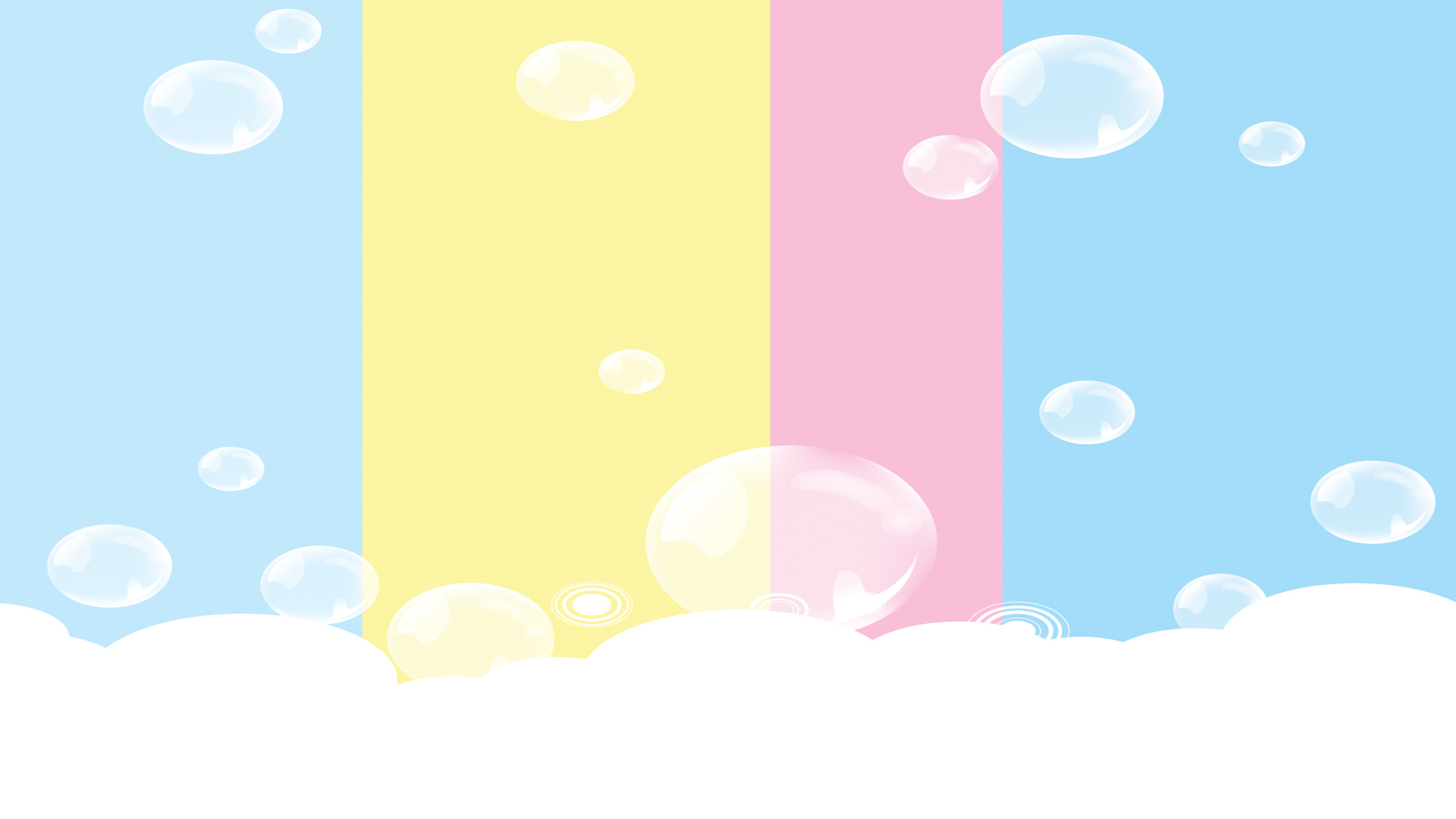 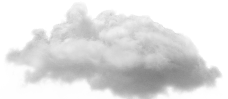 الوحدة الأولى
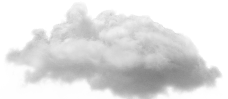 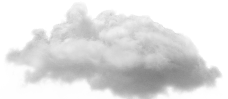 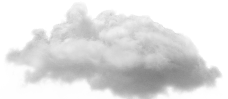 التصميم ثلاثي الأبعاد
أهداف الوحدة
ماهية النماذج ثنائية وثلاثية الأبعاد
استخدام طرق العرض المختلفة في مساحة ثلاثية الأبعاد
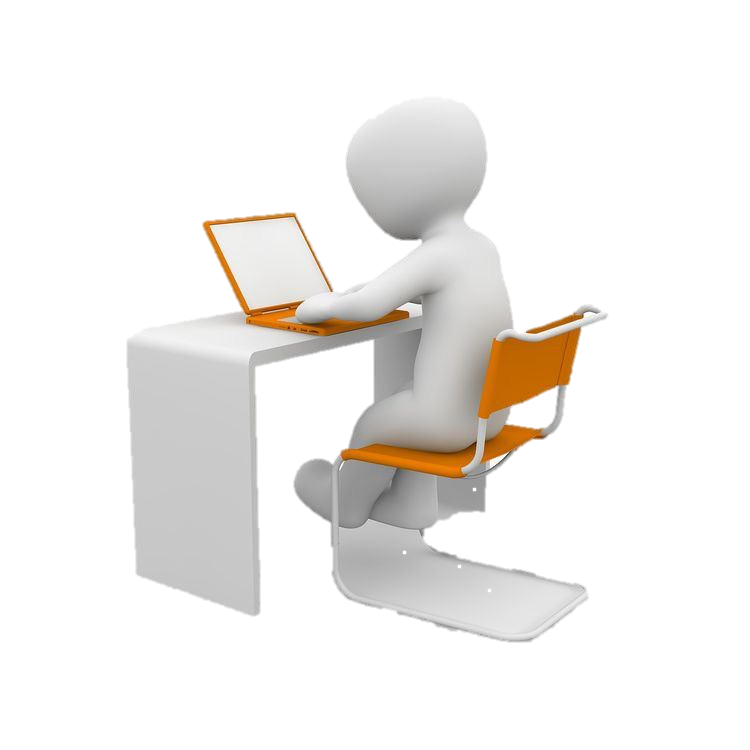 تصميم شكل ثلاثي الأبعاد باستخدام برنامج تينكركاد
نقل الأشكال إلى مساحة العمل
تحرير الأشكال ثلاثية الأبعاد
تمييز الاختلافات بين الشكل ثنائي الأبعاد والشكل ثلاثي الأبعاد
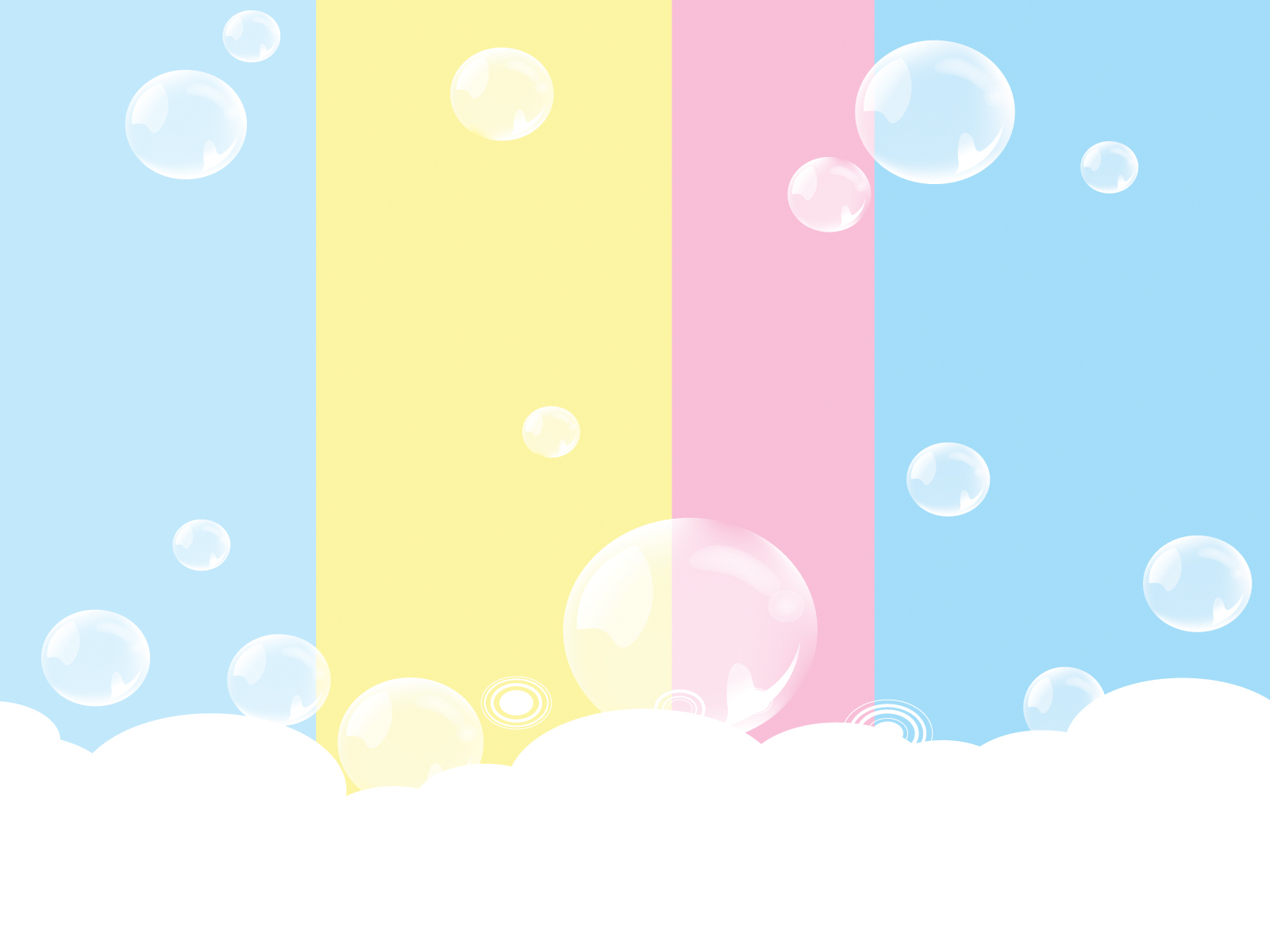 ماذا يوجد خلف الجدار؟
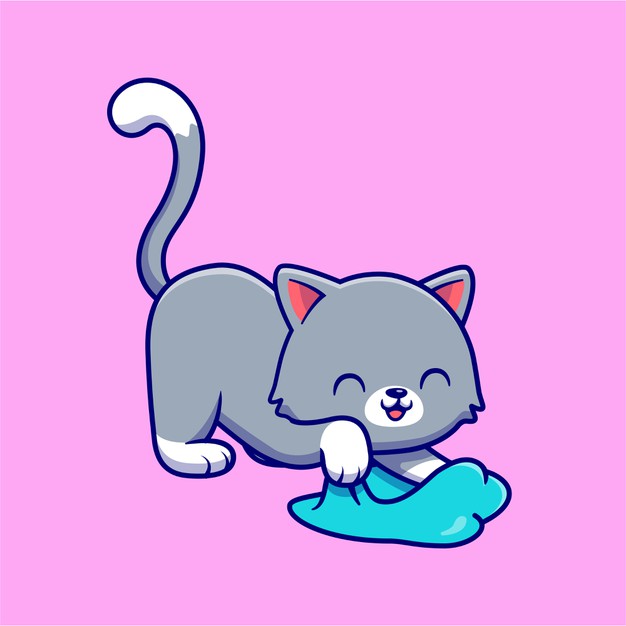 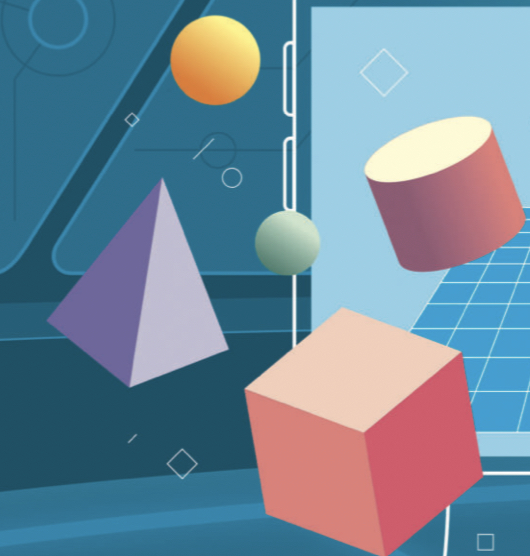 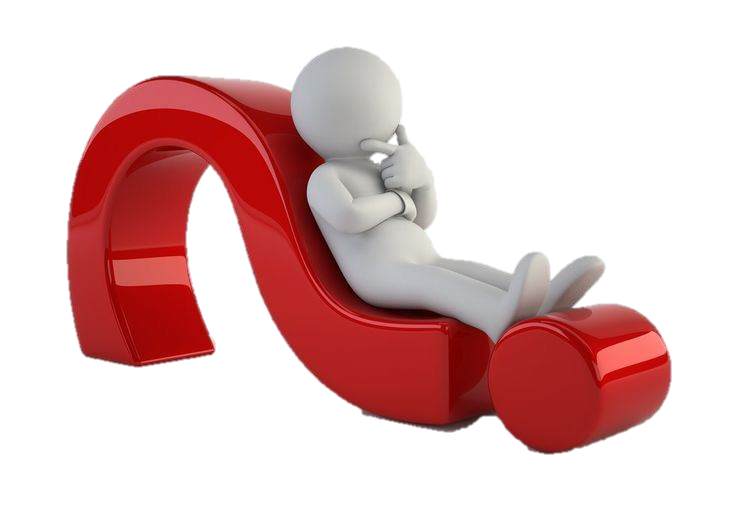 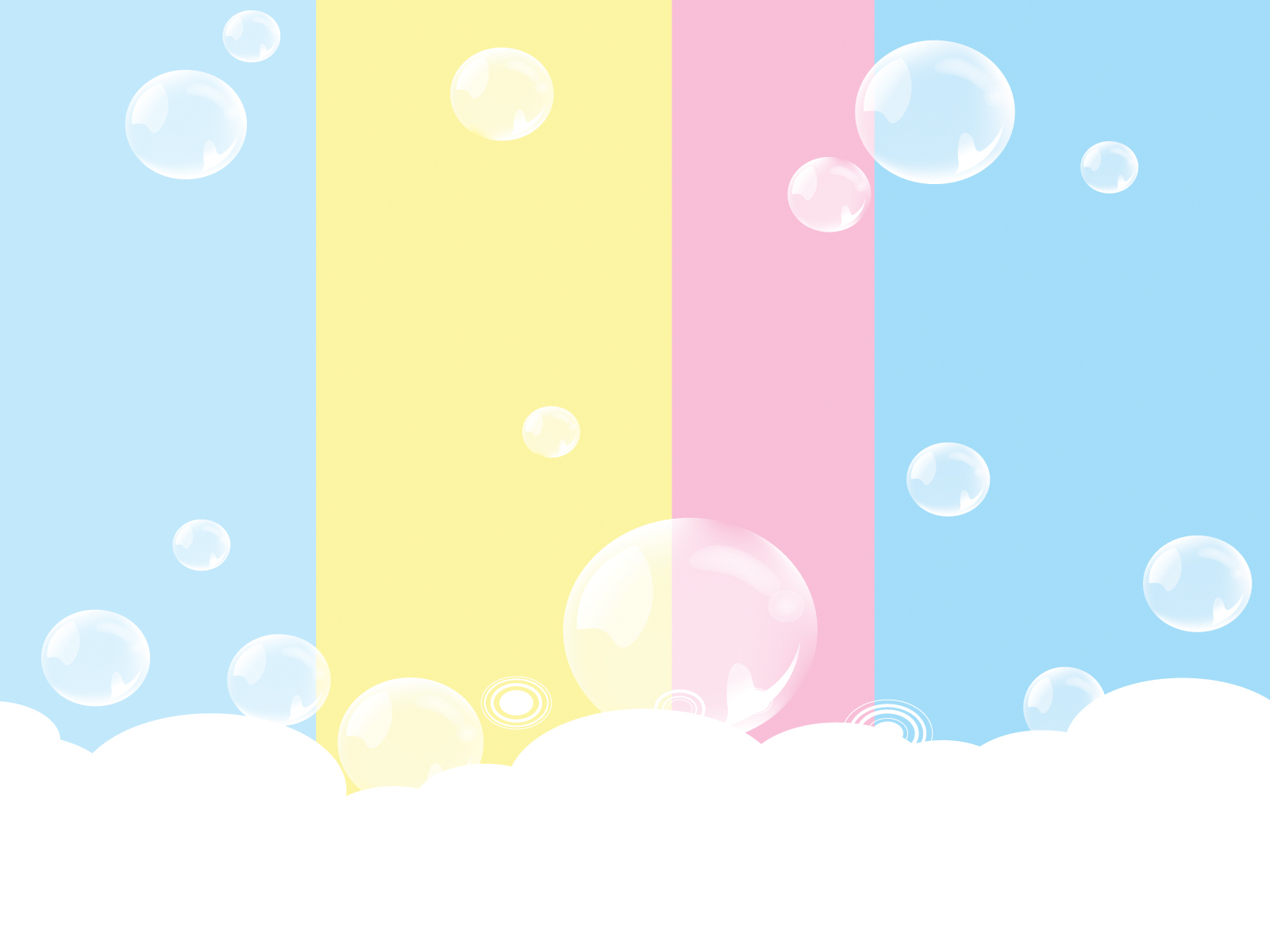 الدقيقة الواحدة
جميلتي من خلال قراءتك لصفحة(١١)
أستخرجي أهم أهداف درسنا لهذا اليوم؟
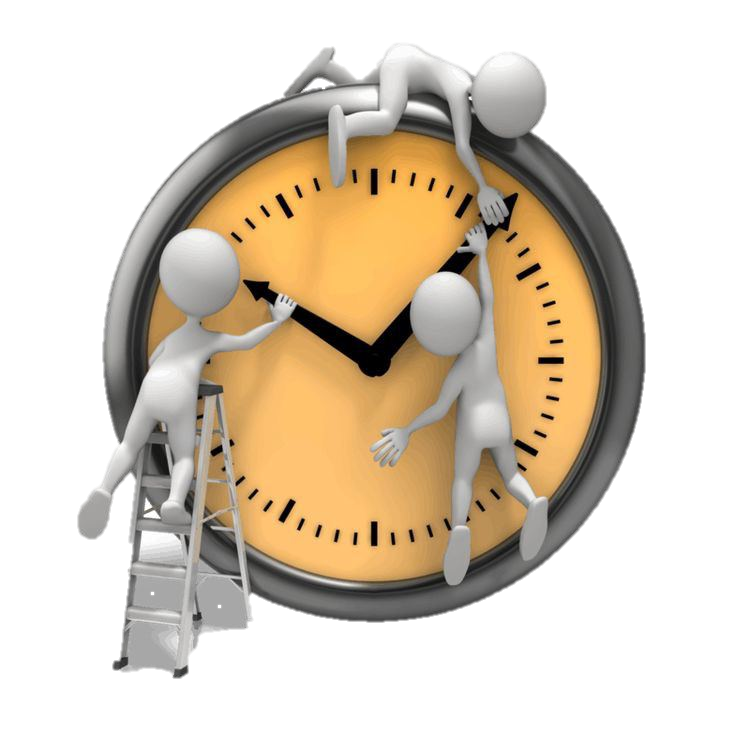 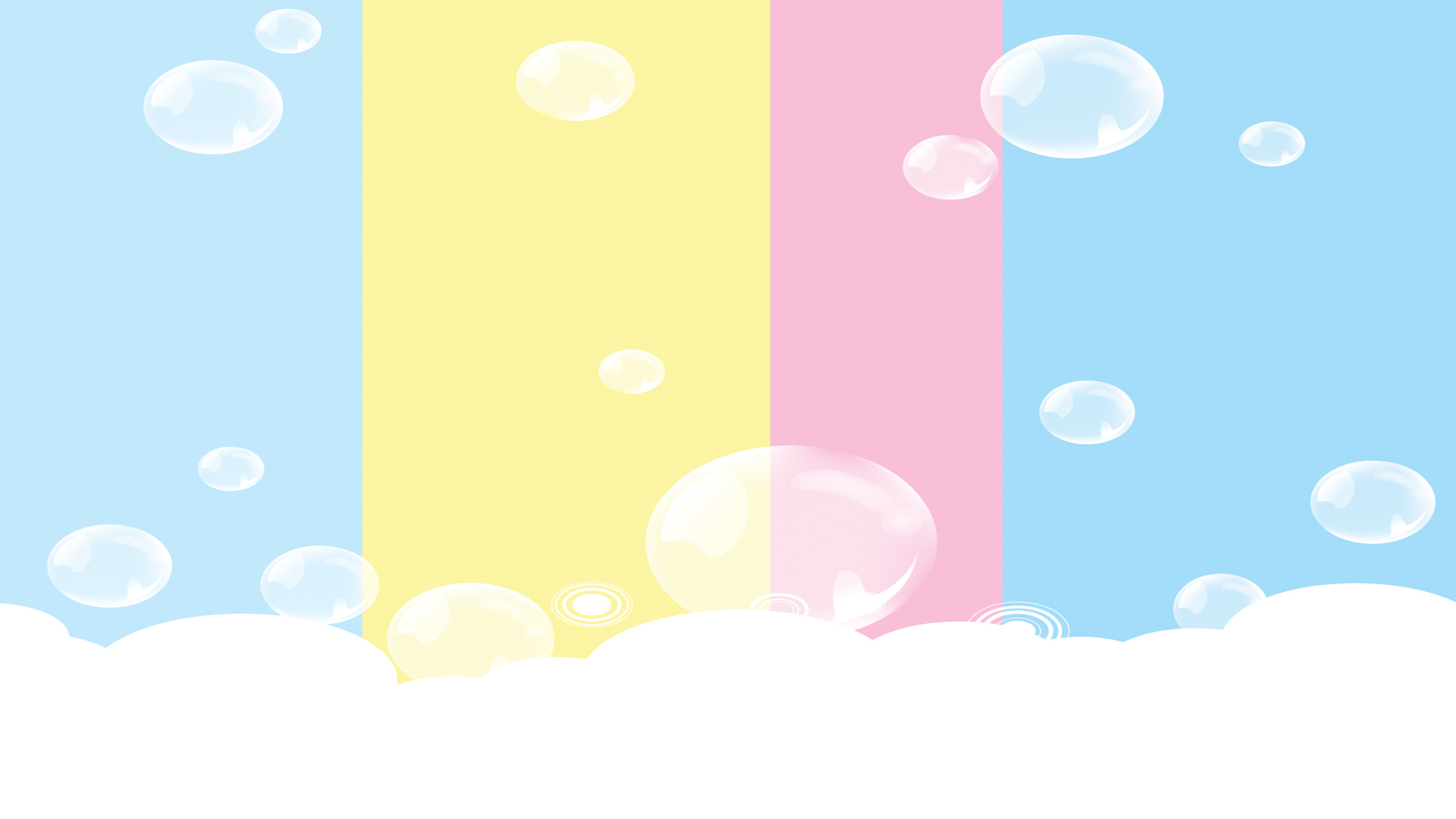 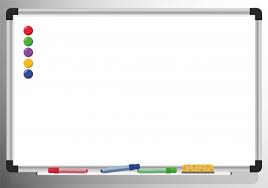 أهداف الدرس
التعرف على تطبيقات النمذجة ثلاثية الأبعاد 
التعرف على الفرق مابين الأشكال ثنائية الأبعاد وثلاثية الأبعاد
التعرف على كيفية إنشاء حساب في برنامج تنكركاد 
التعرف على كيفية إنشاء شكل ثلاثي الأبعاد
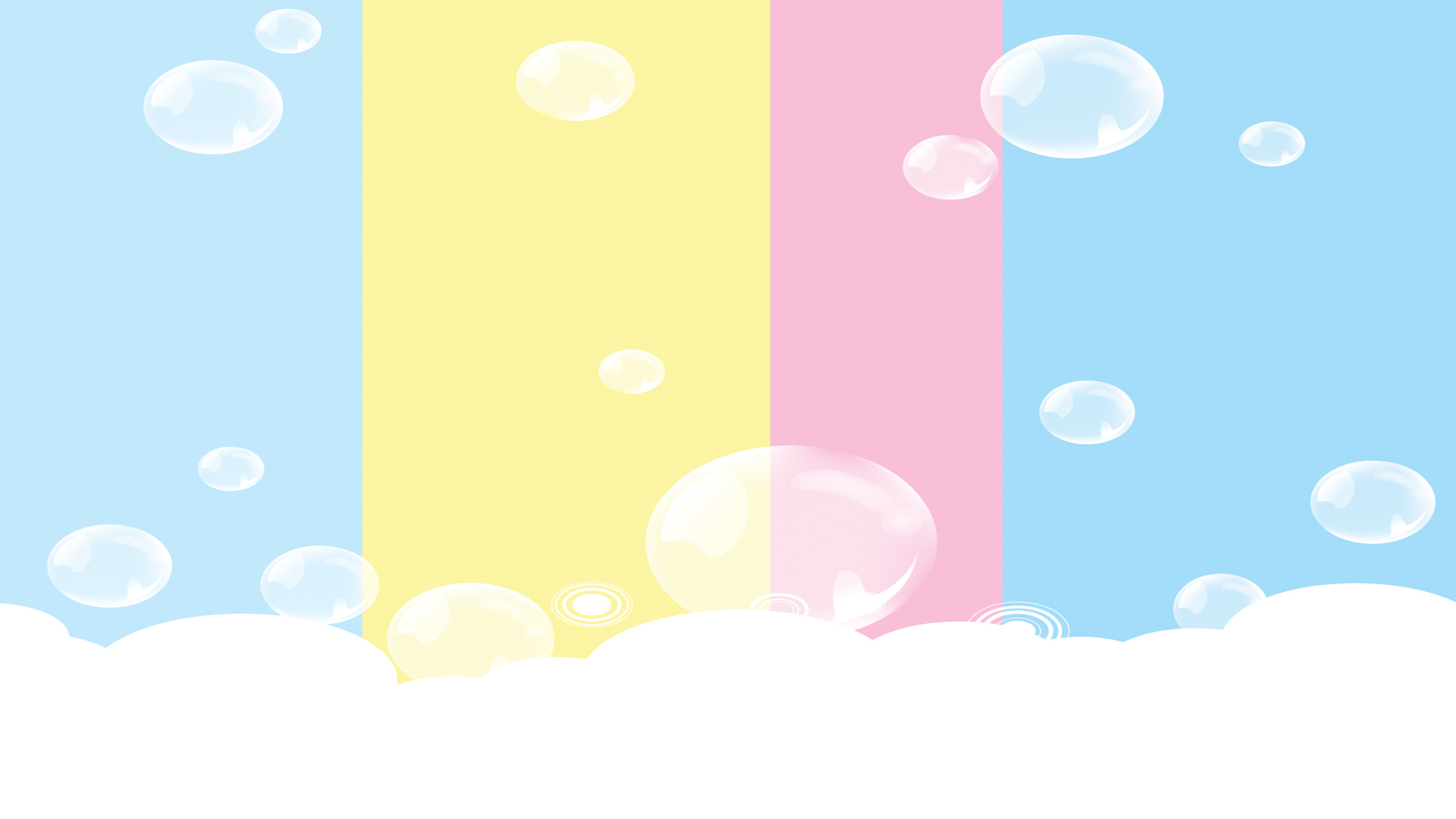 مقدمة إلى النمذجة ثلاثية الأبعاد
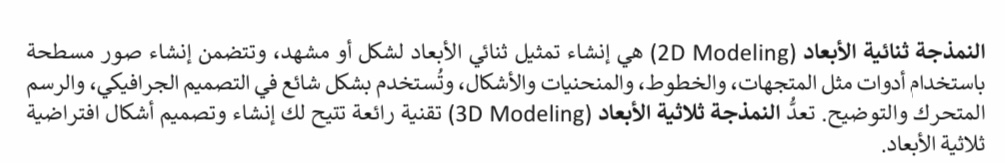 تطبيقات النمذجة ثلاثية الأبعاد
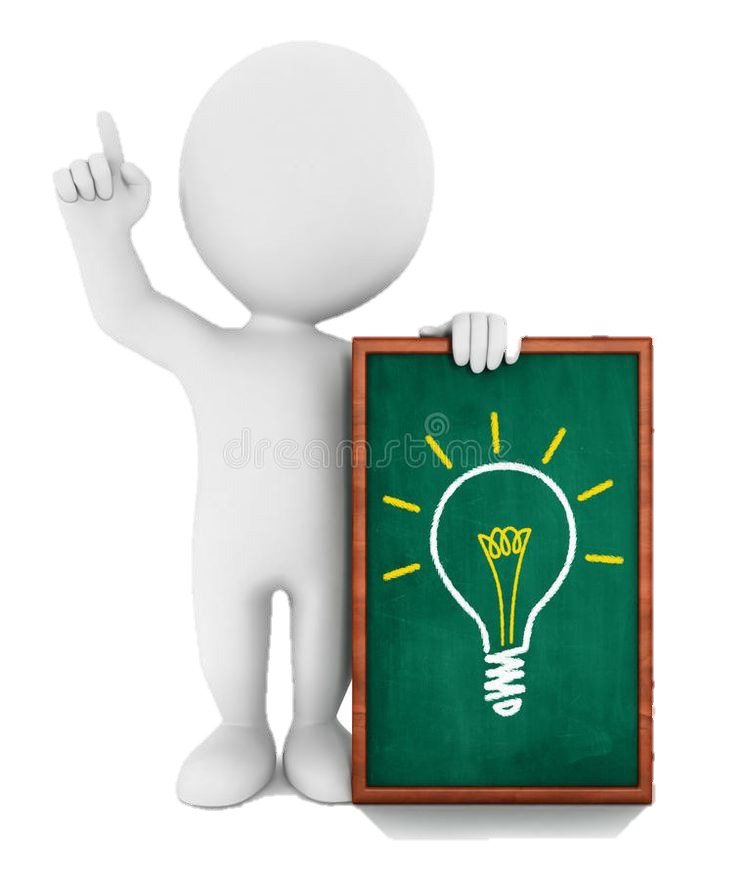 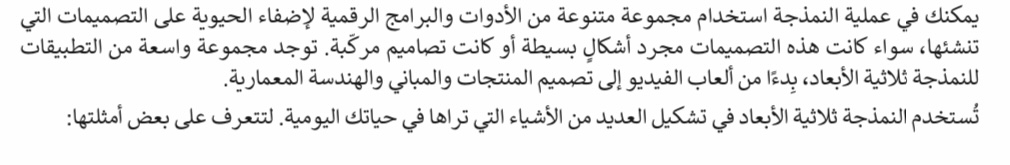 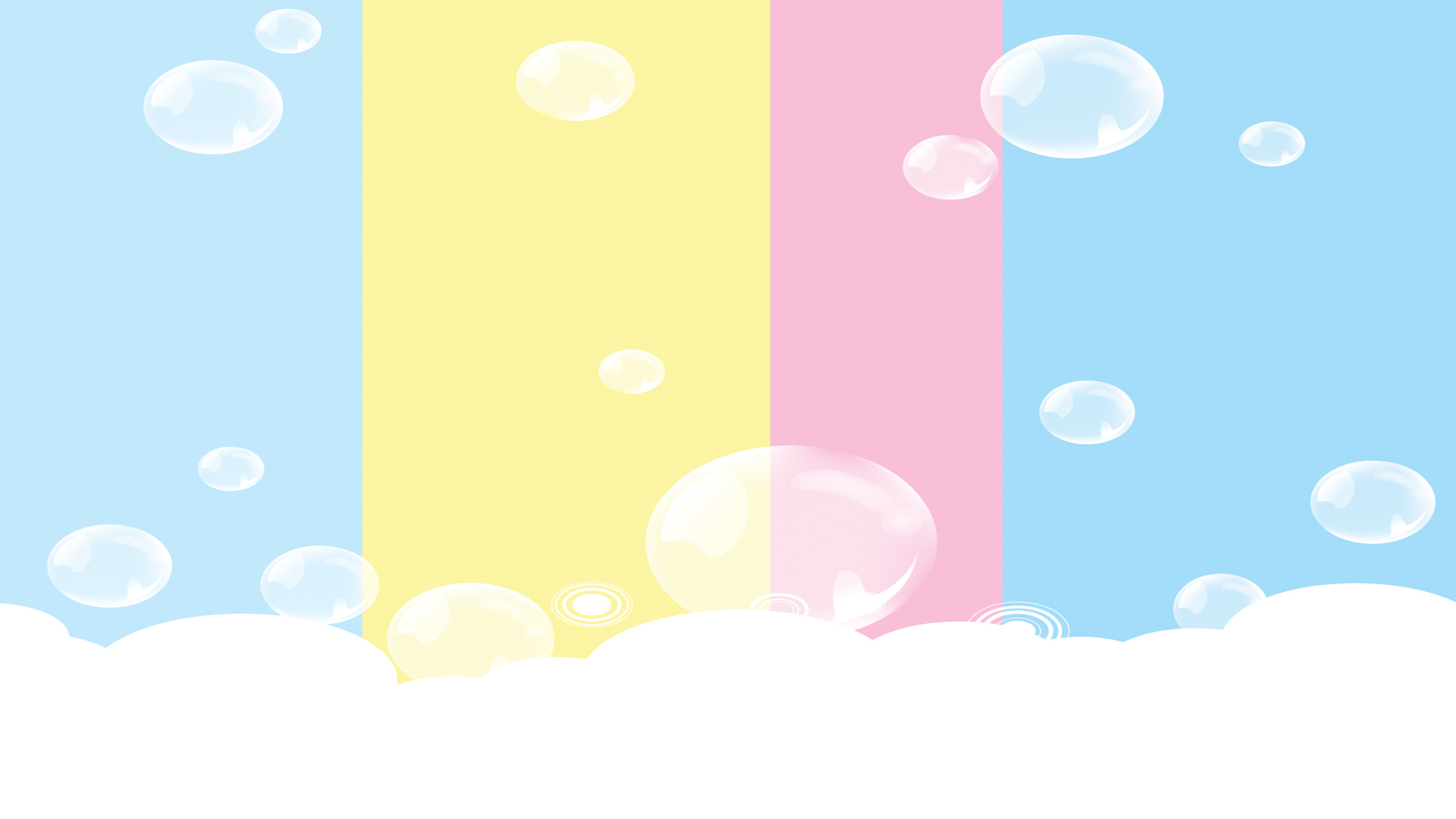 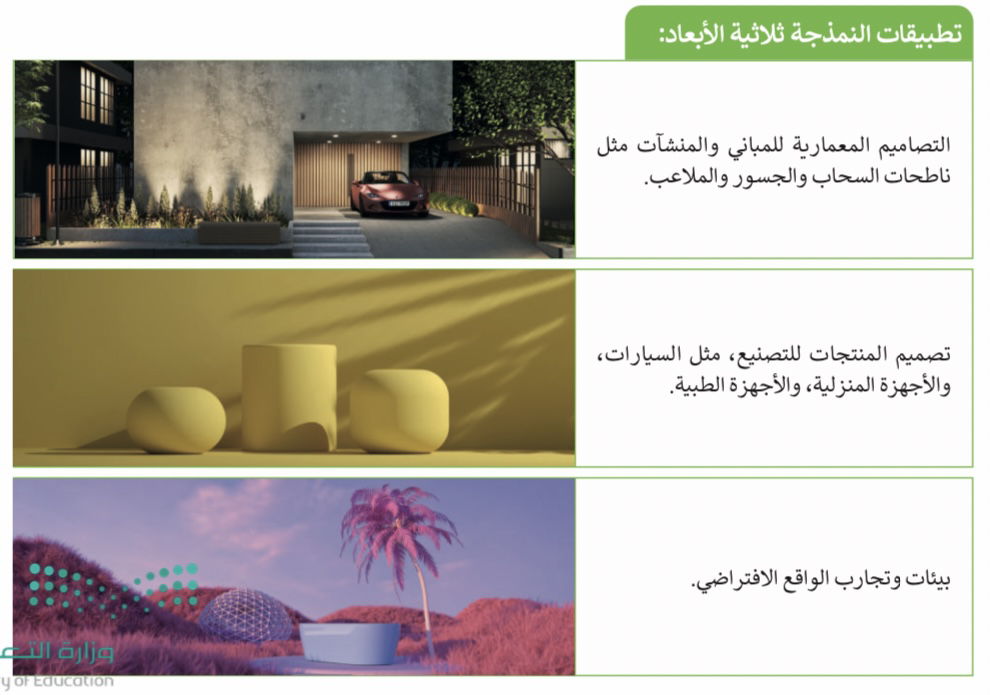 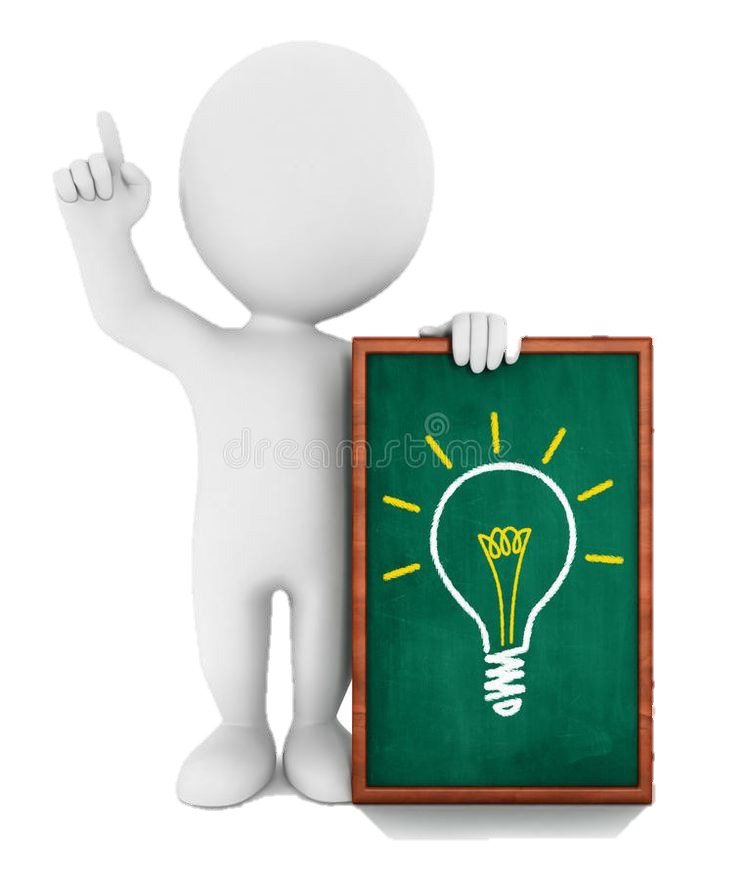 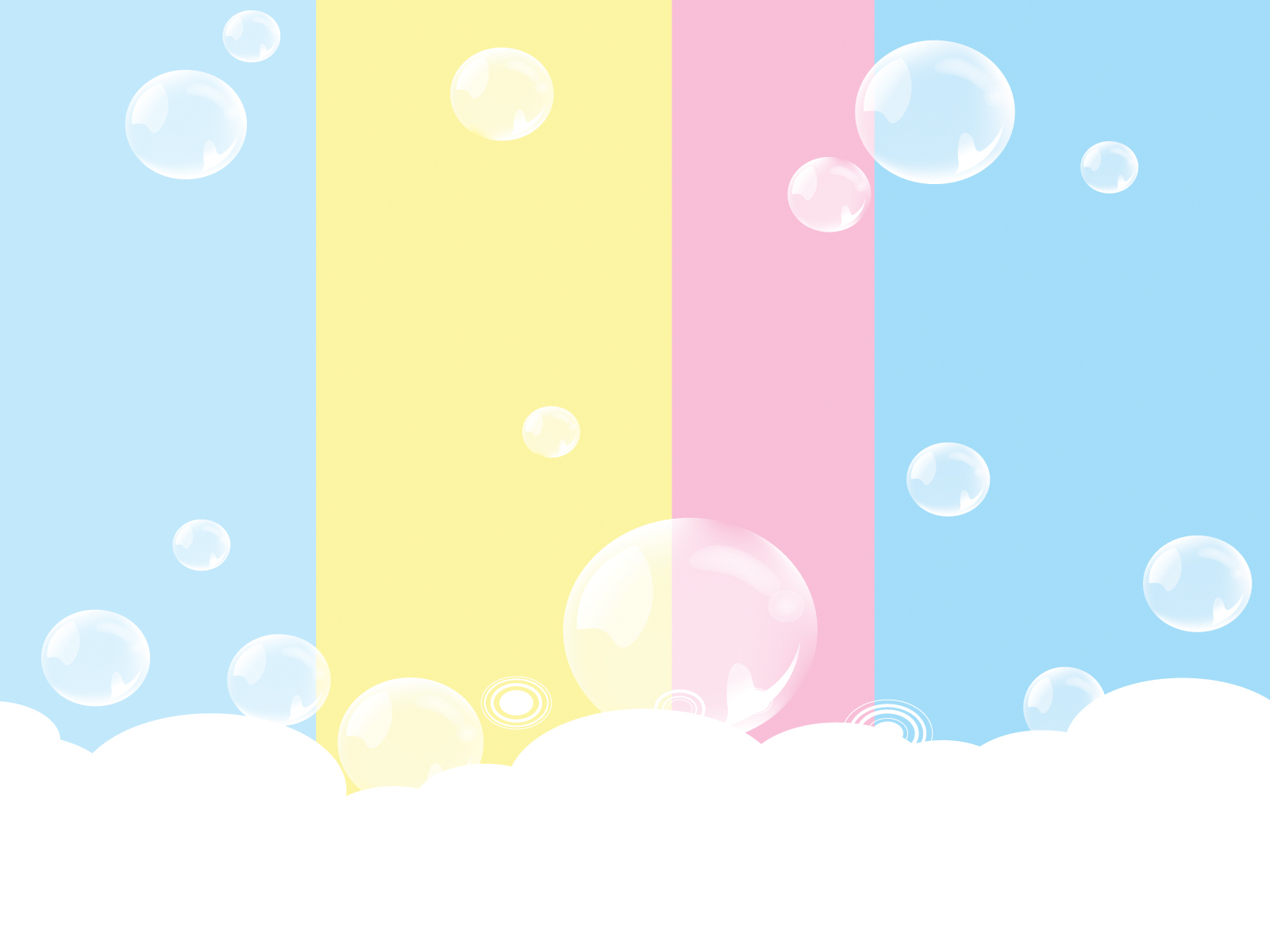 الفرق بين الشكل ثنائي وثلاثي الأبعاد
لا
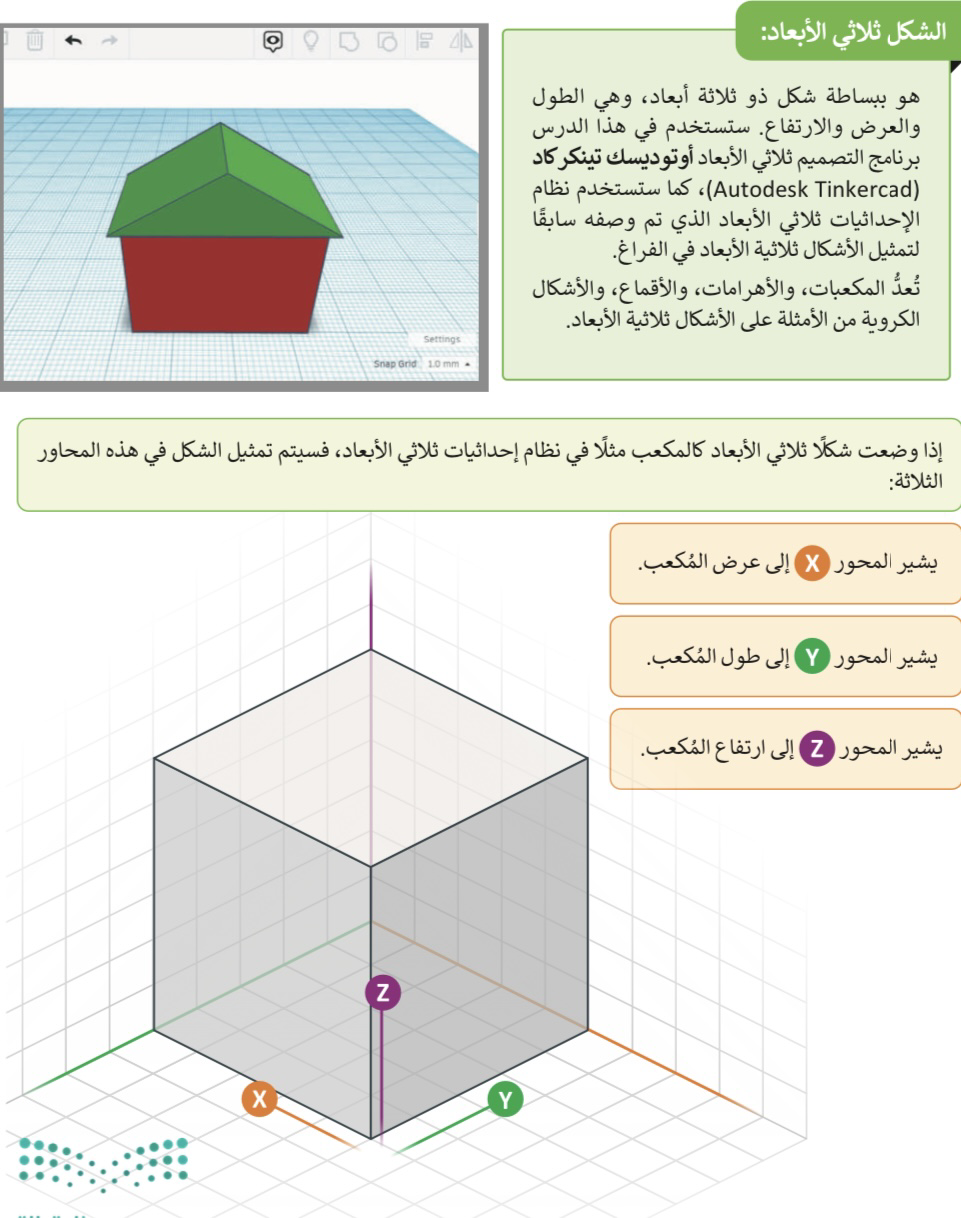 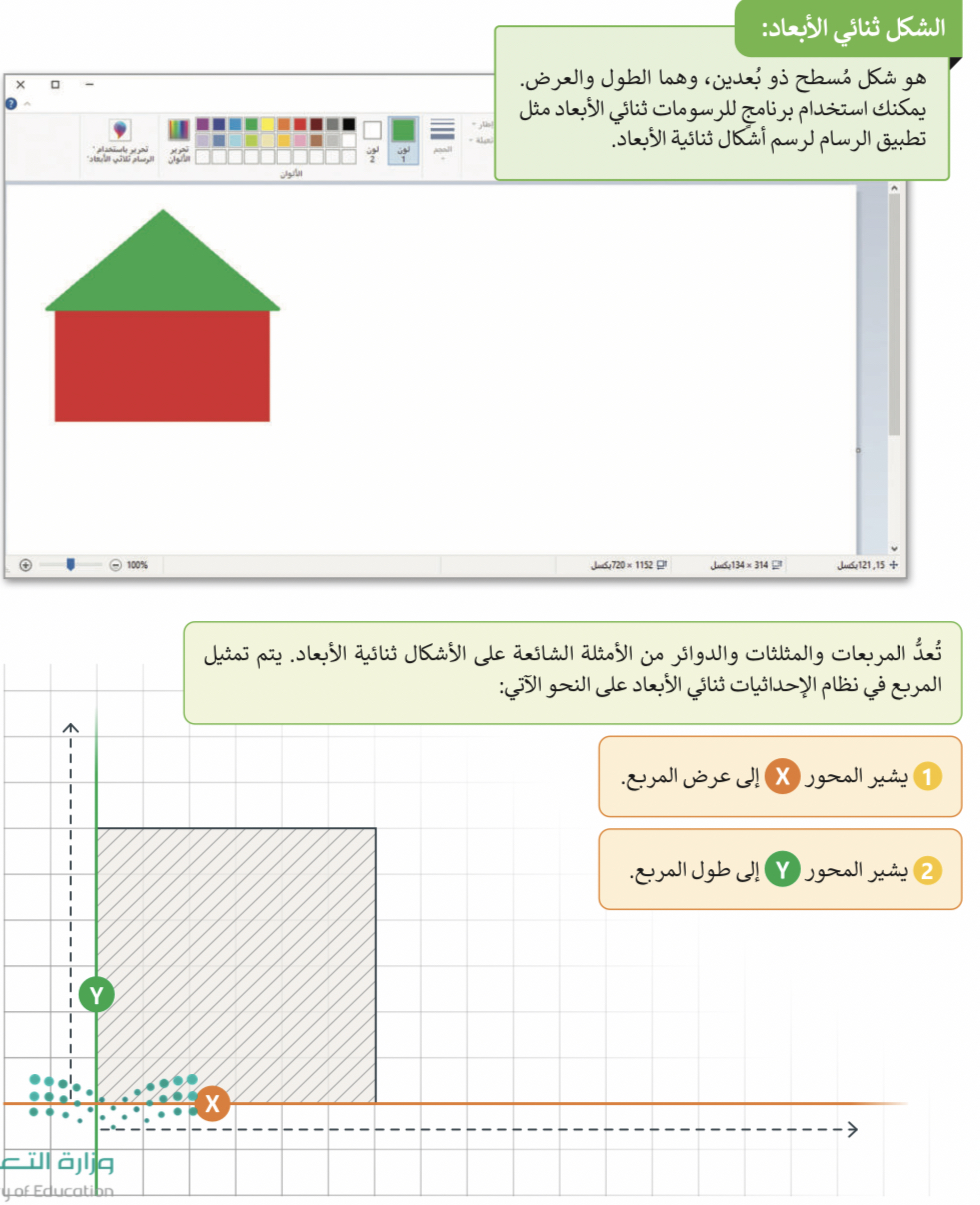 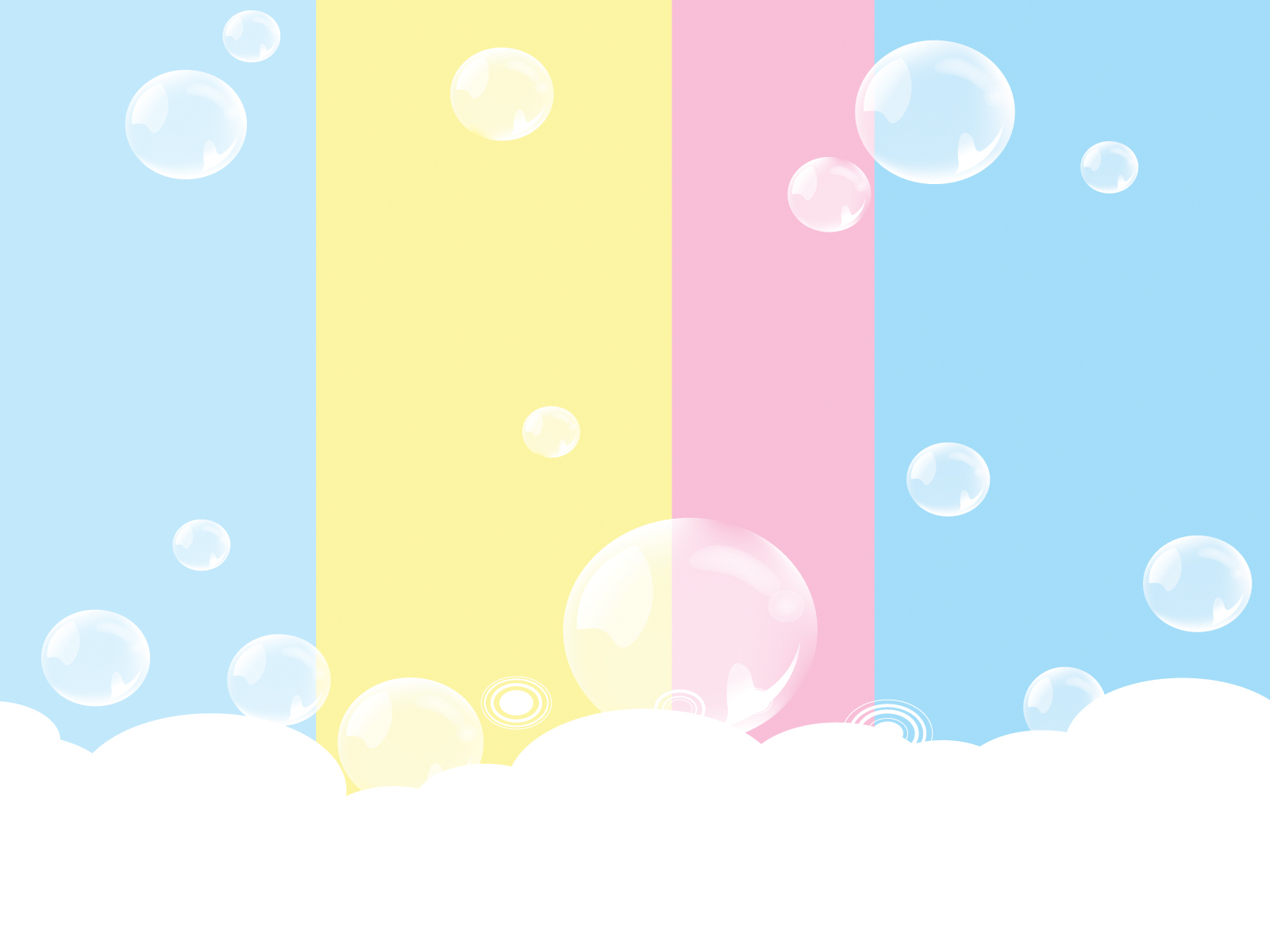 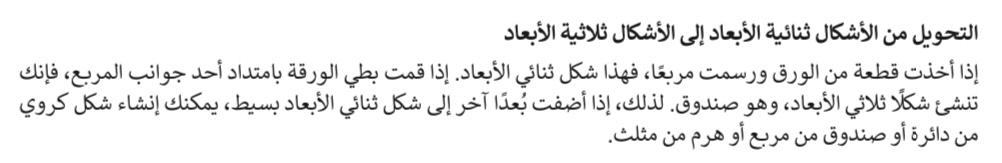 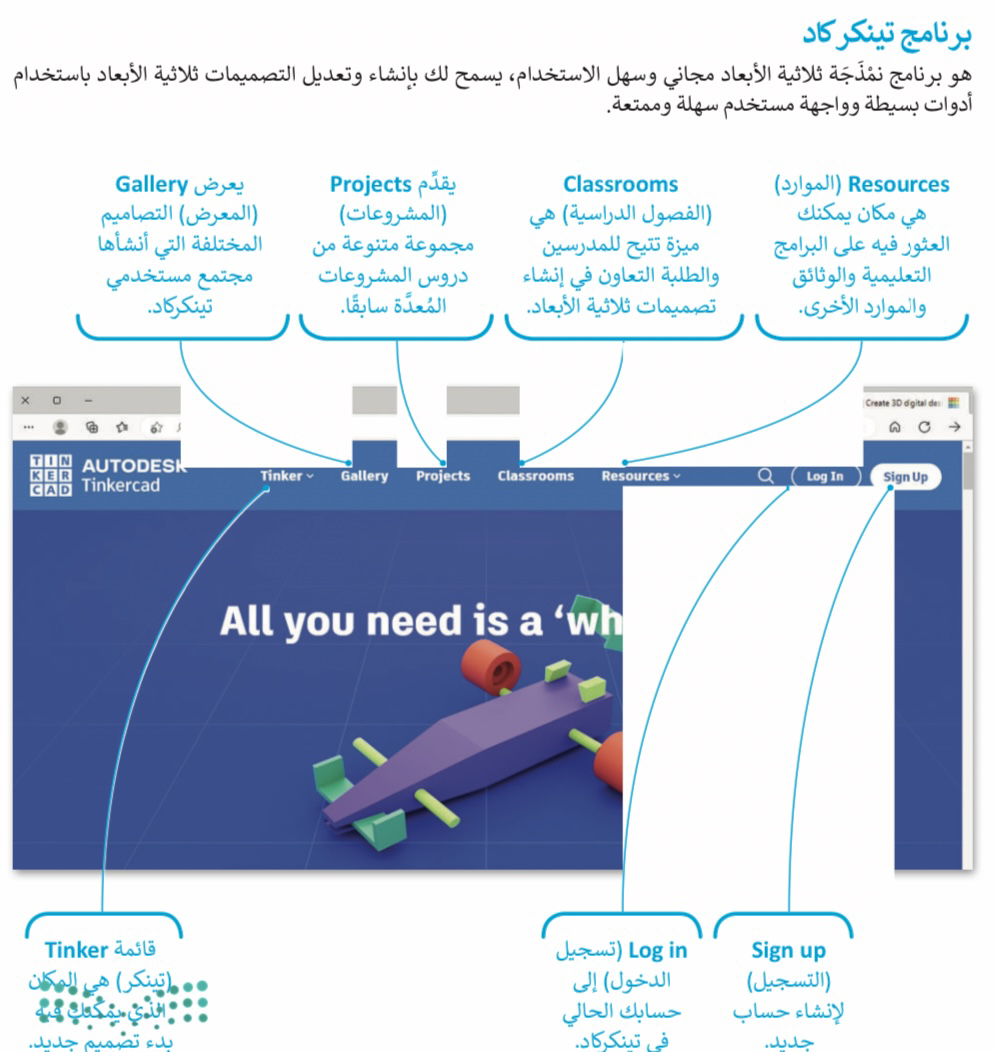 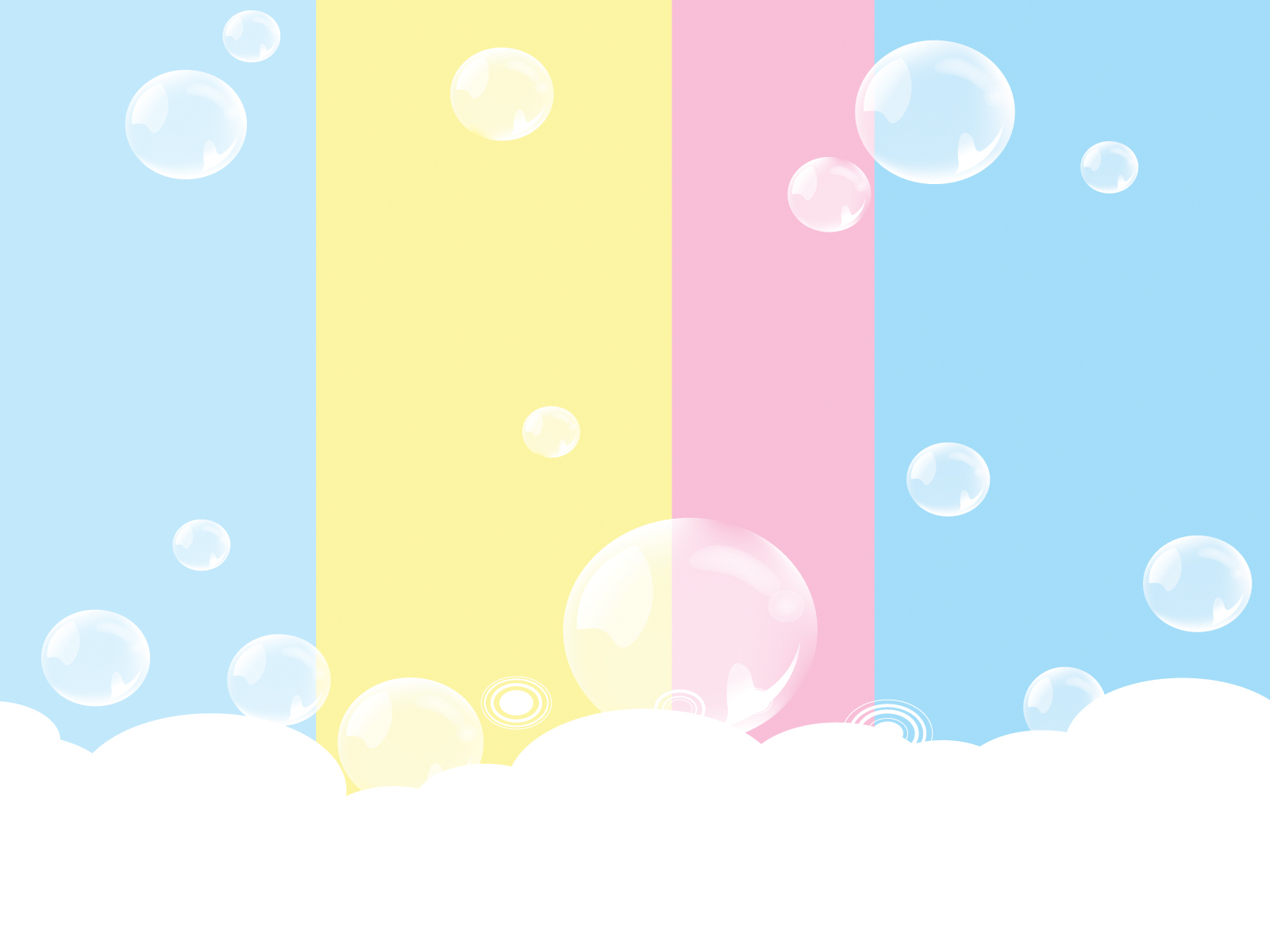 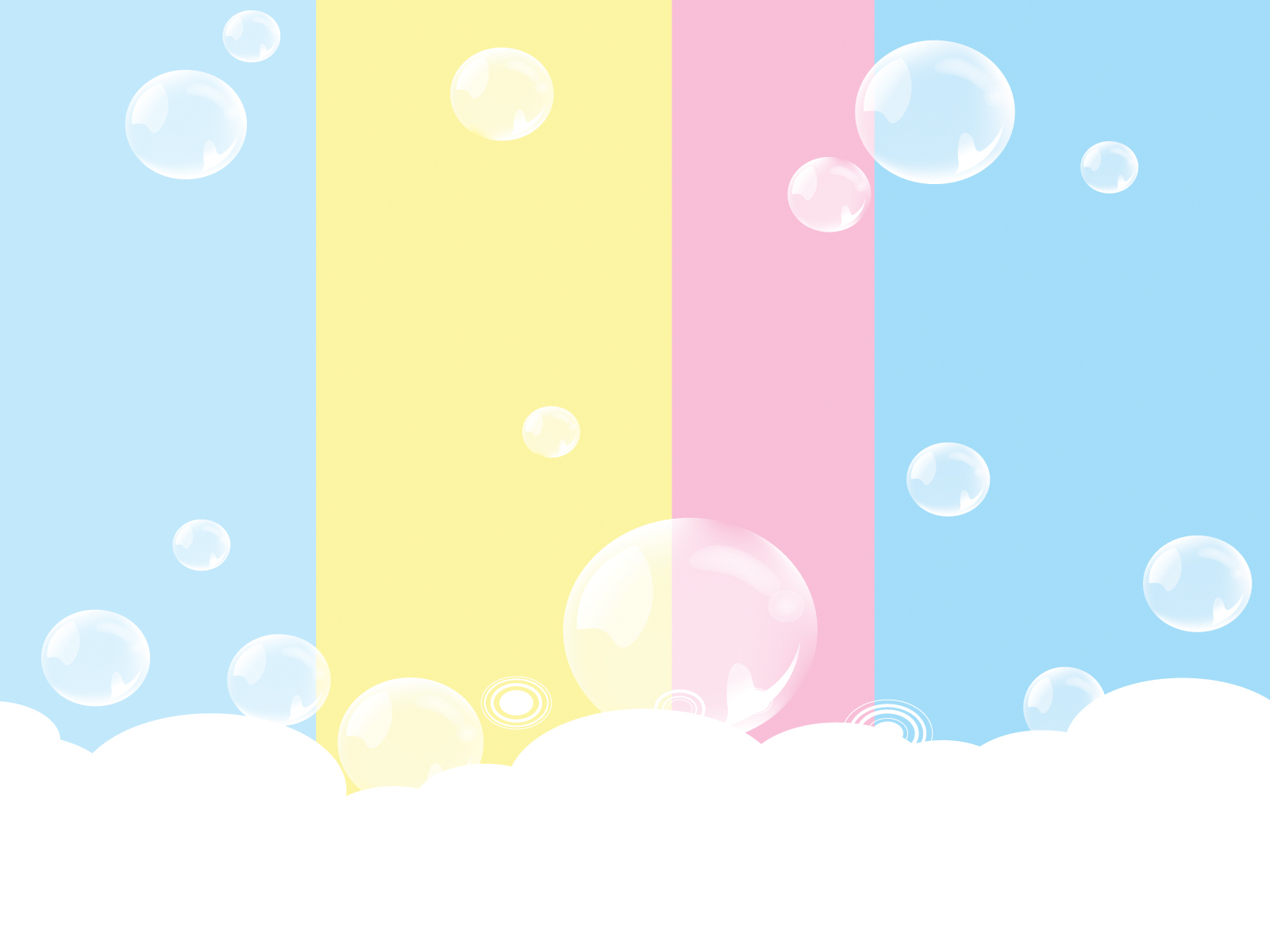 إنشاء حساب في برنامج تنكركاد
لا
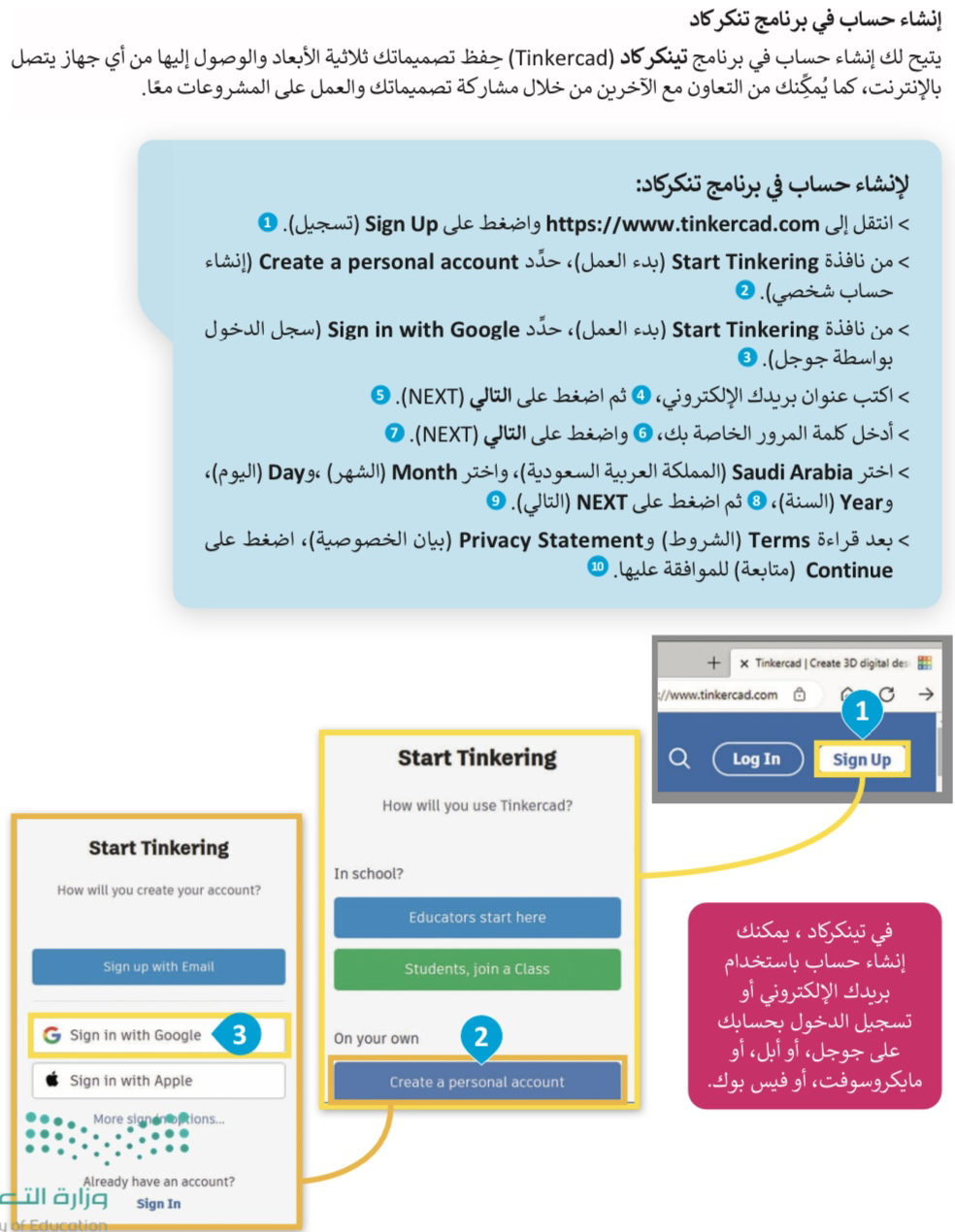 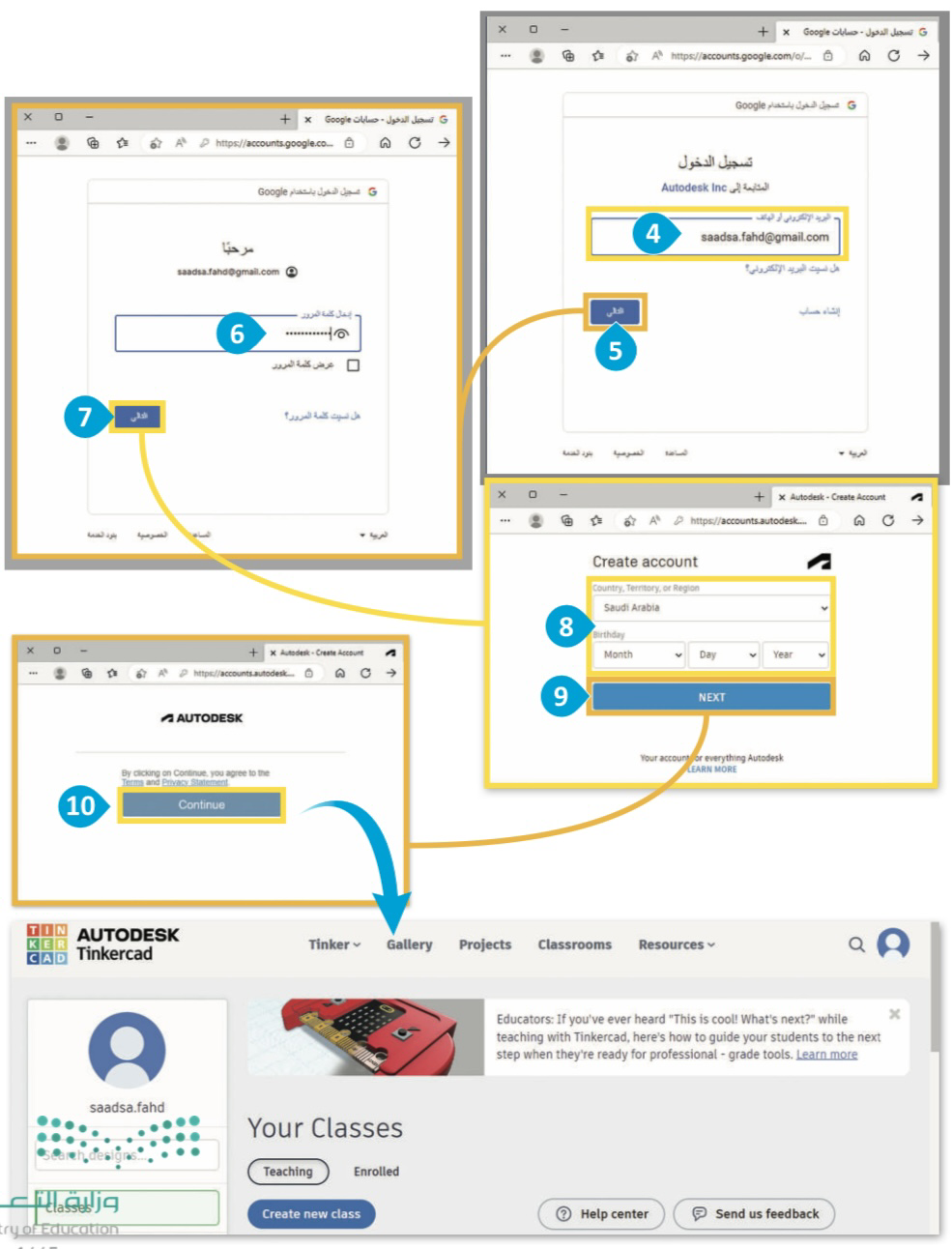 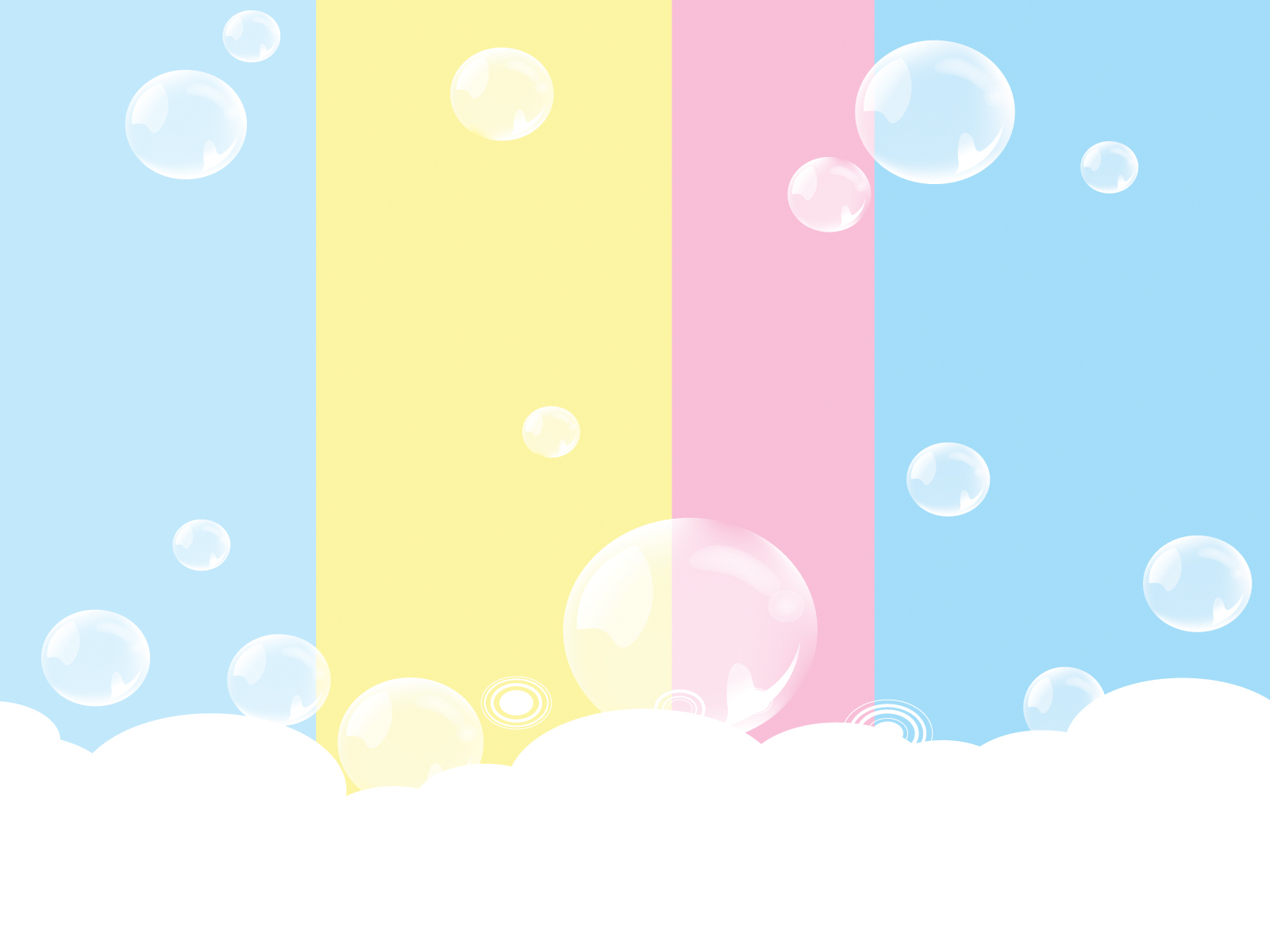 لا
إنشاء تصميم ثلاثي الأبعاد
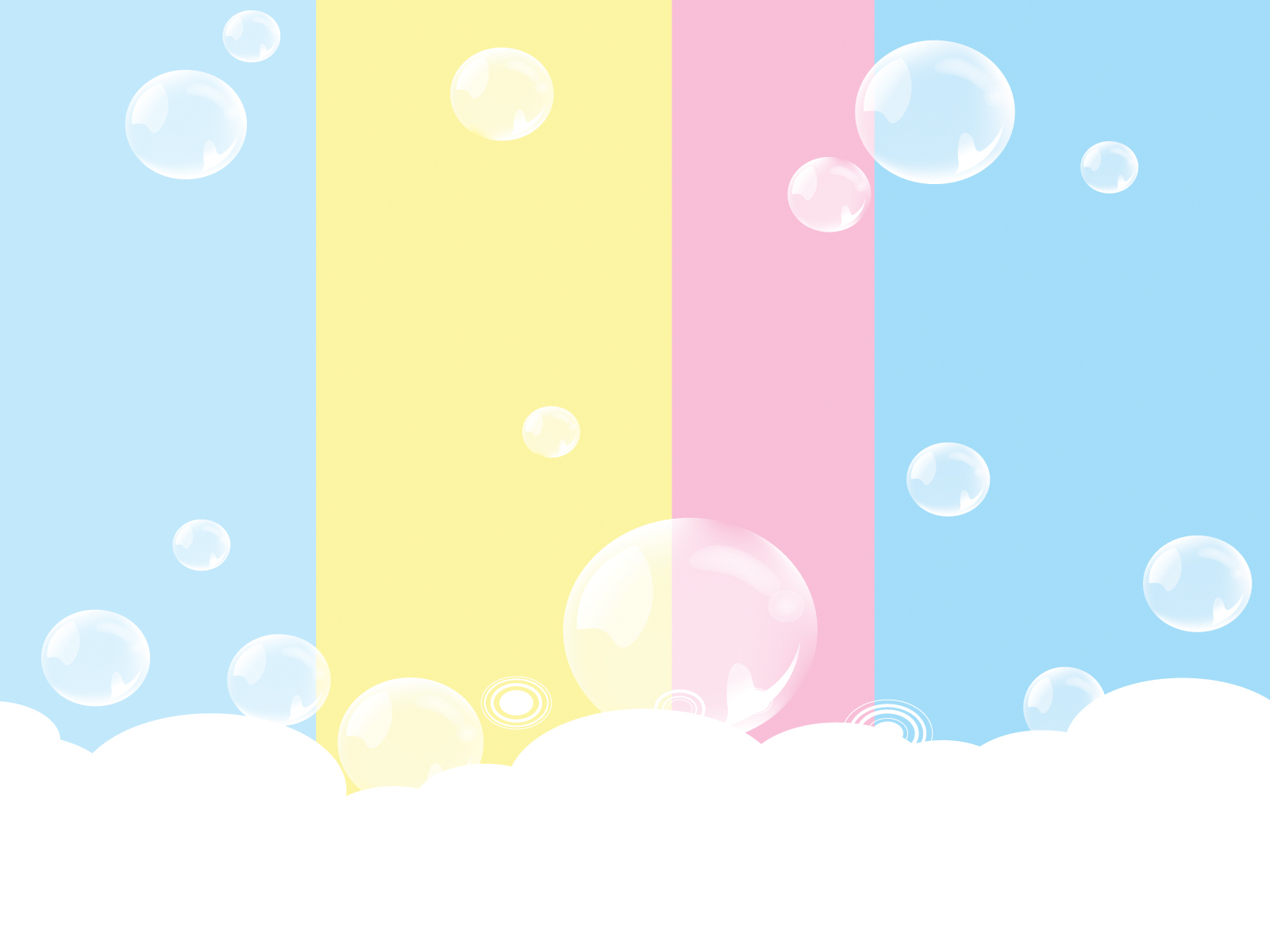 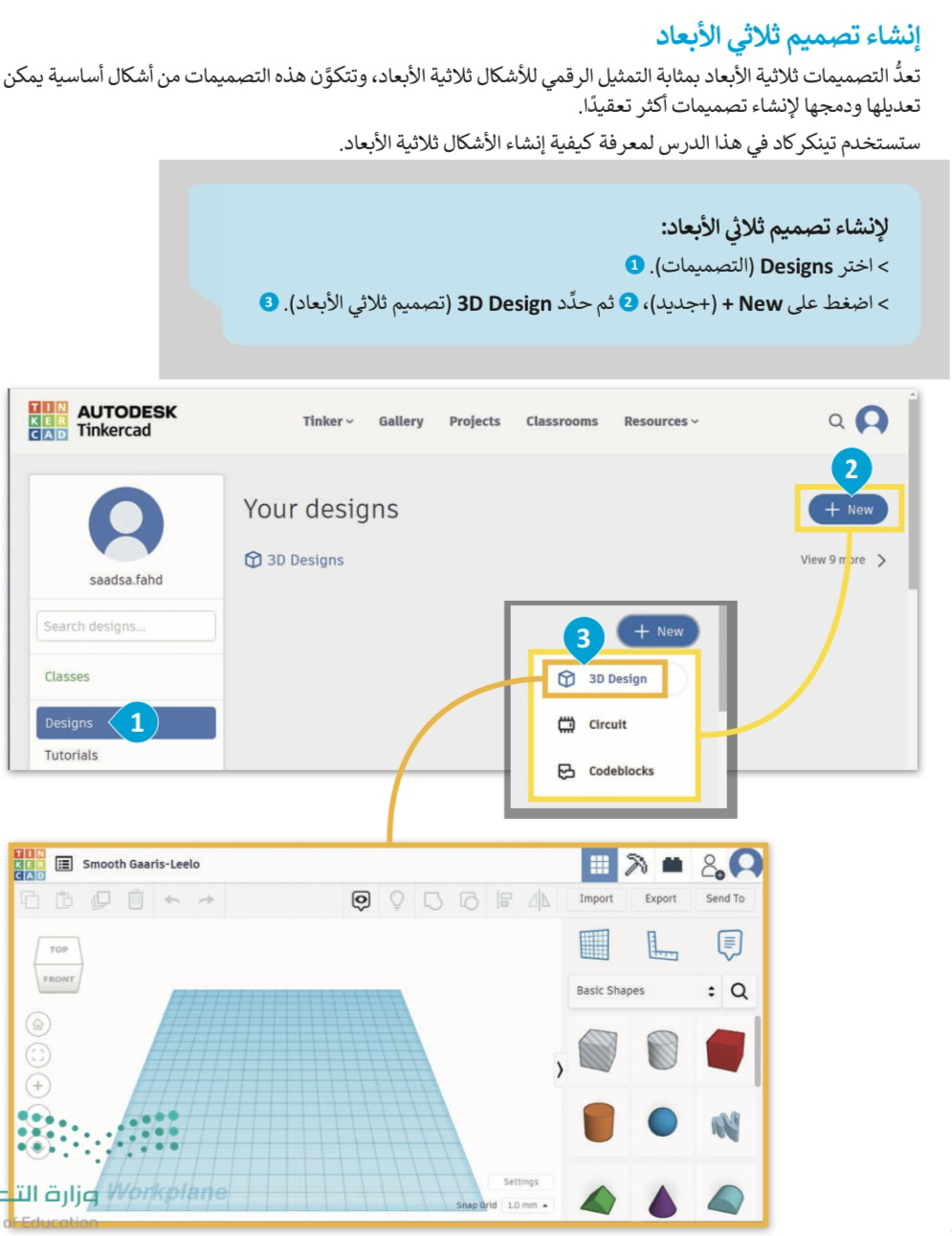 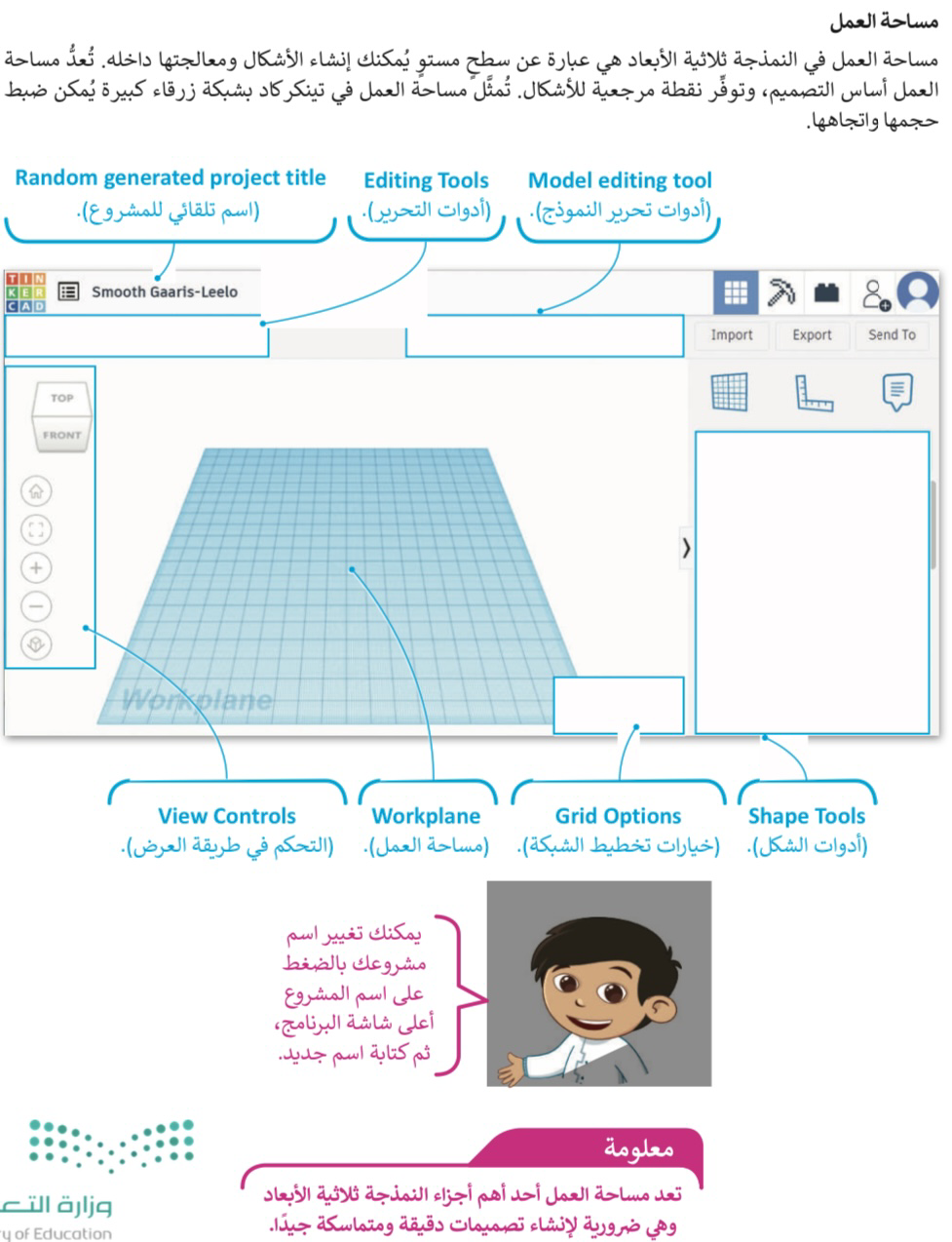 لا
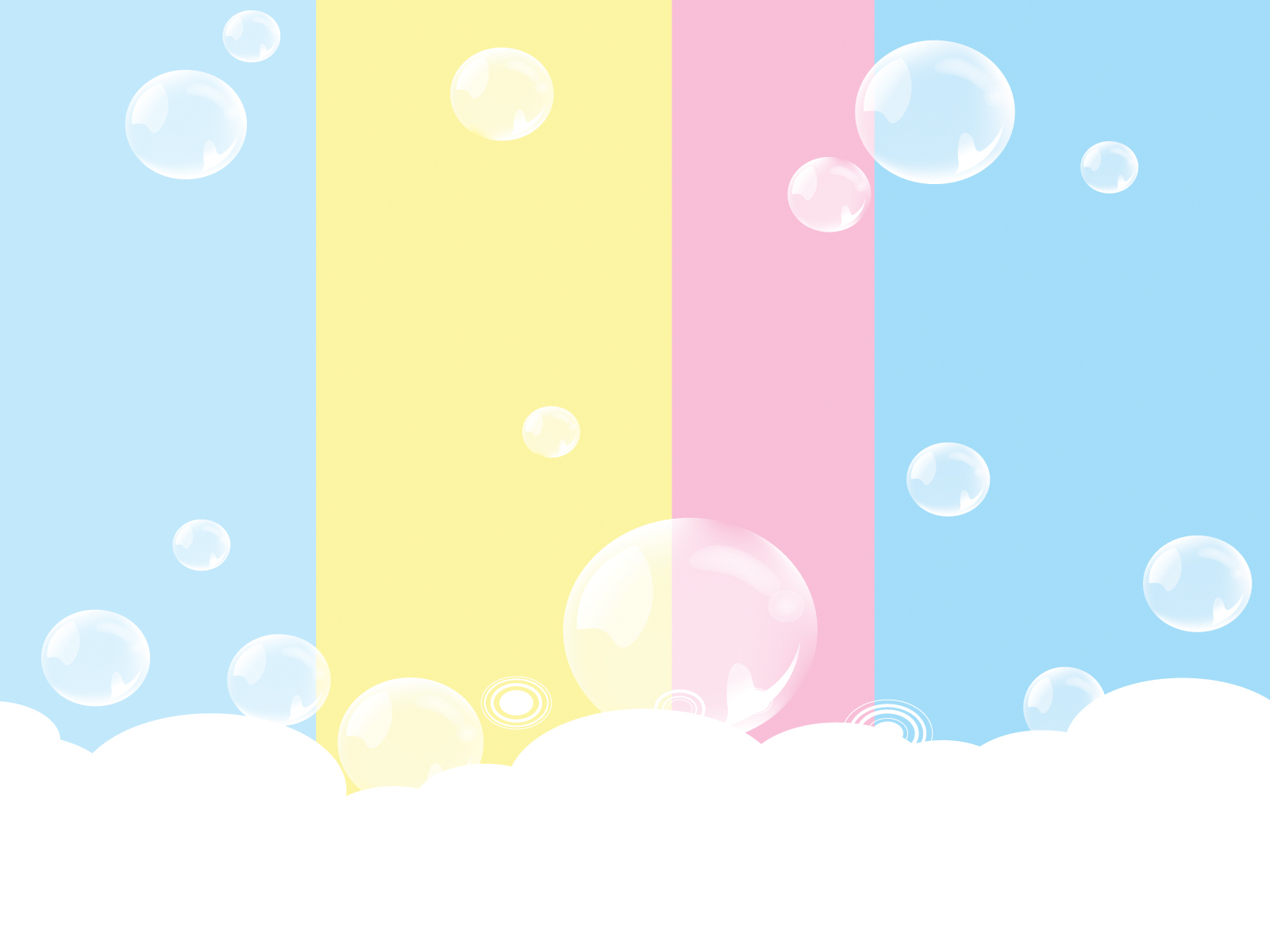 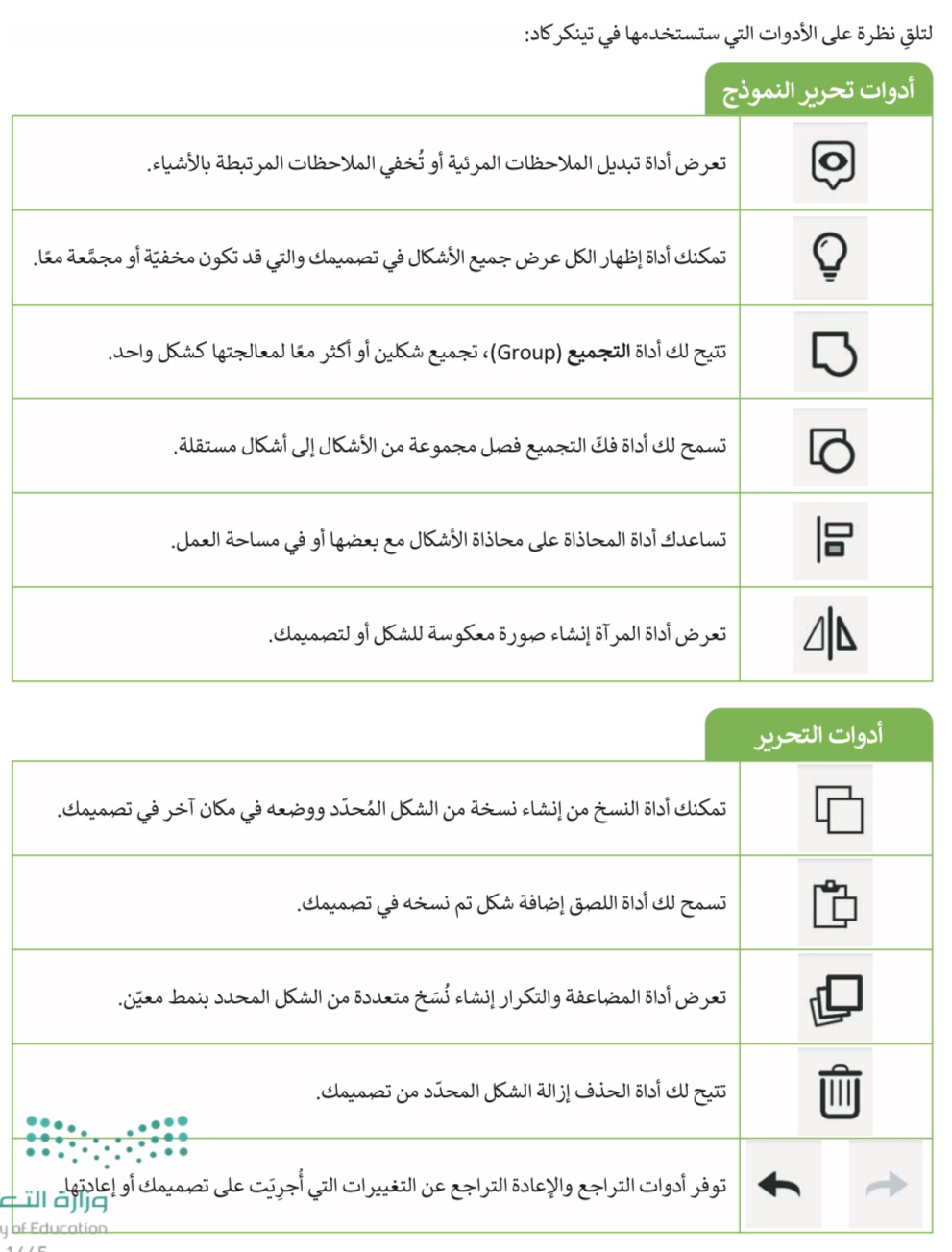 لا
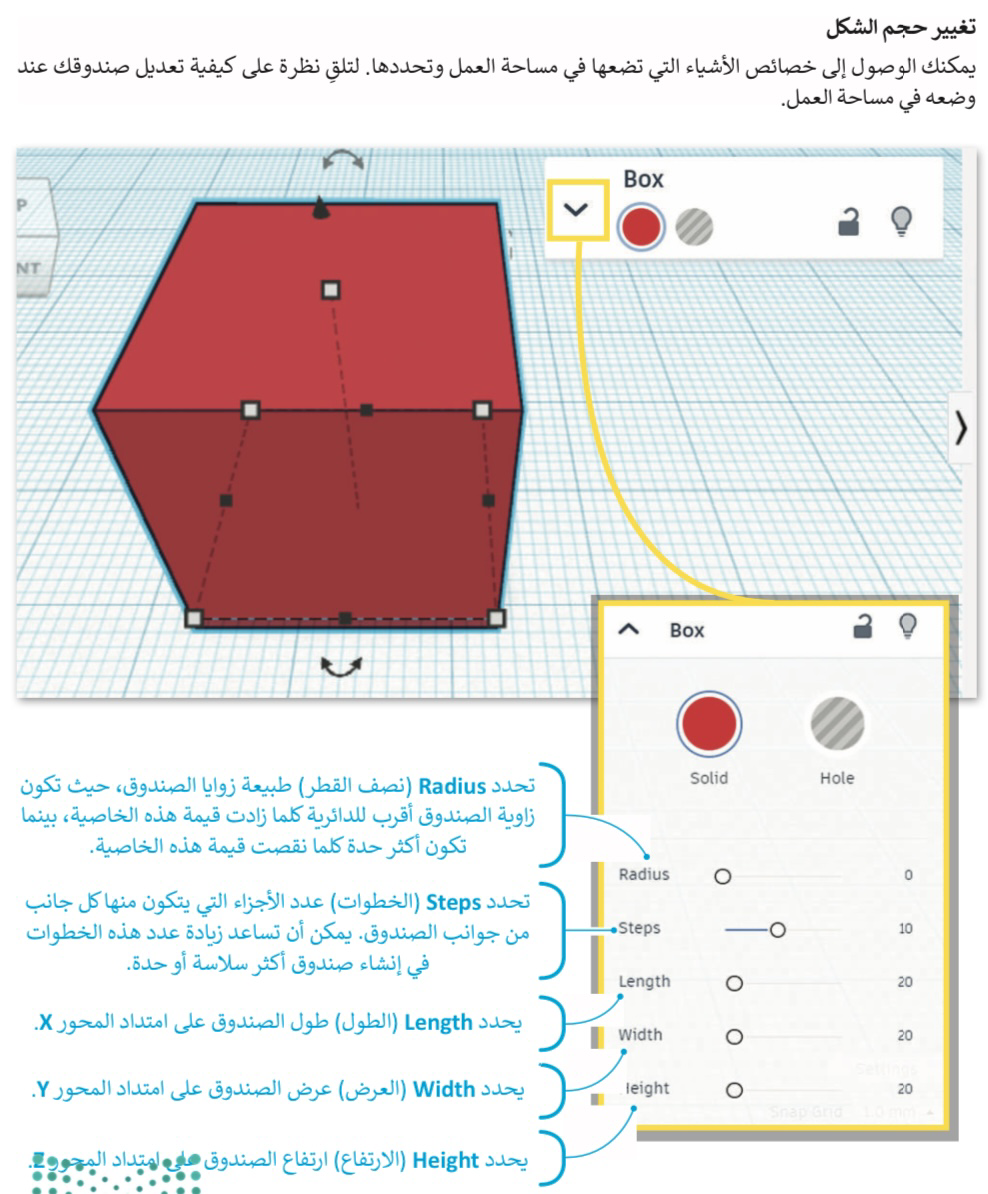 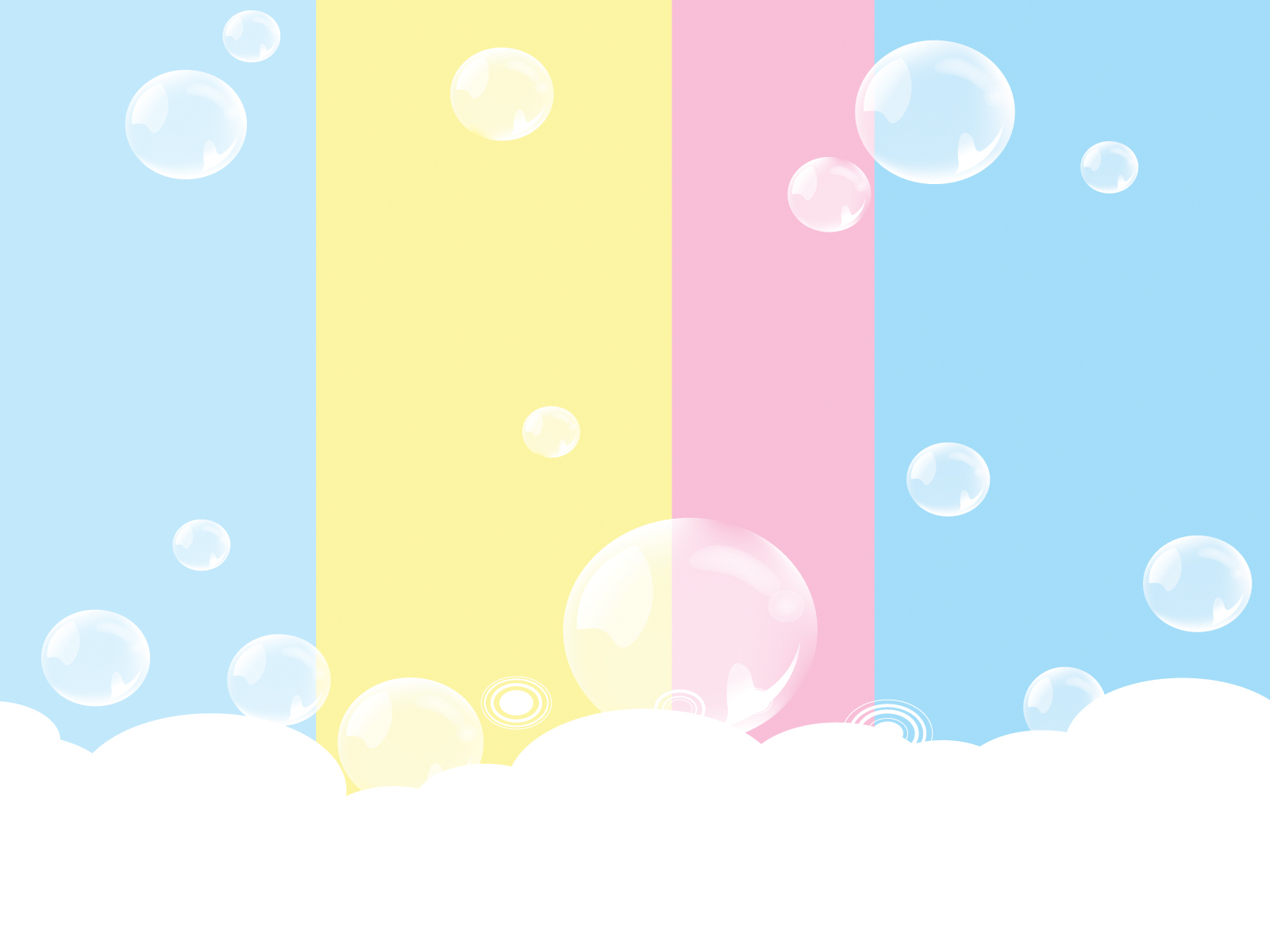 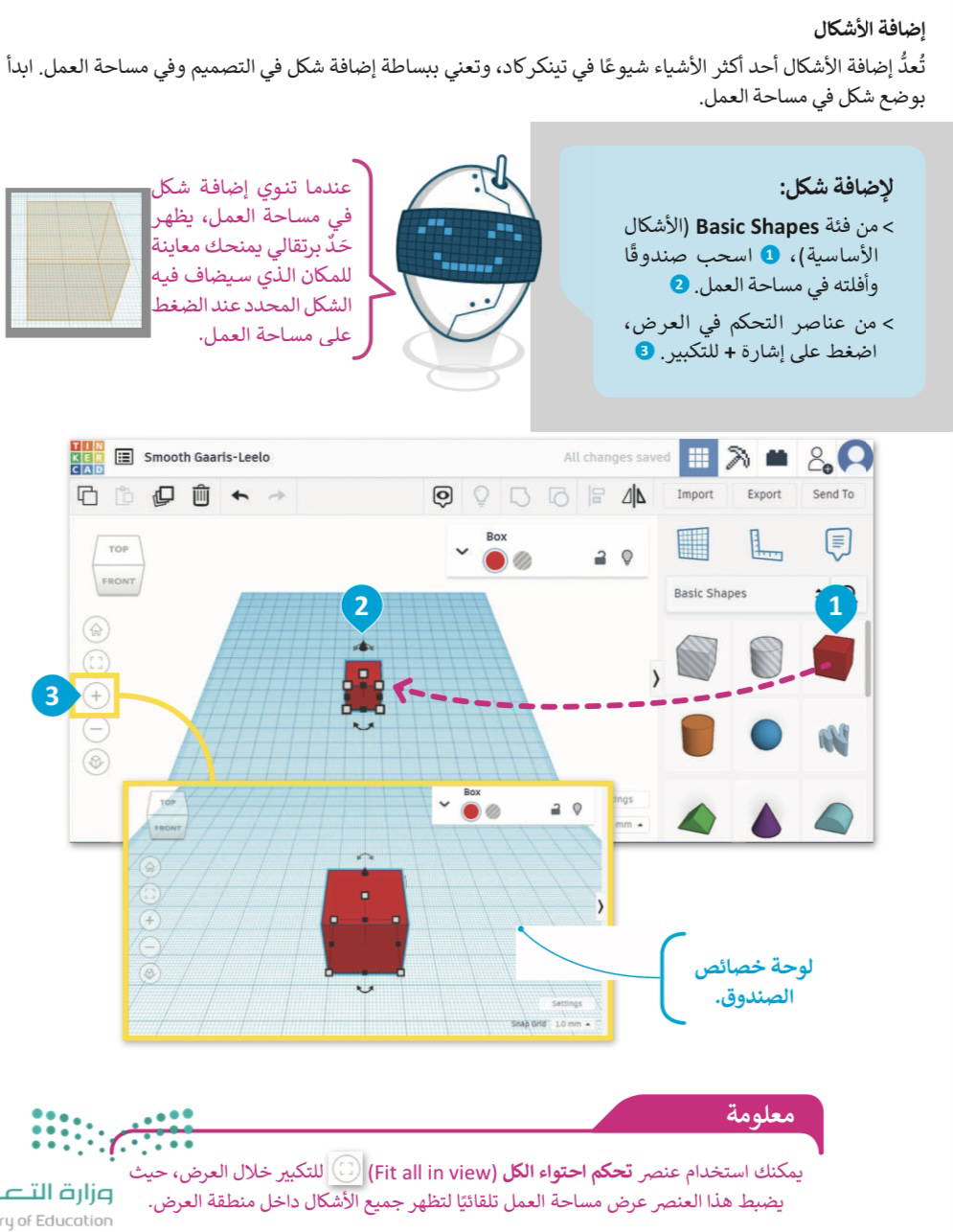 لا
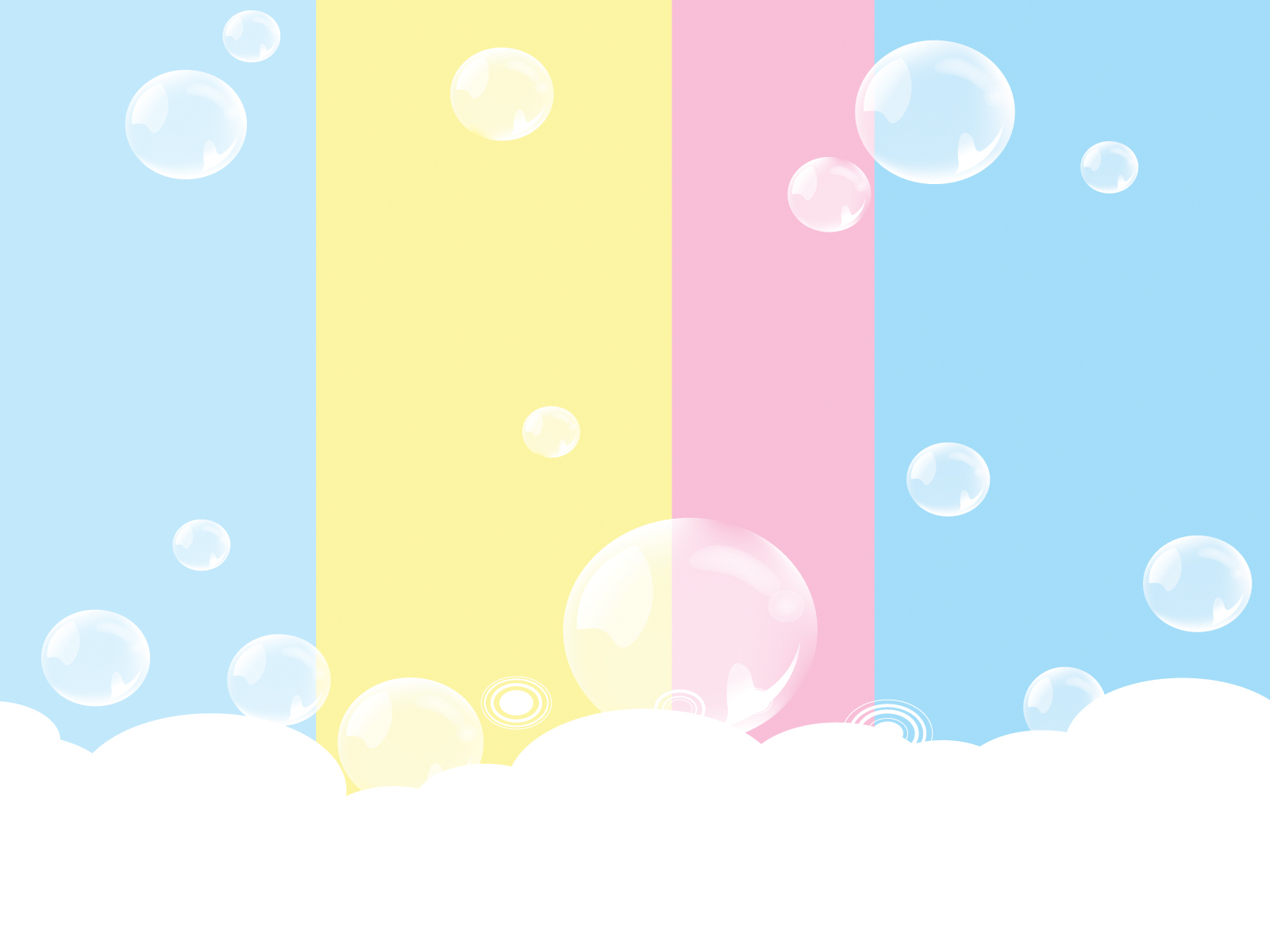 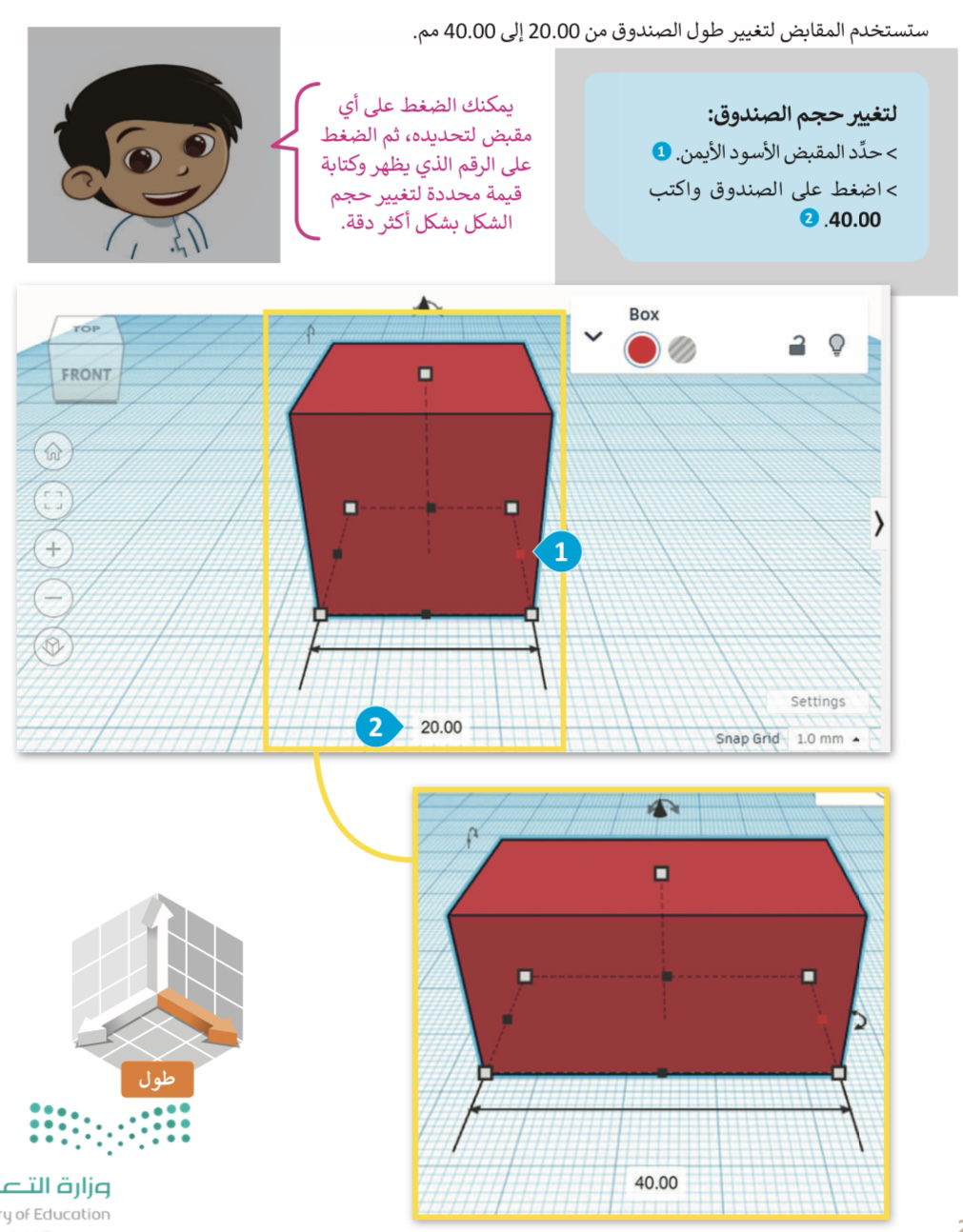 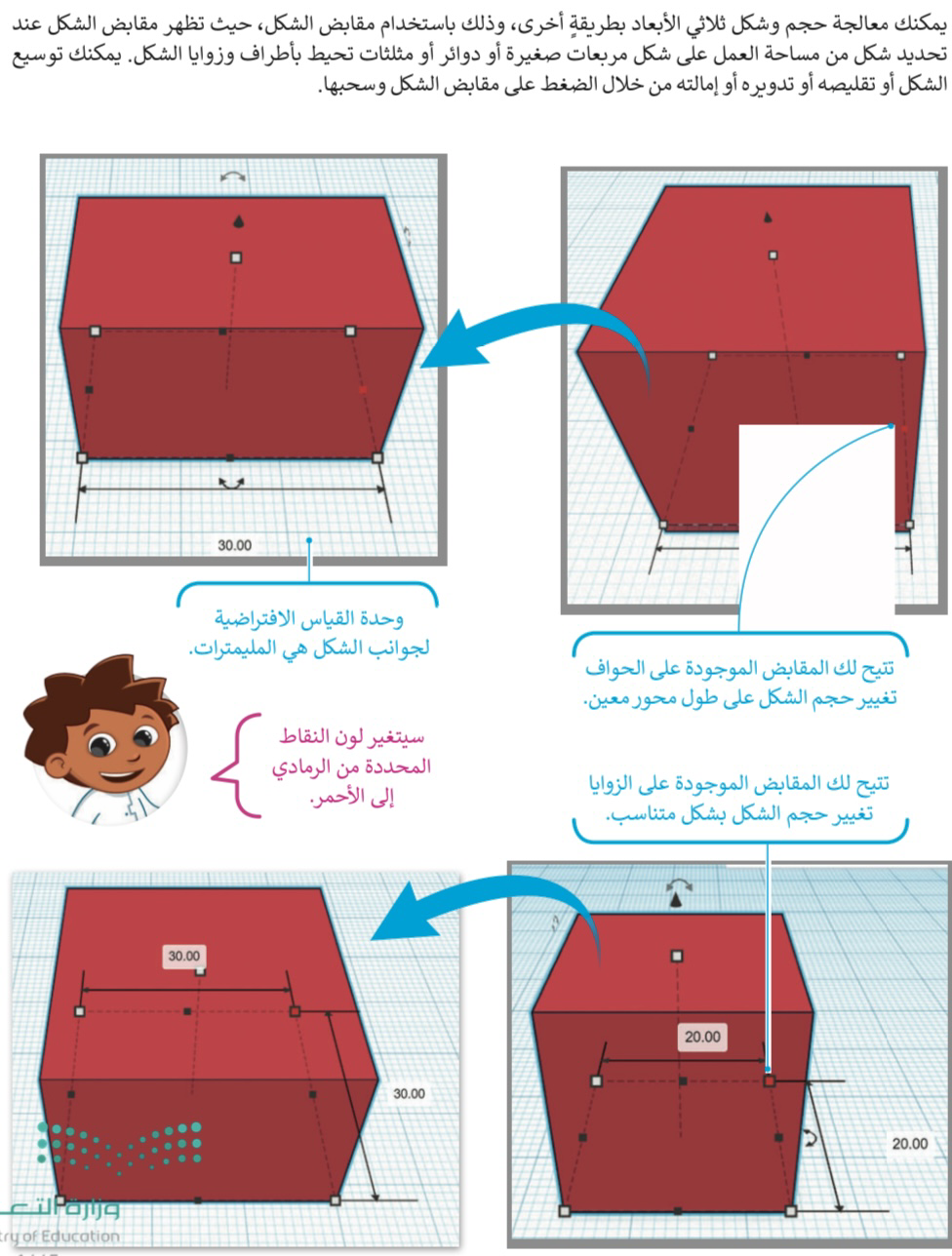 لا
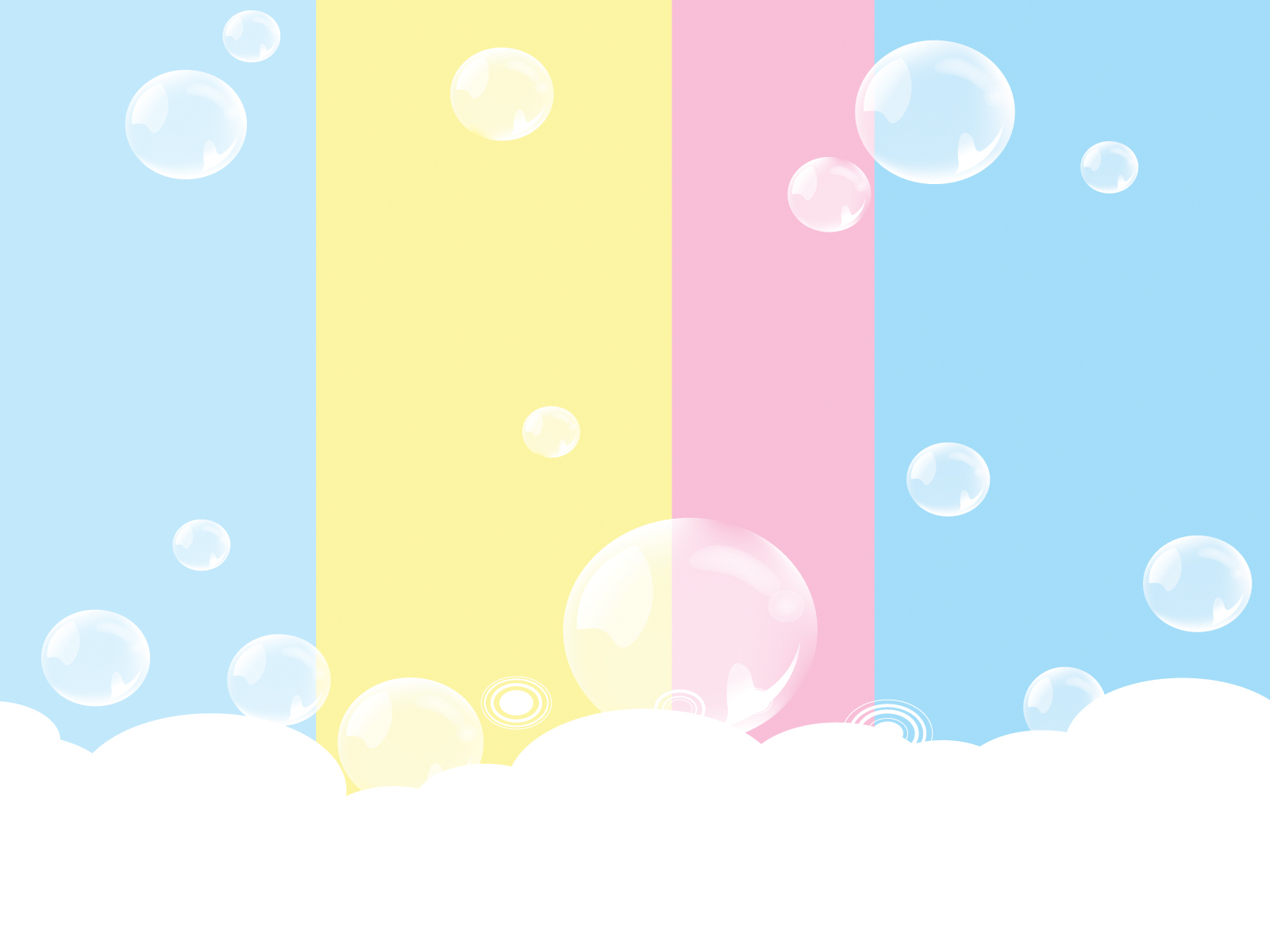 لا
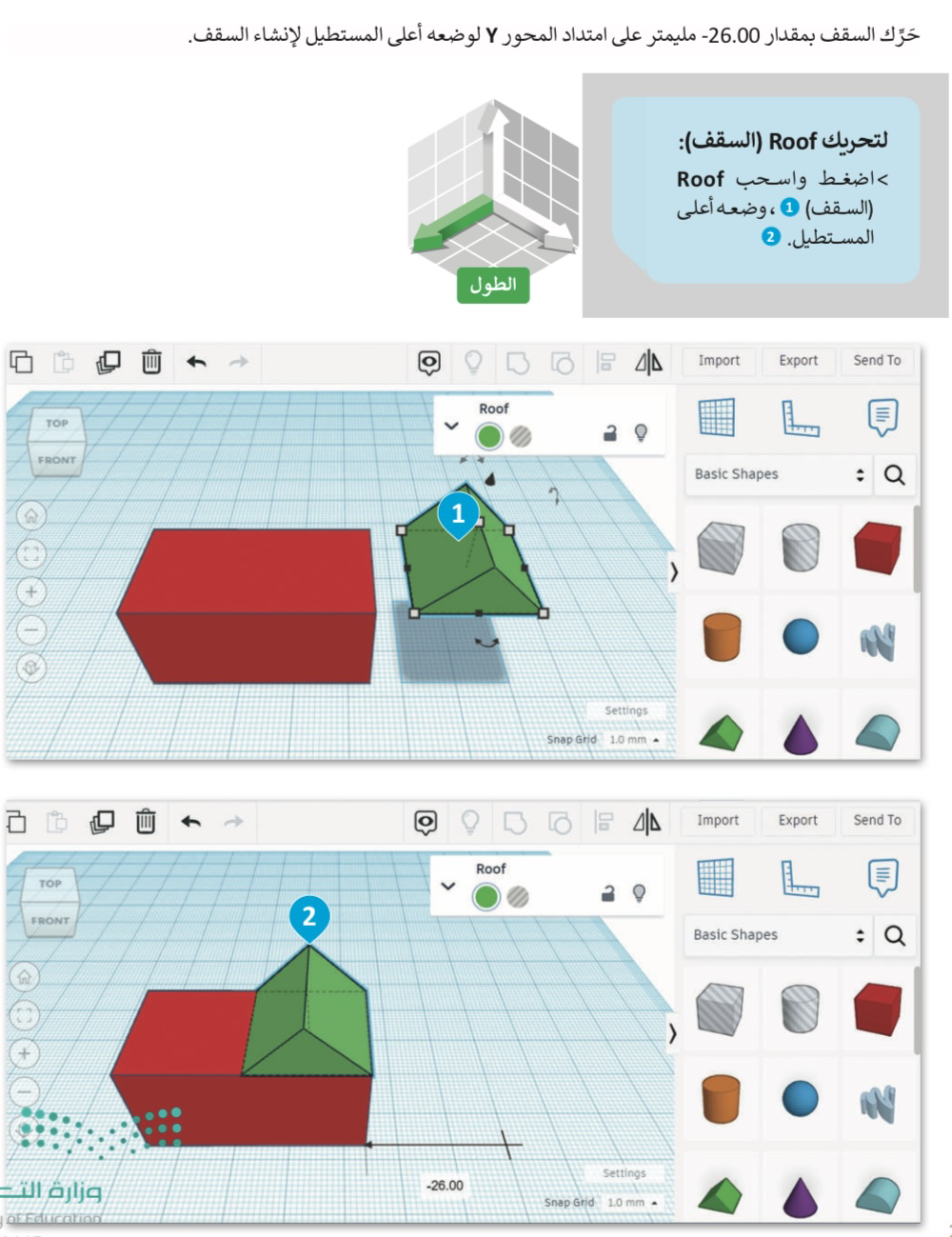 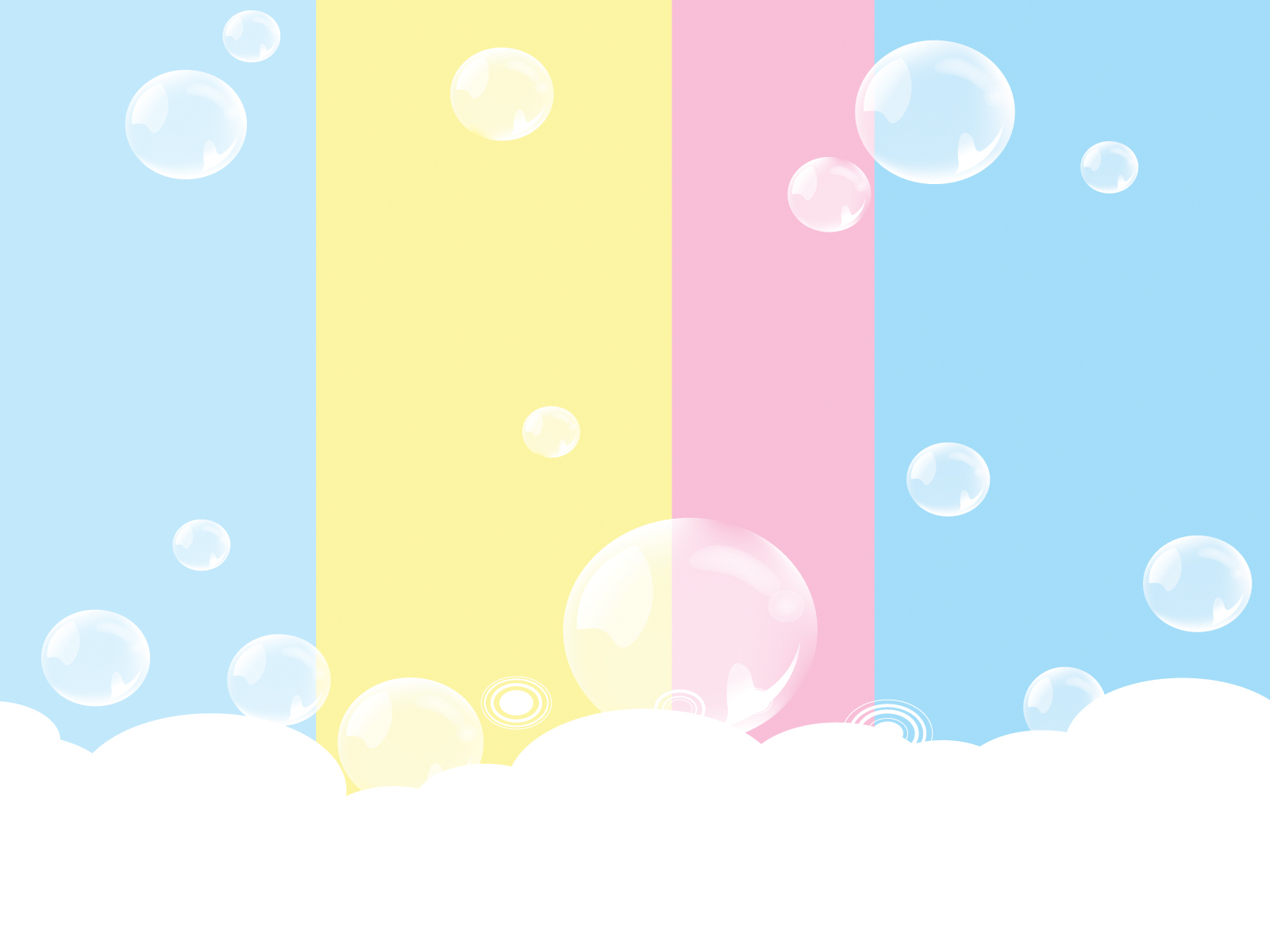 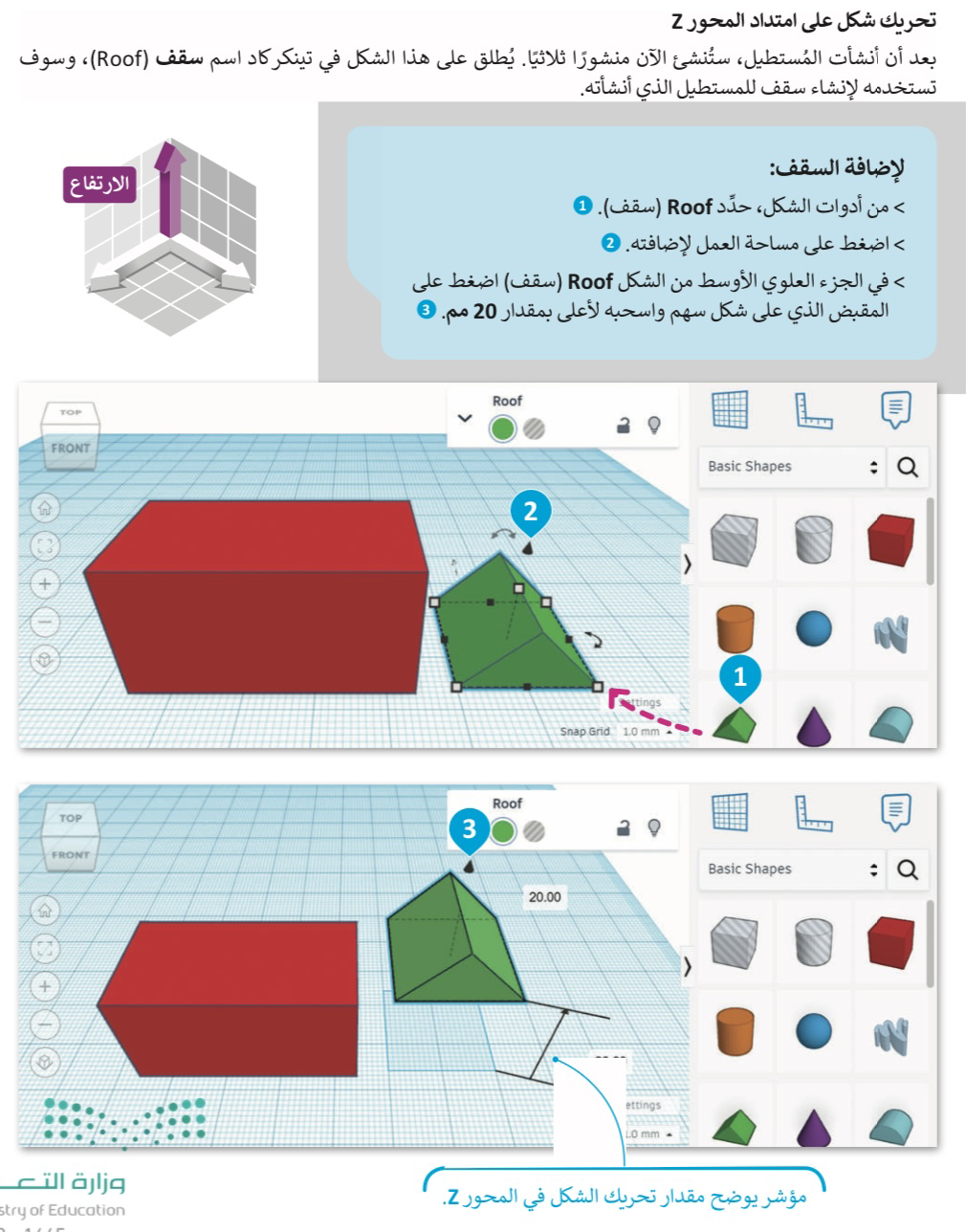 لا
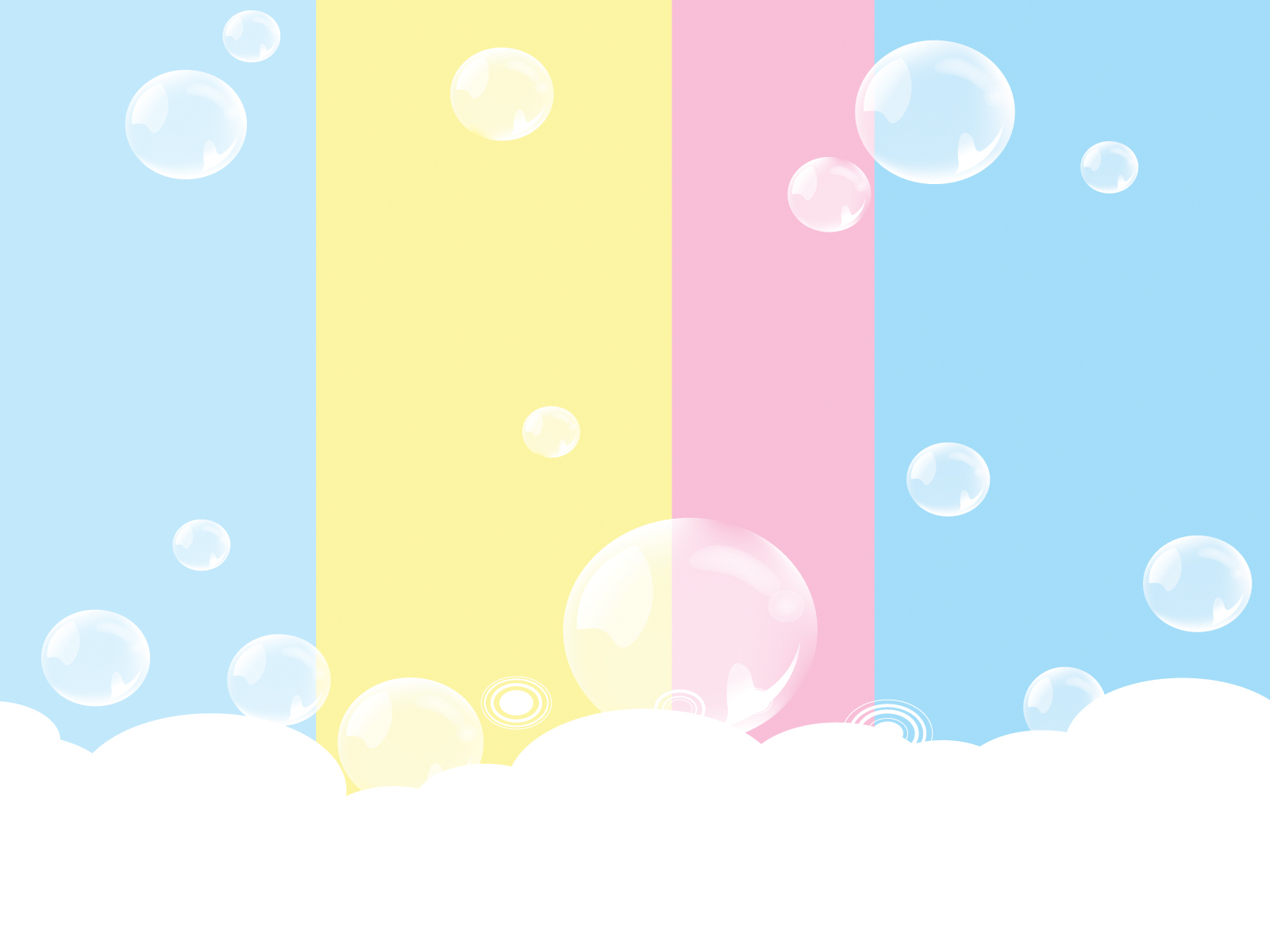 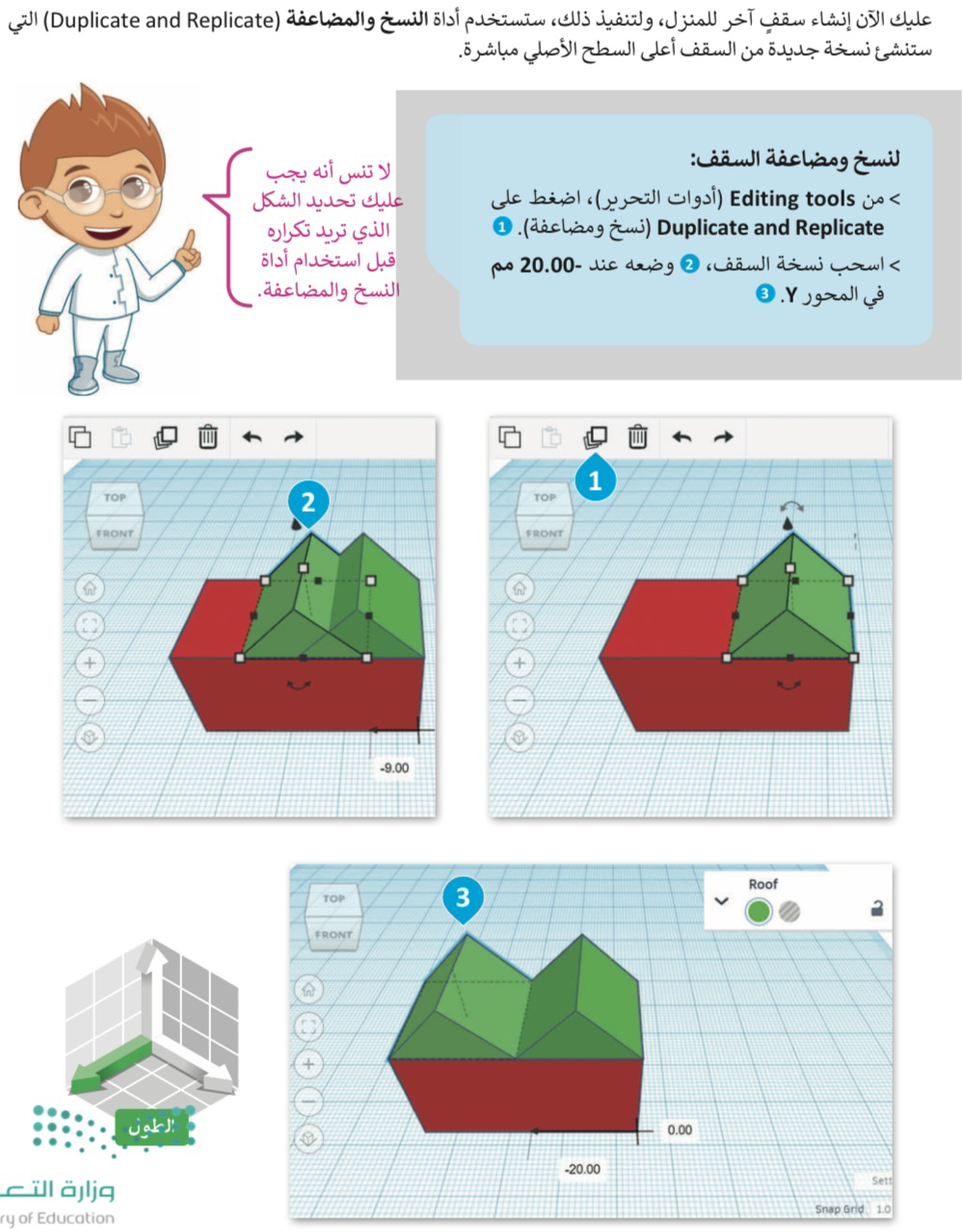 لا
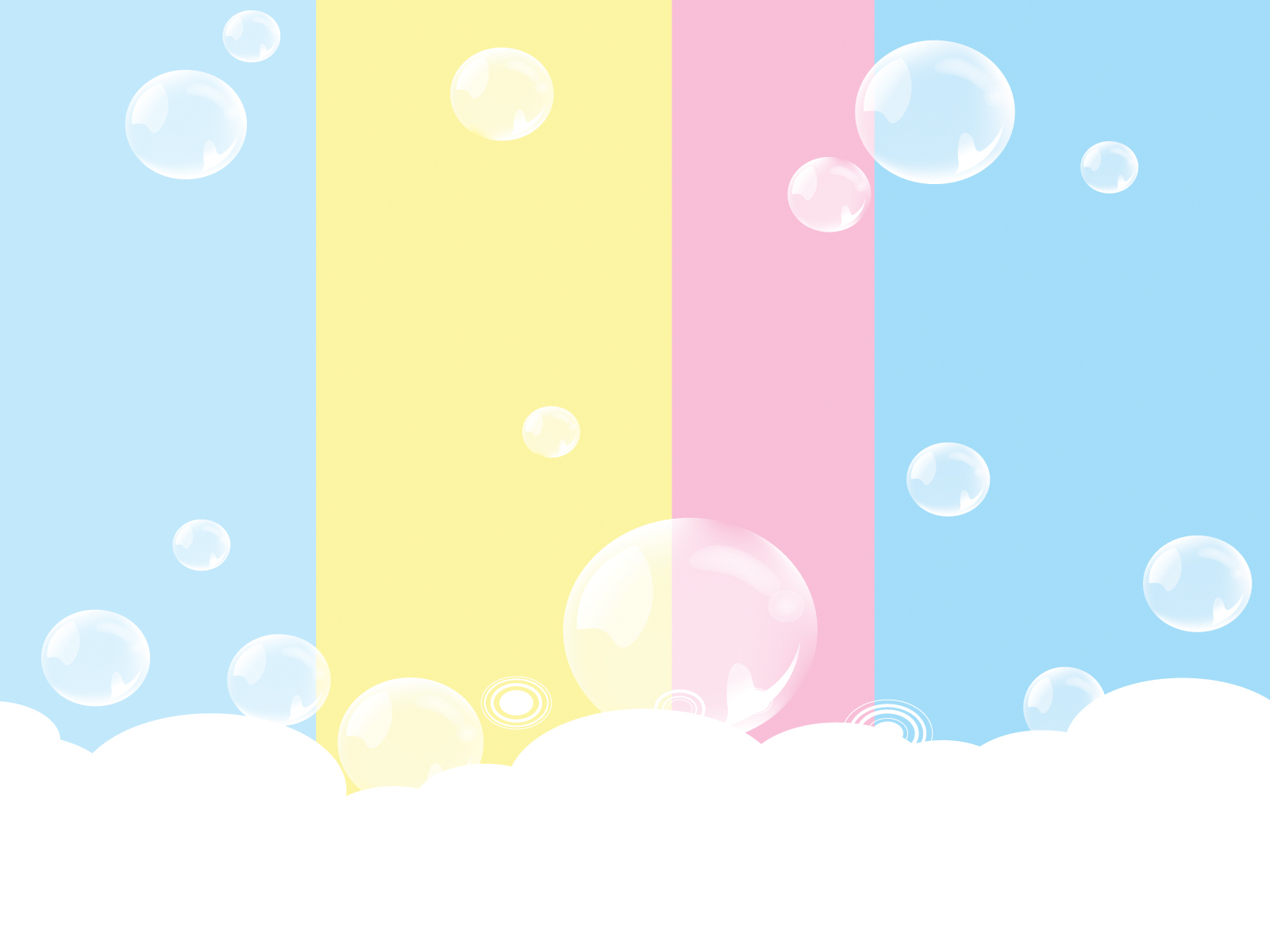 لا
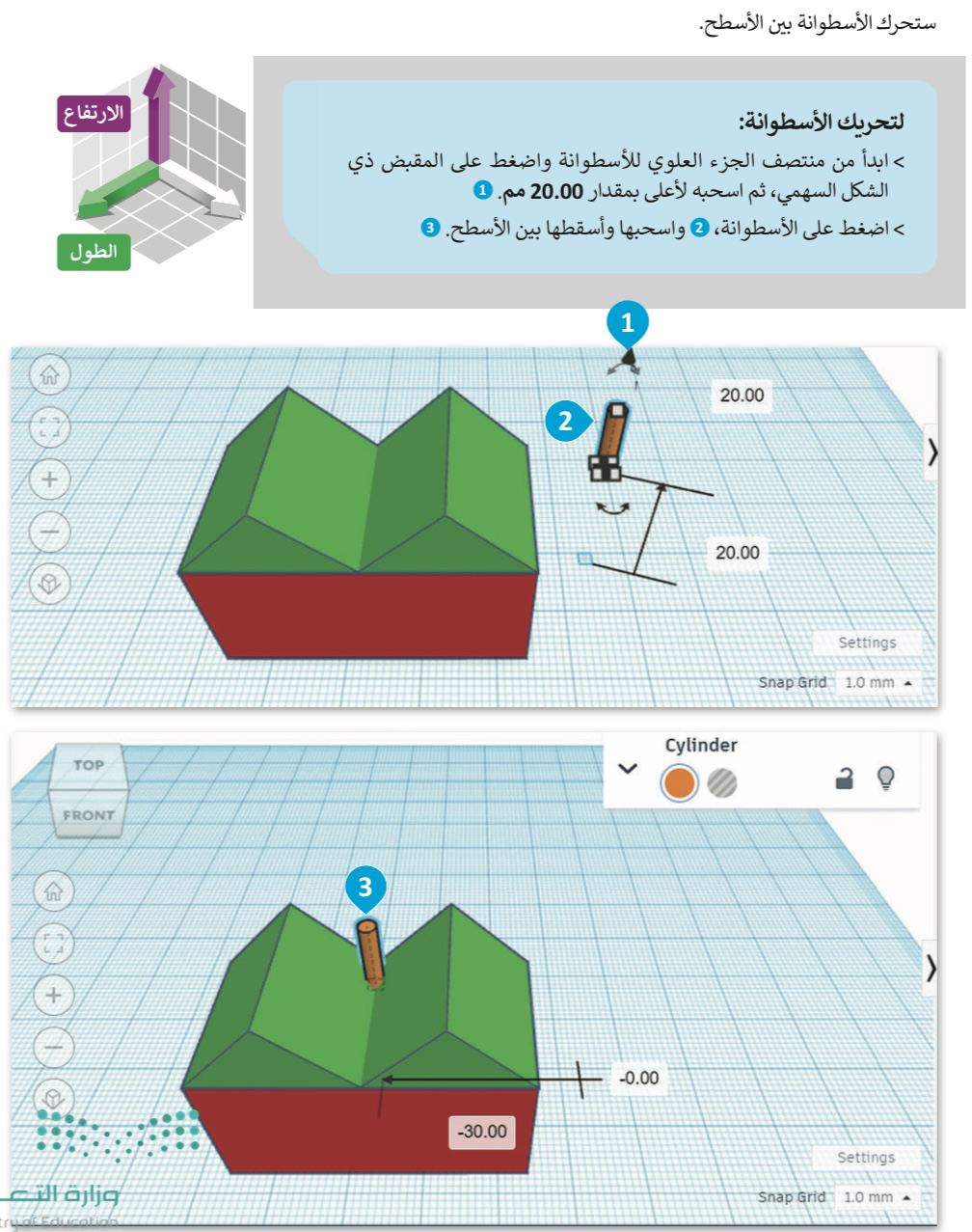 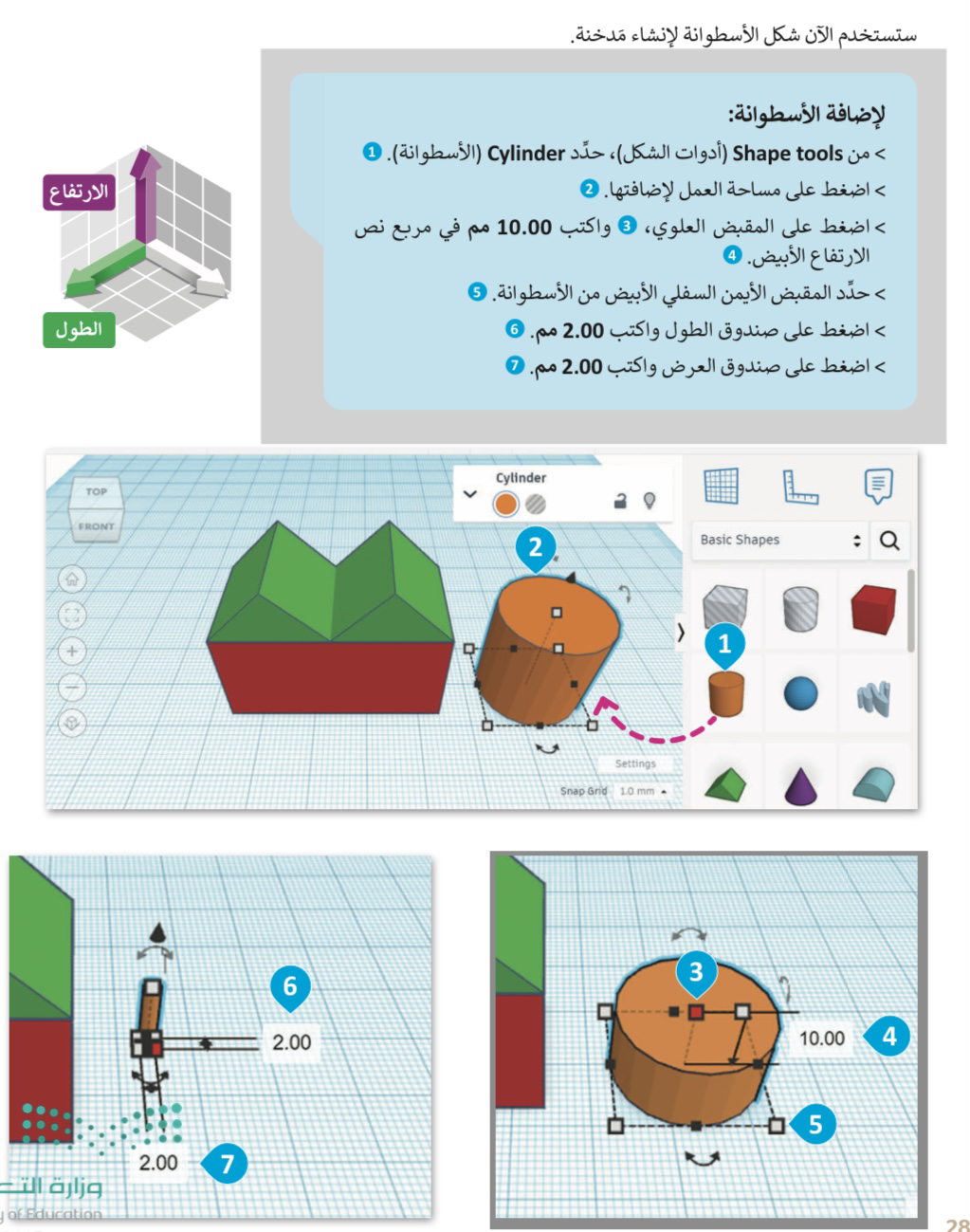 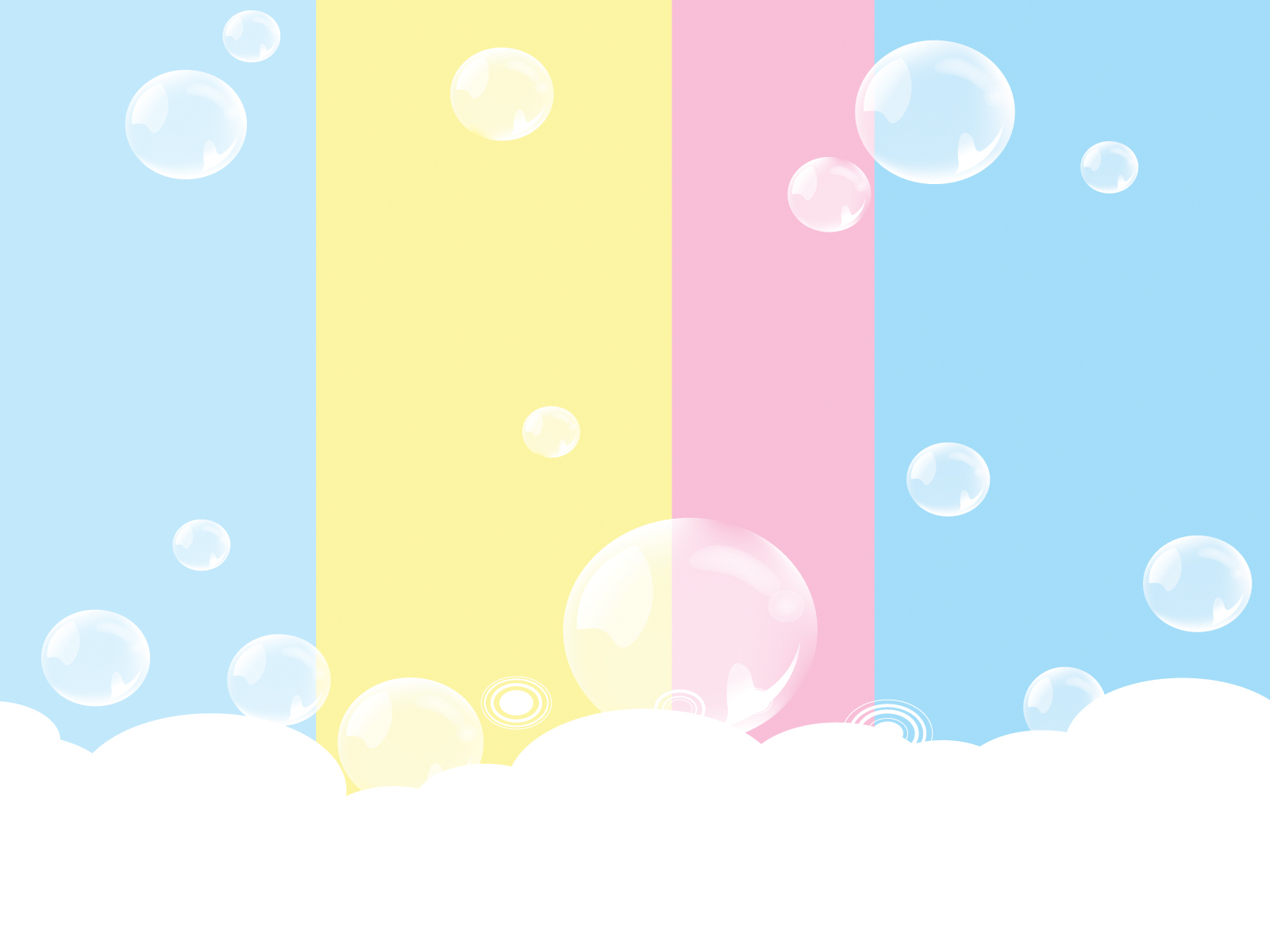 لا
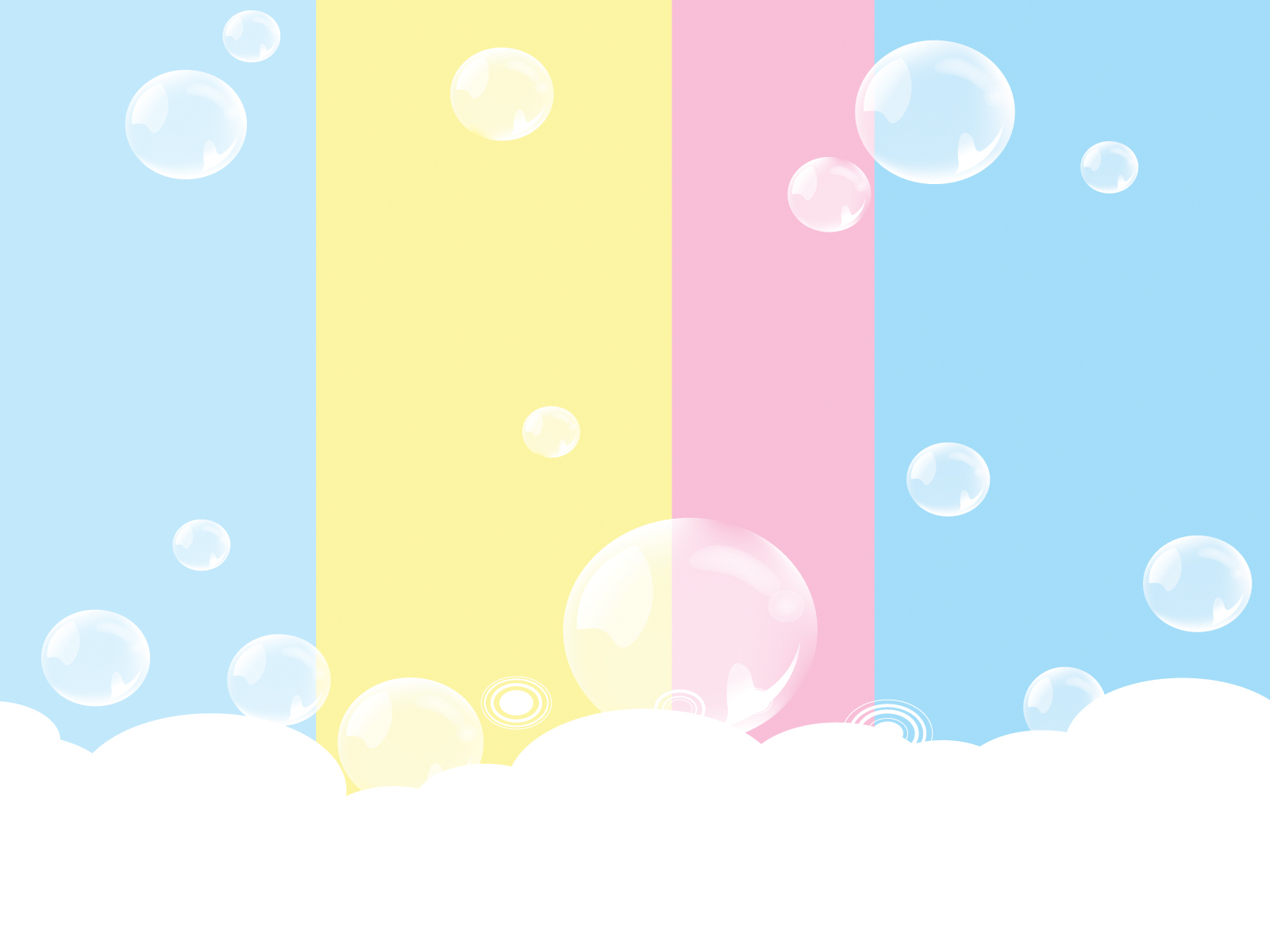 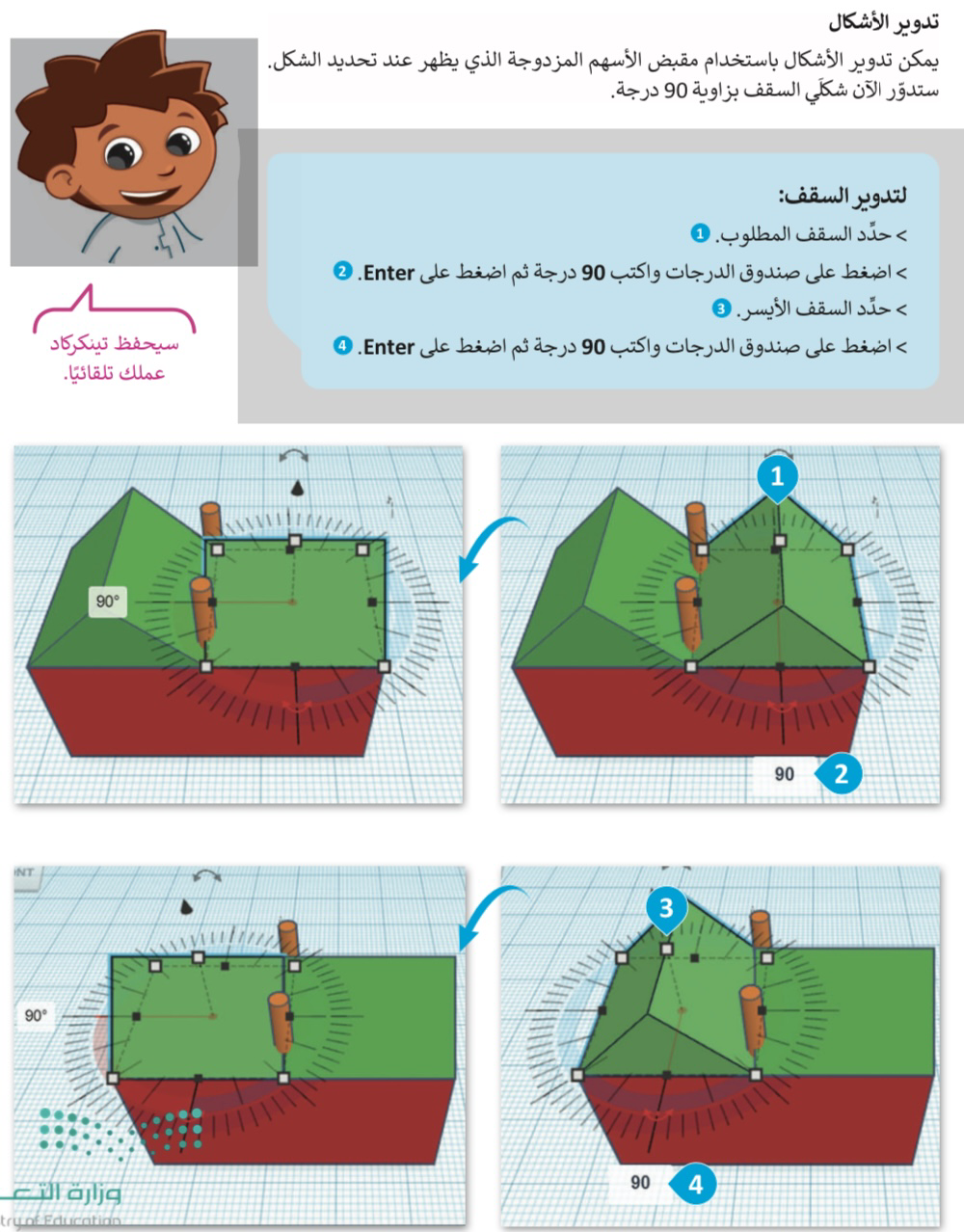 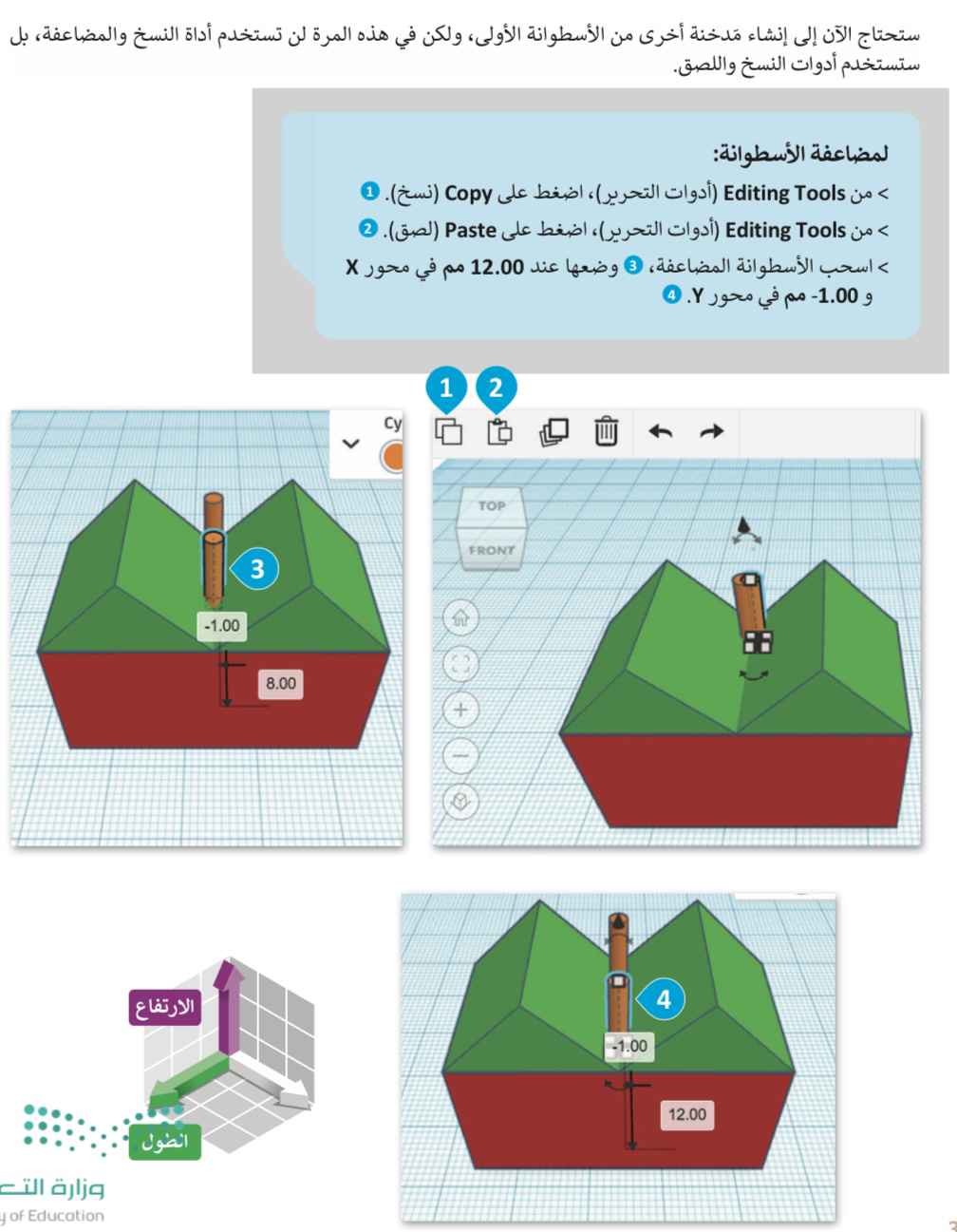 لا
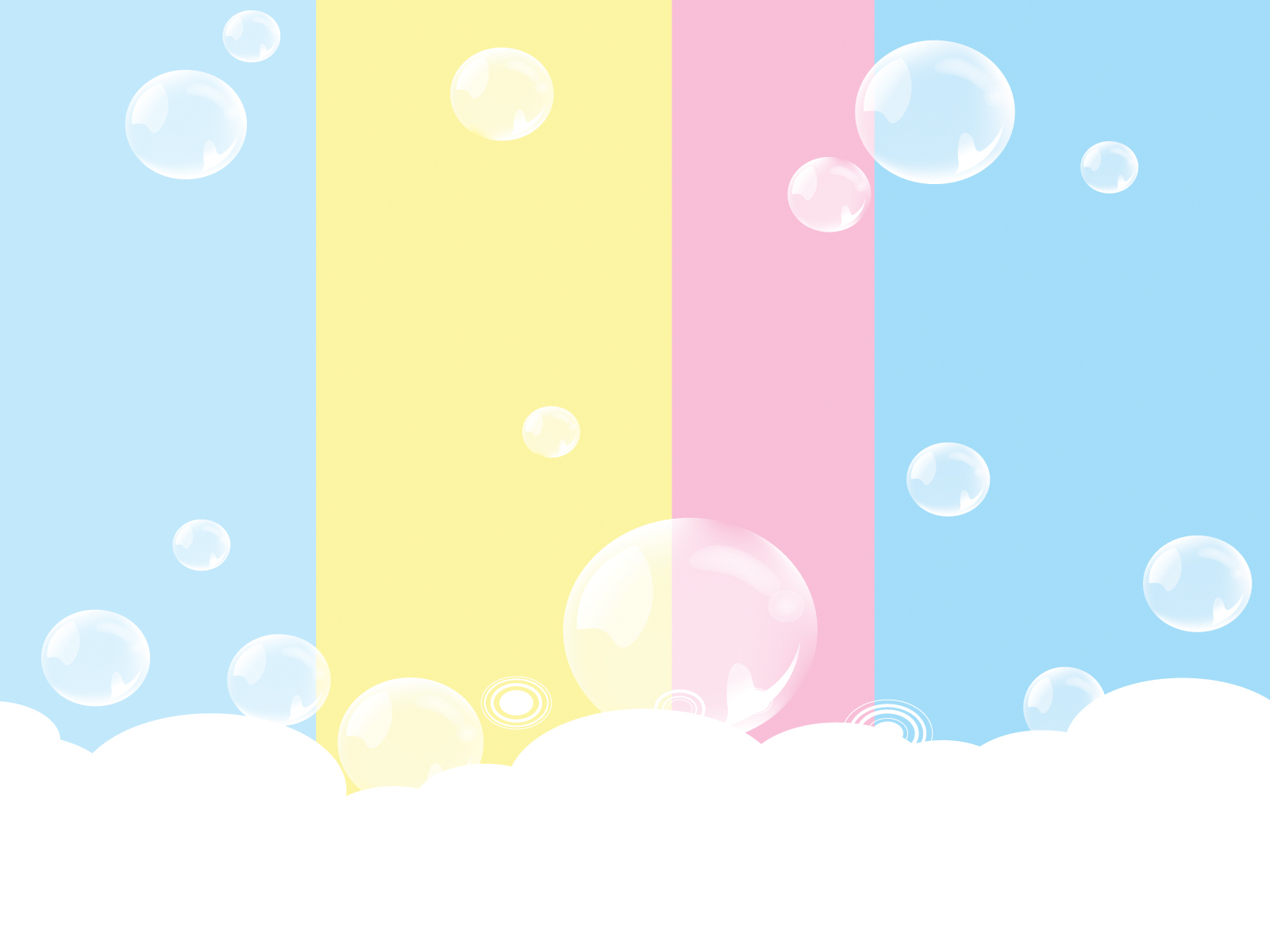 لا
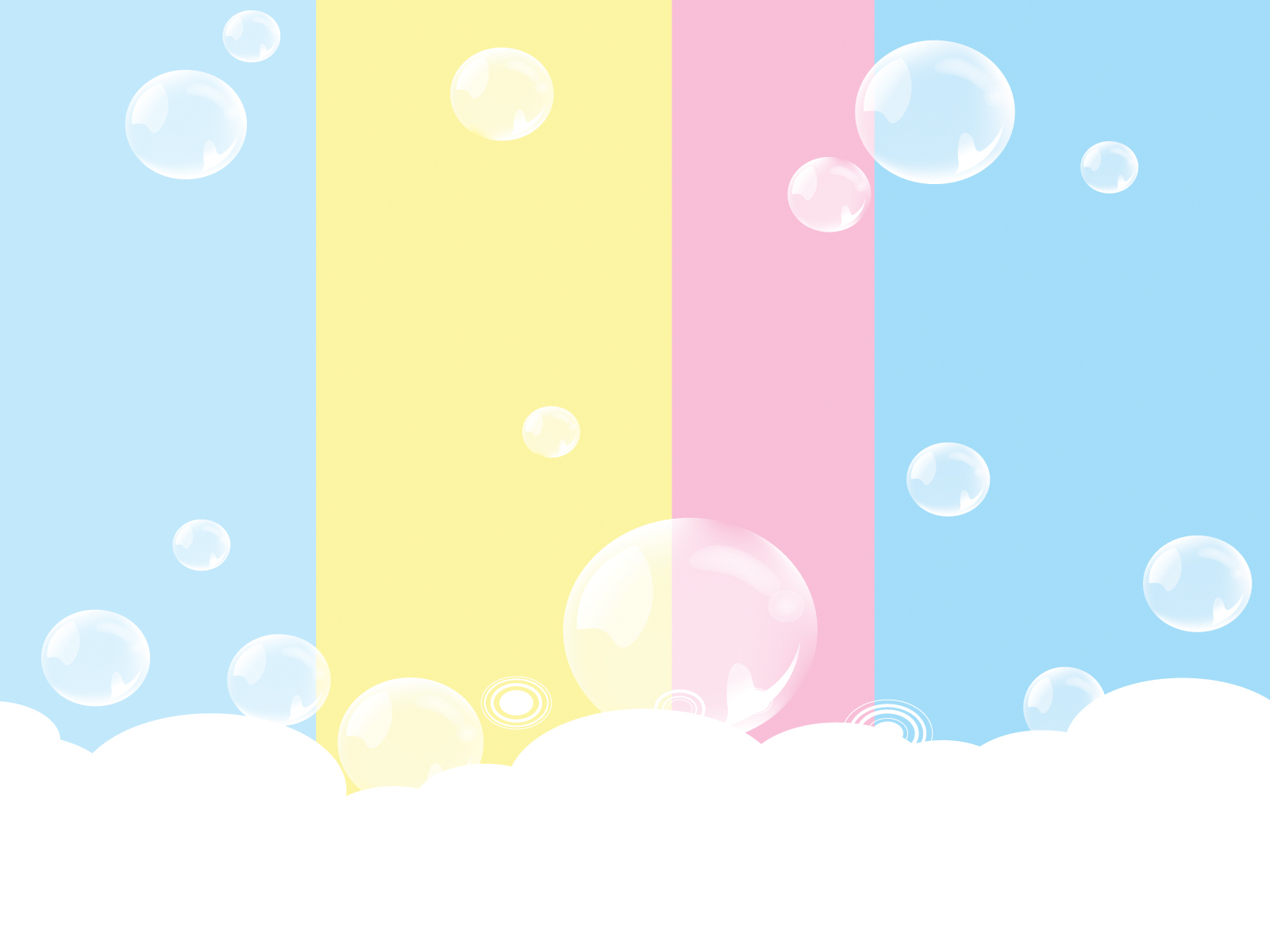 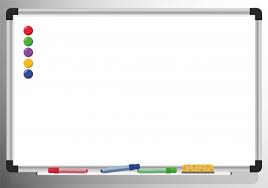 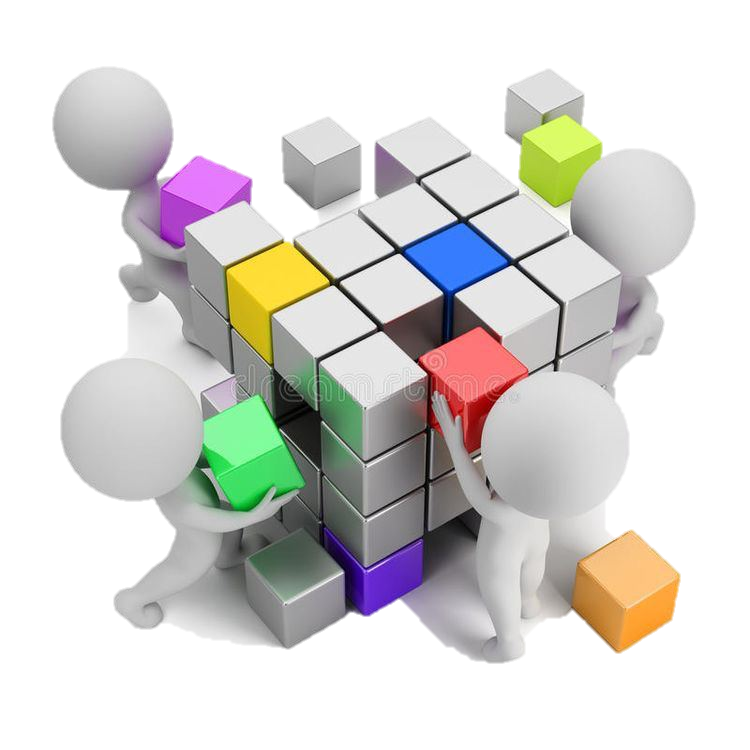 جميلتي لنطبق ما تعلمناه معاً
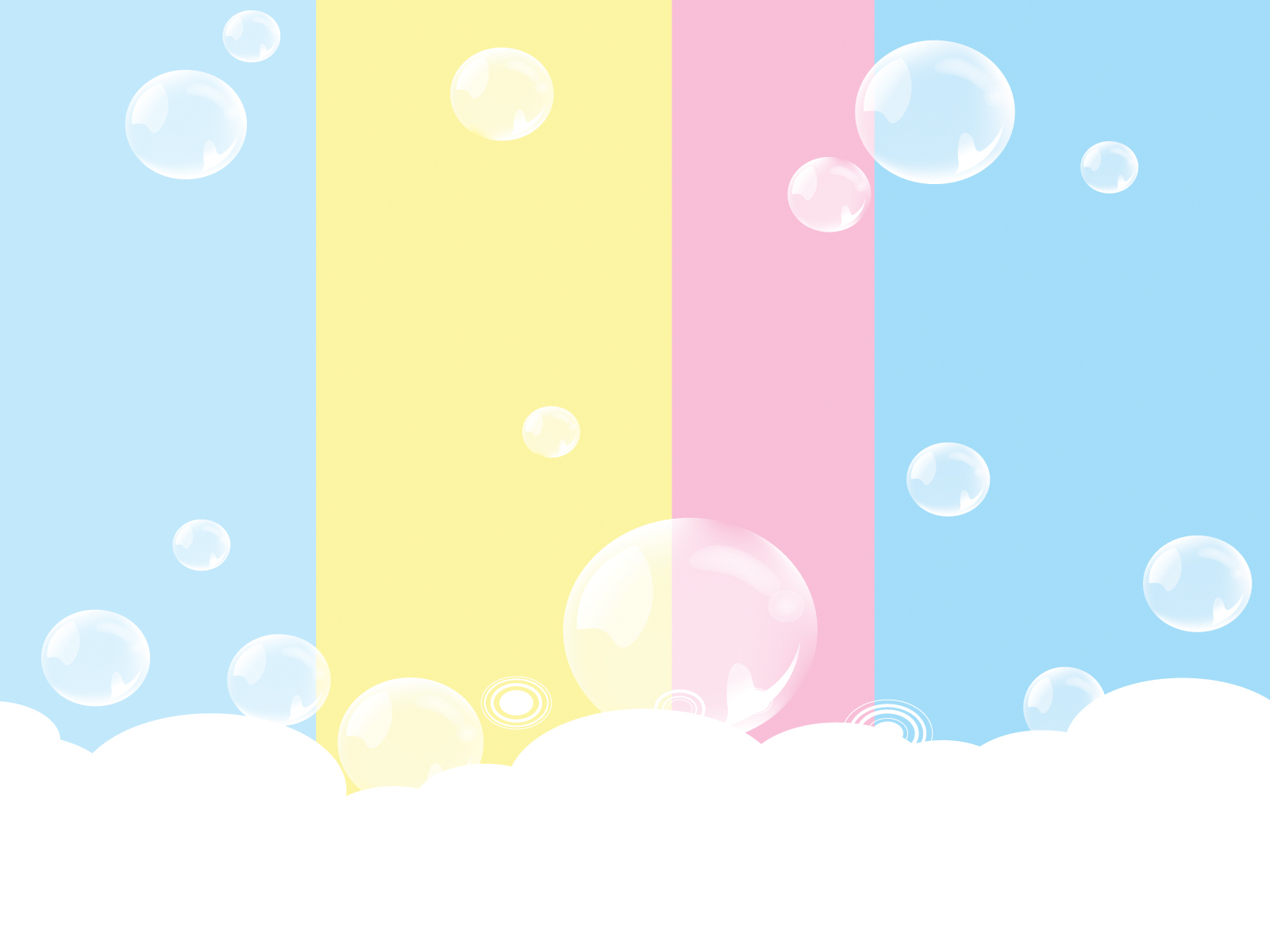 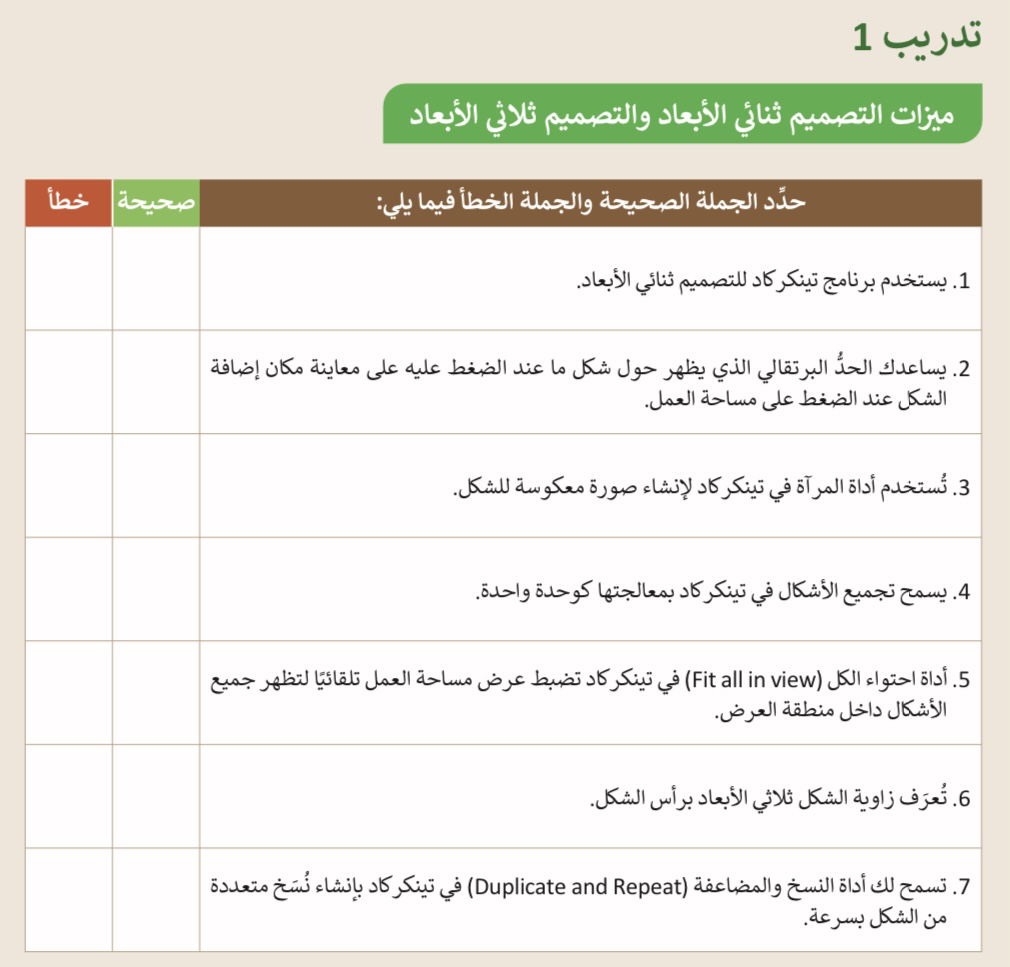 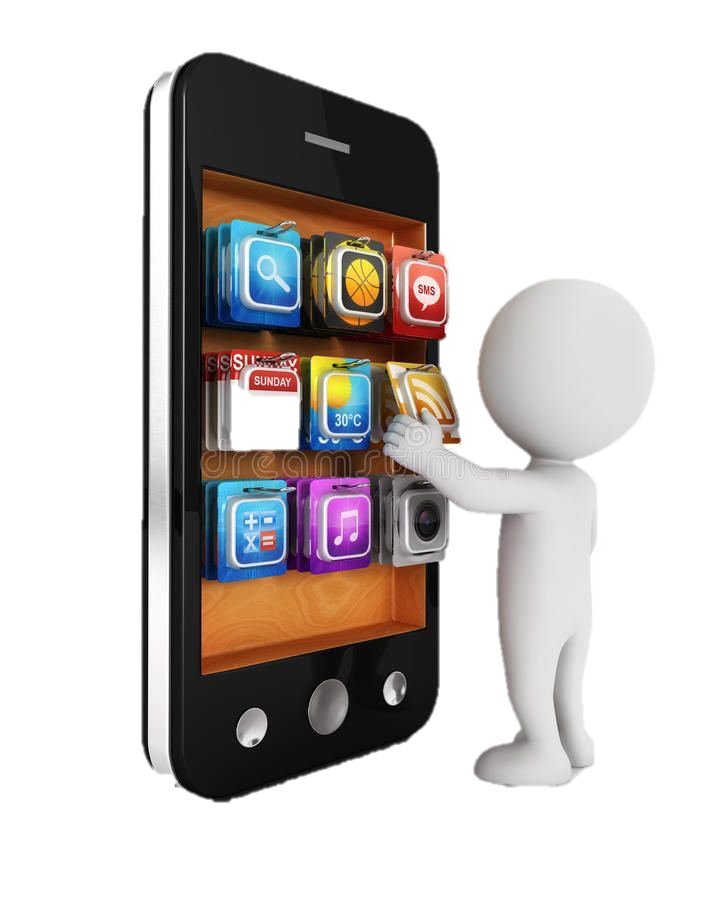 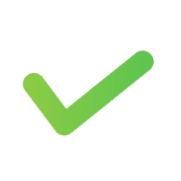 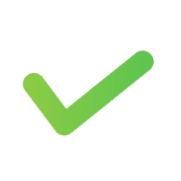 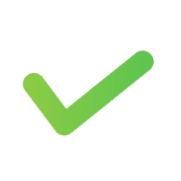 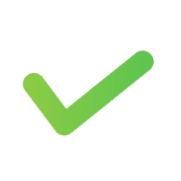 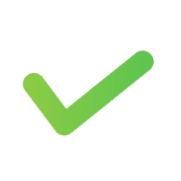 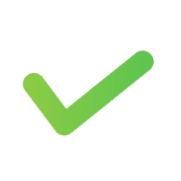 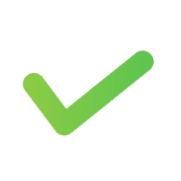 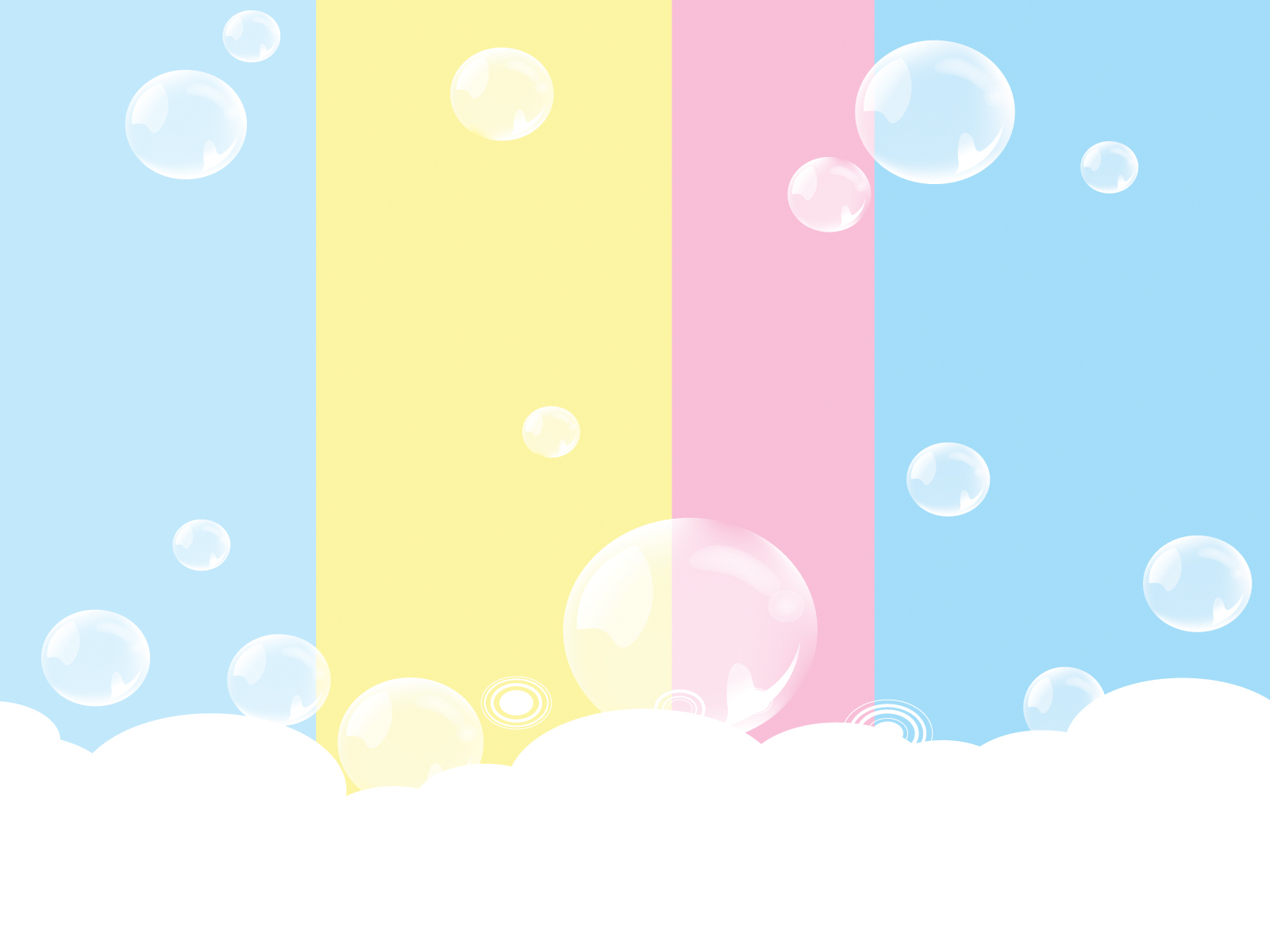 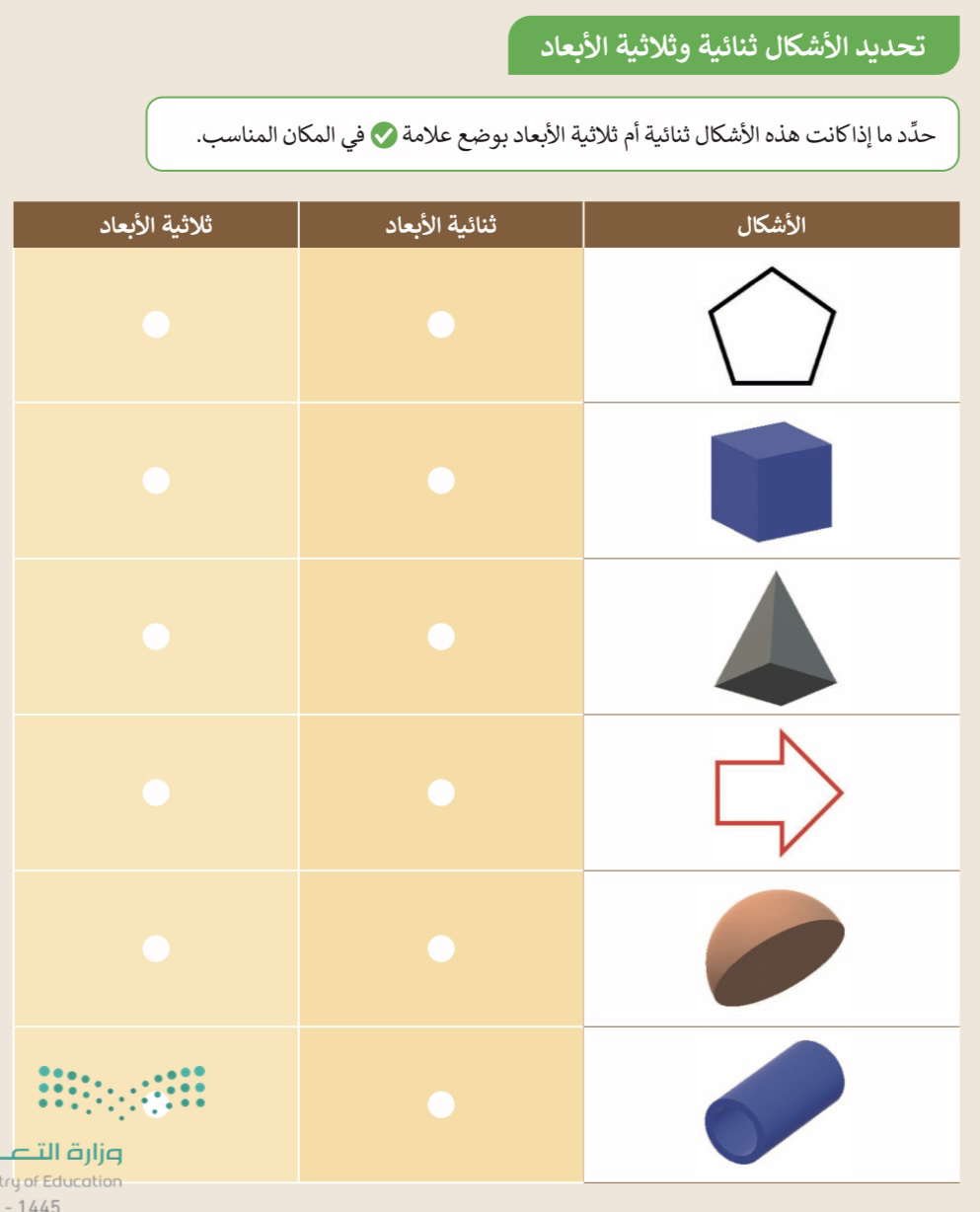 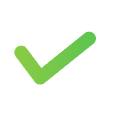 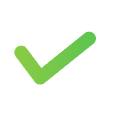 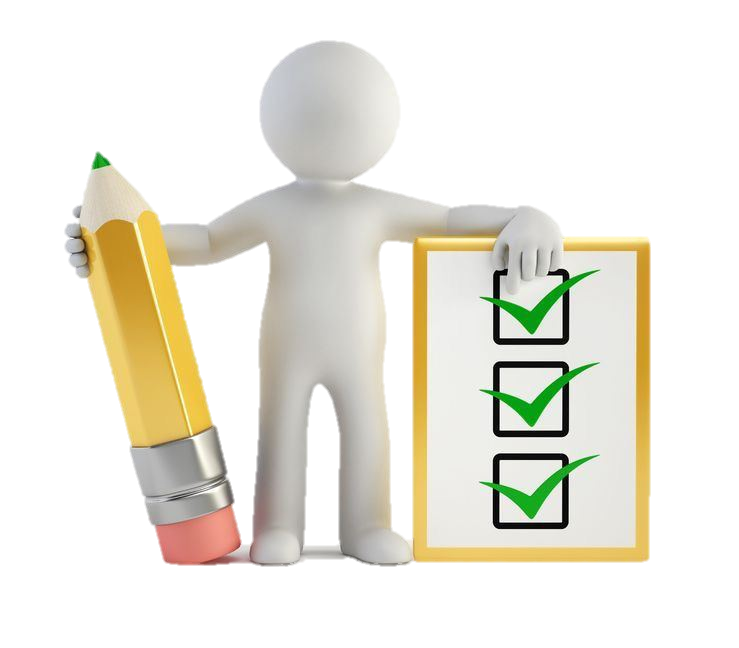 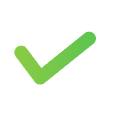 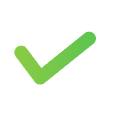 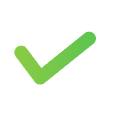 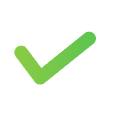 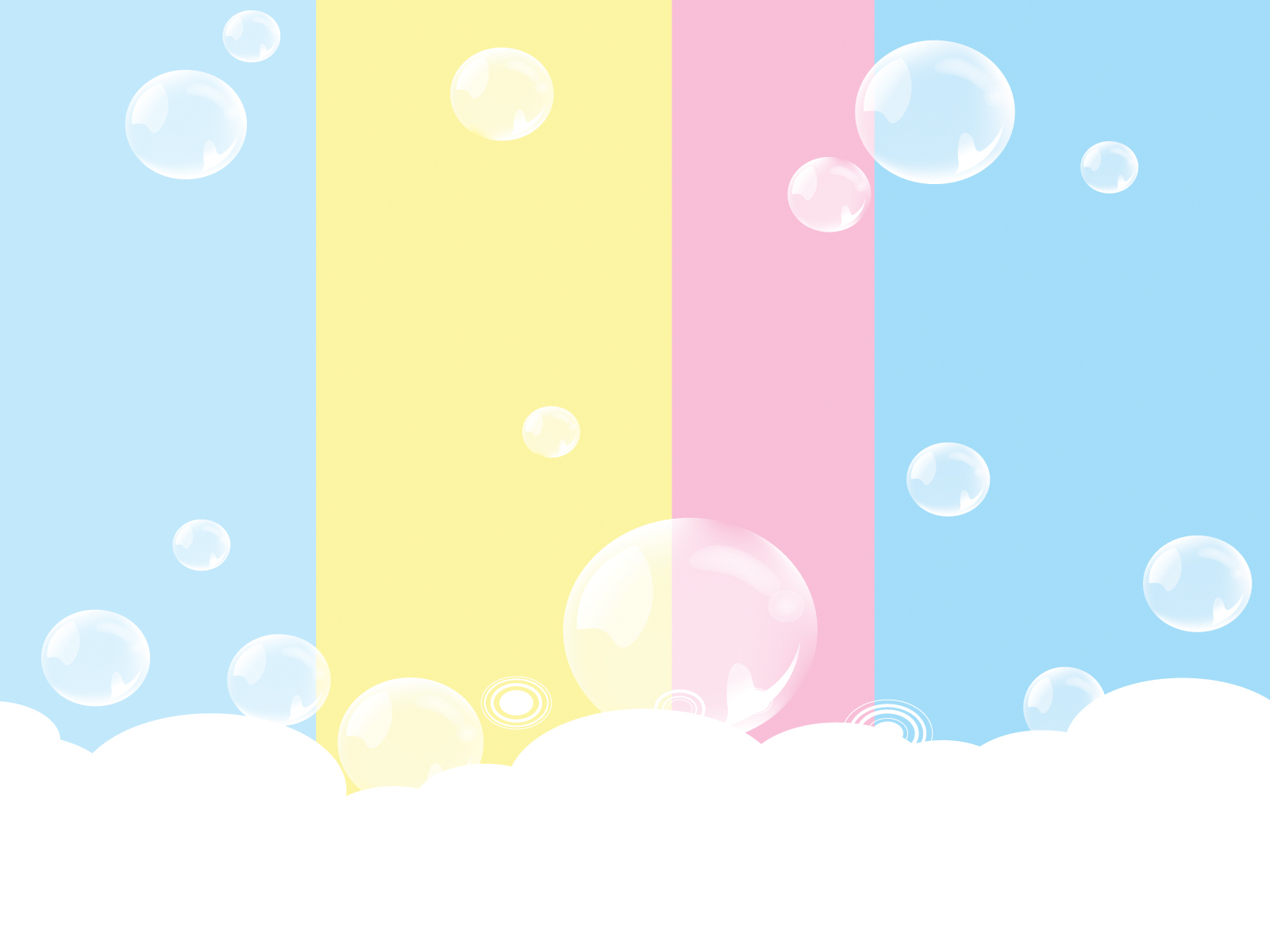 معلمتكم /صباح القحطاني
أستودعتكم الله الذي لاتضيع ودائعه
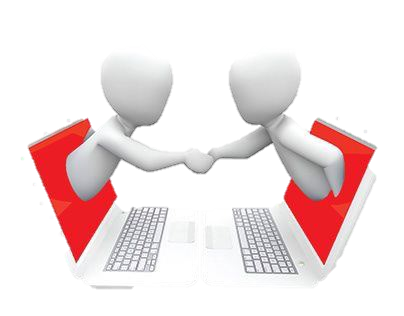 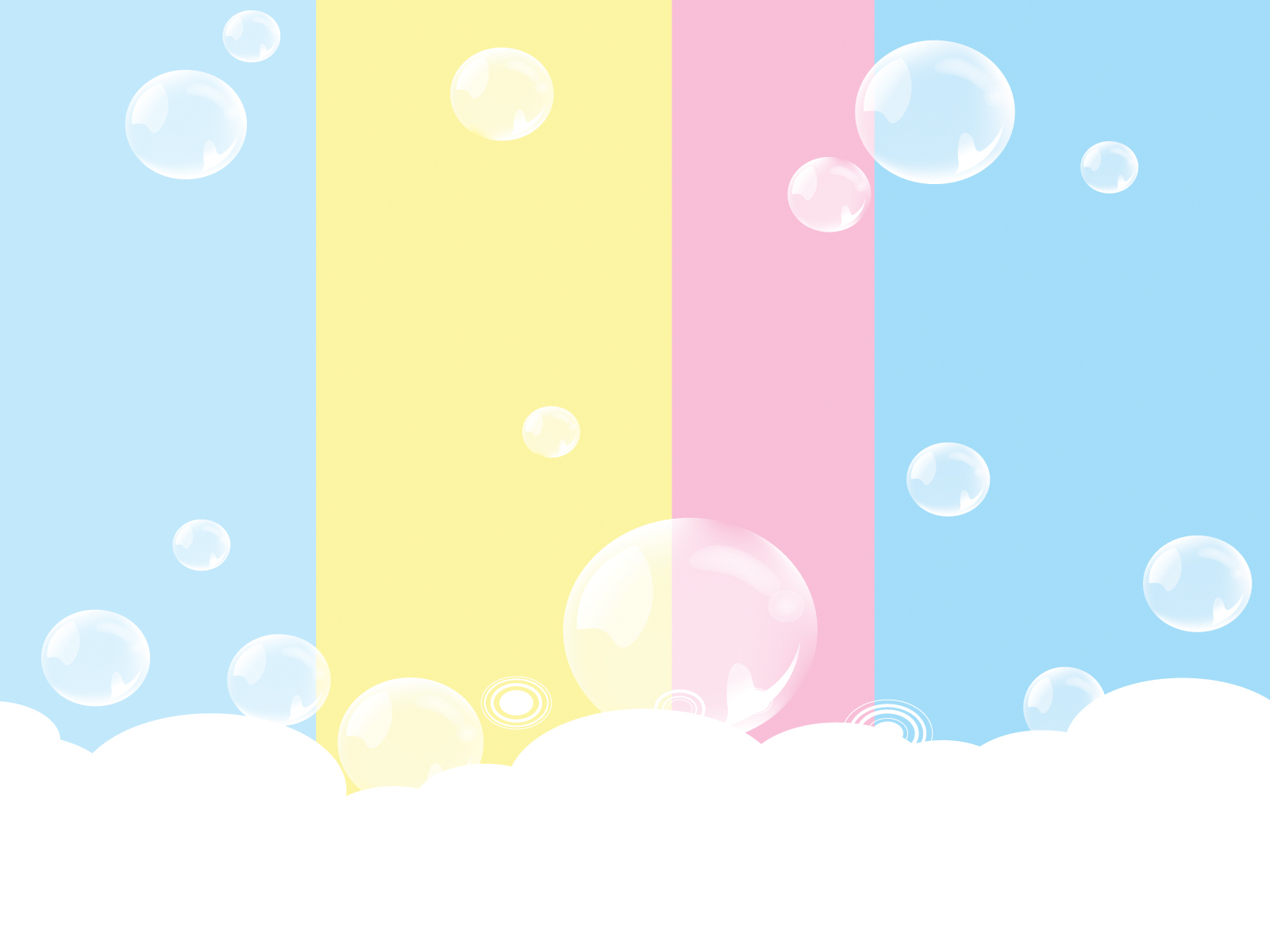 https://t.me/maharat_raqmia_sabah
إذا أعجبكم العرض لاتنسوا الاشتراك بالقناة ليصلكم كل جديد 
ولاتنسوني من خالص دعائكم
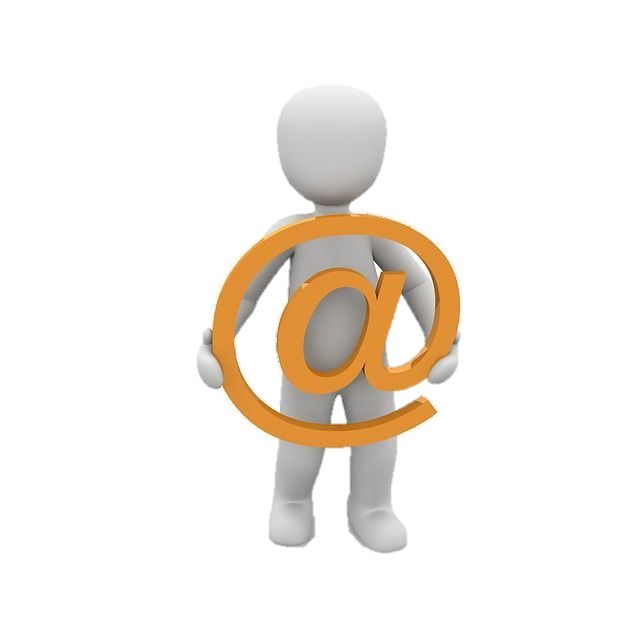 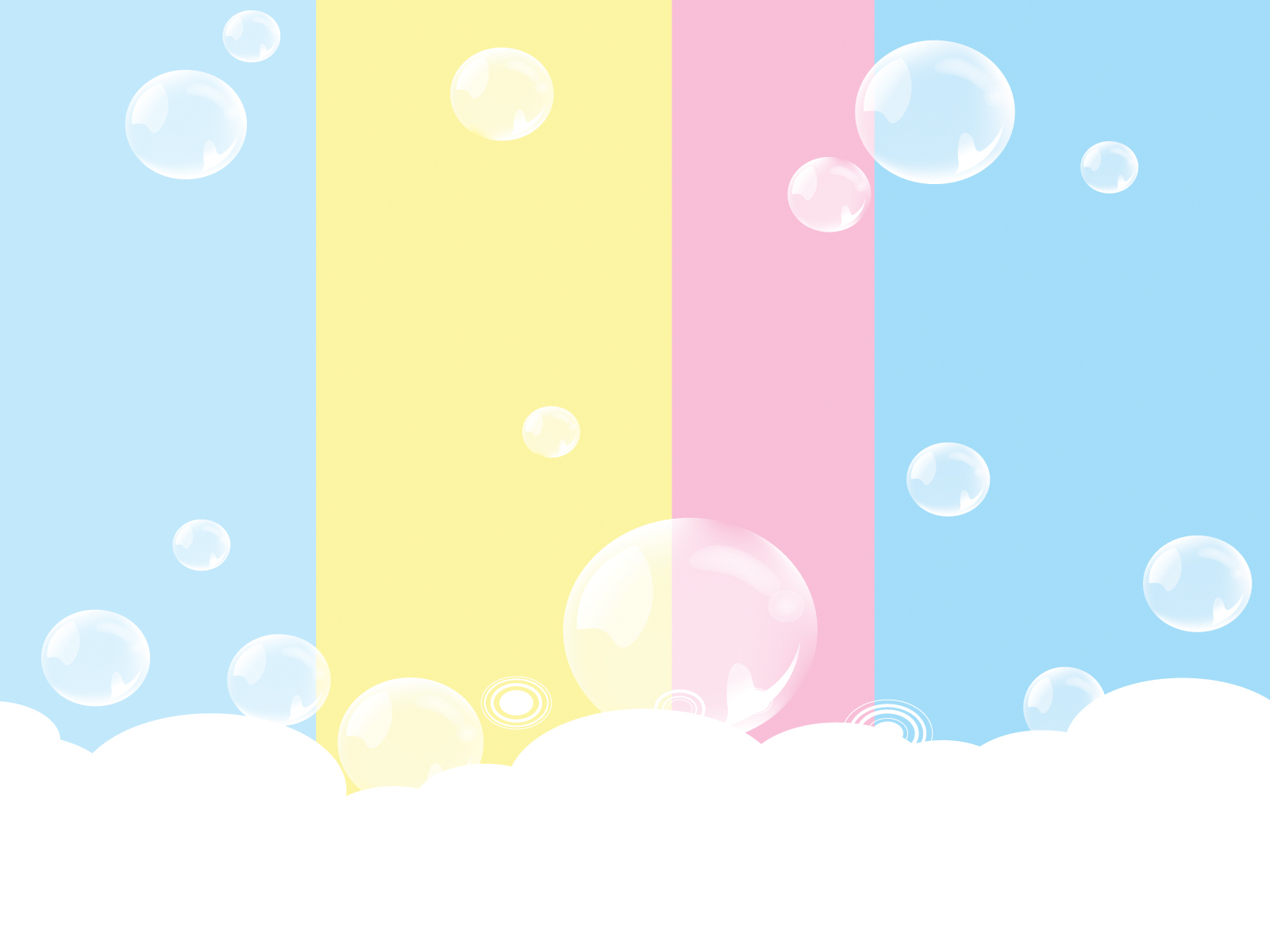 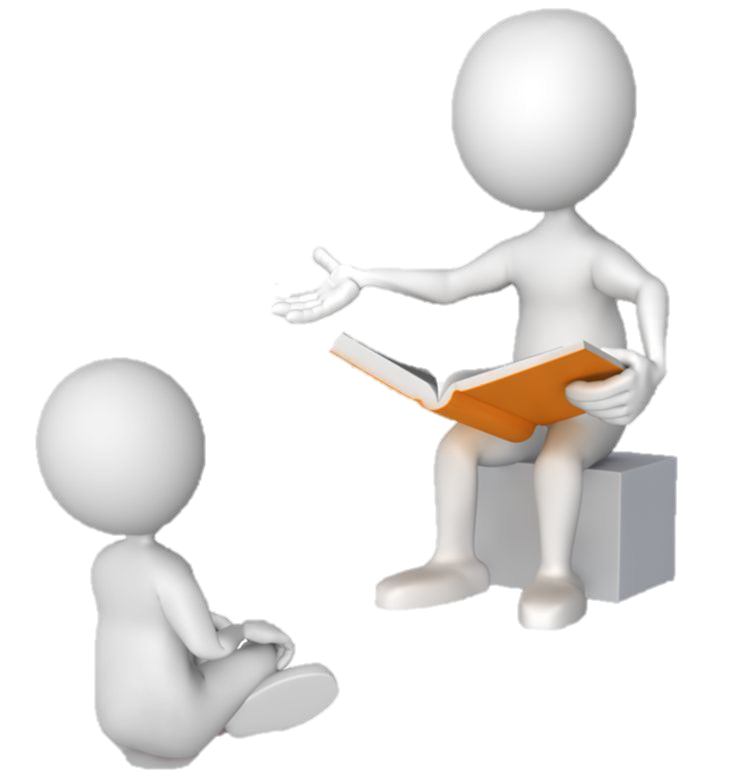 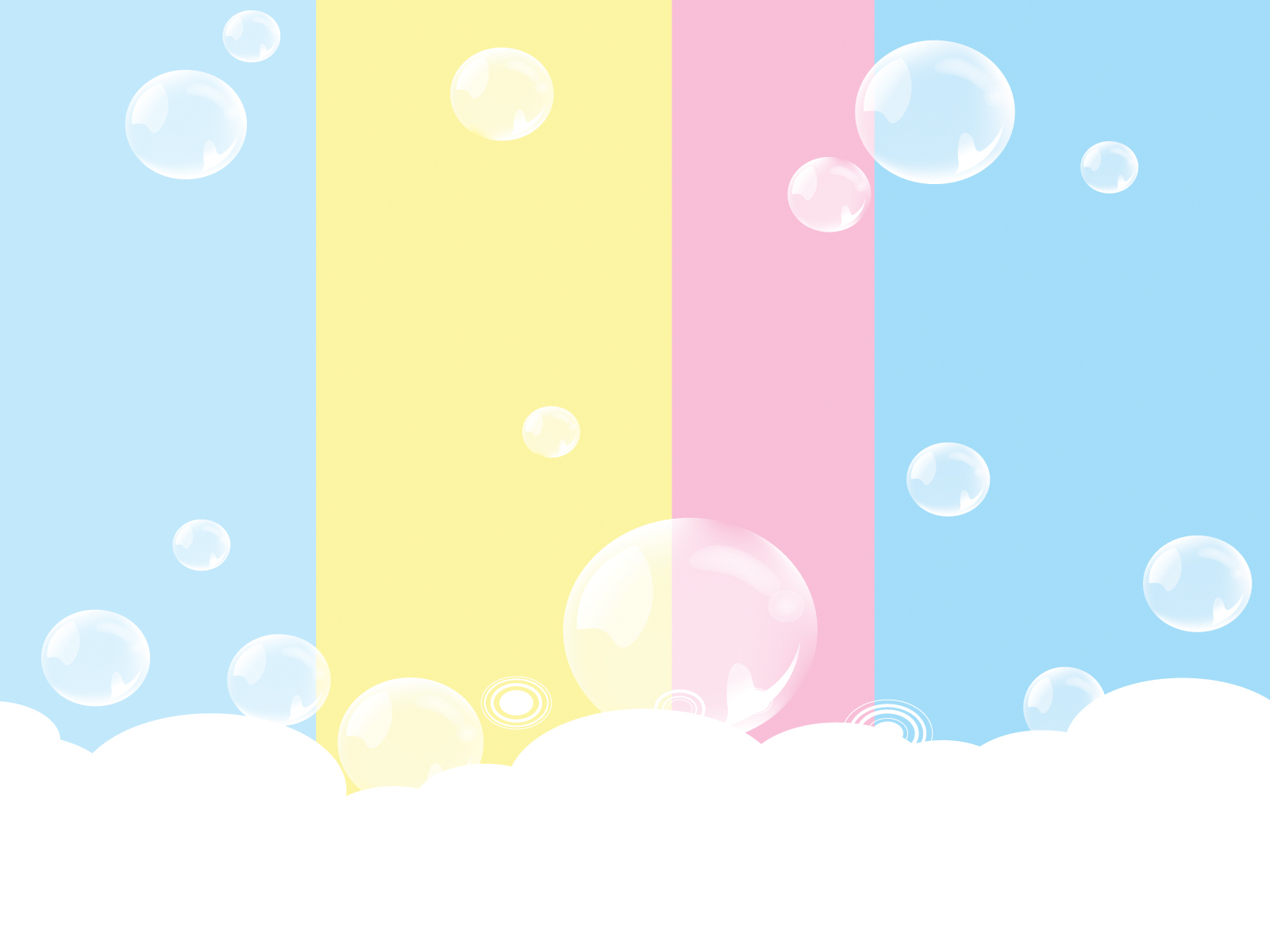 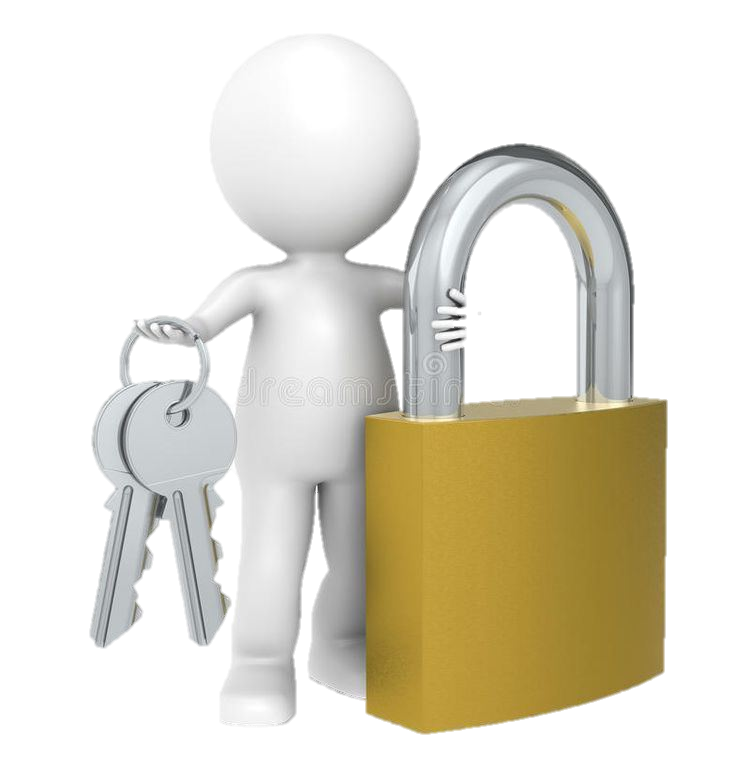 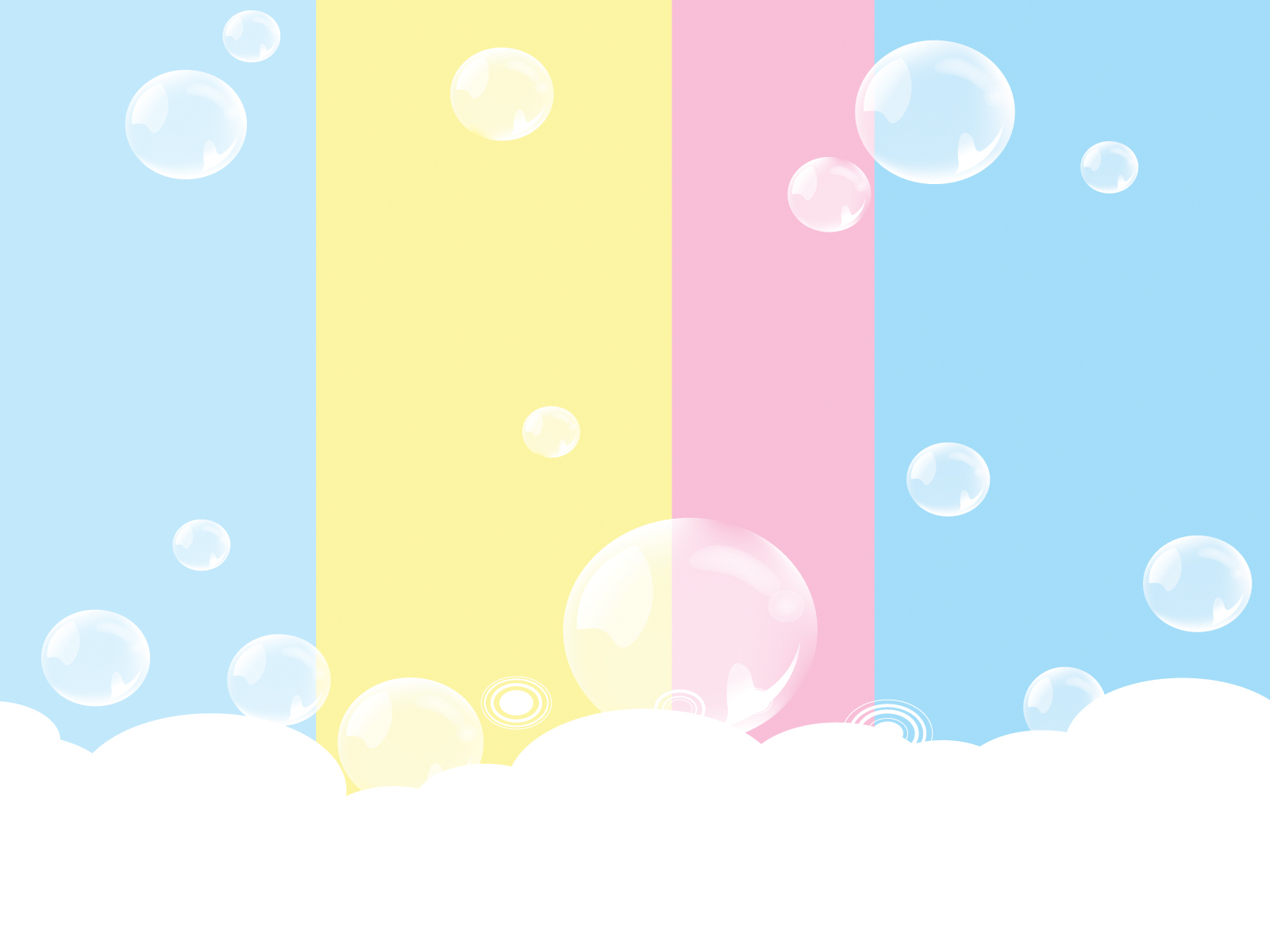 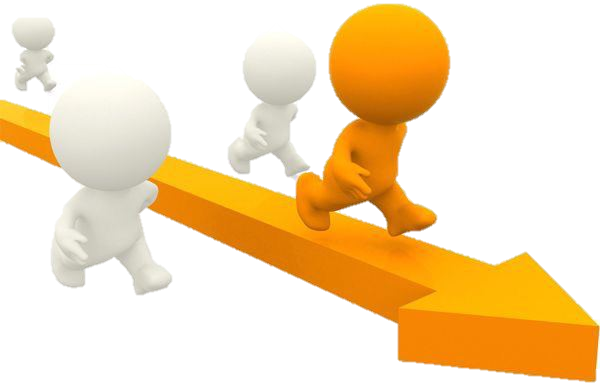 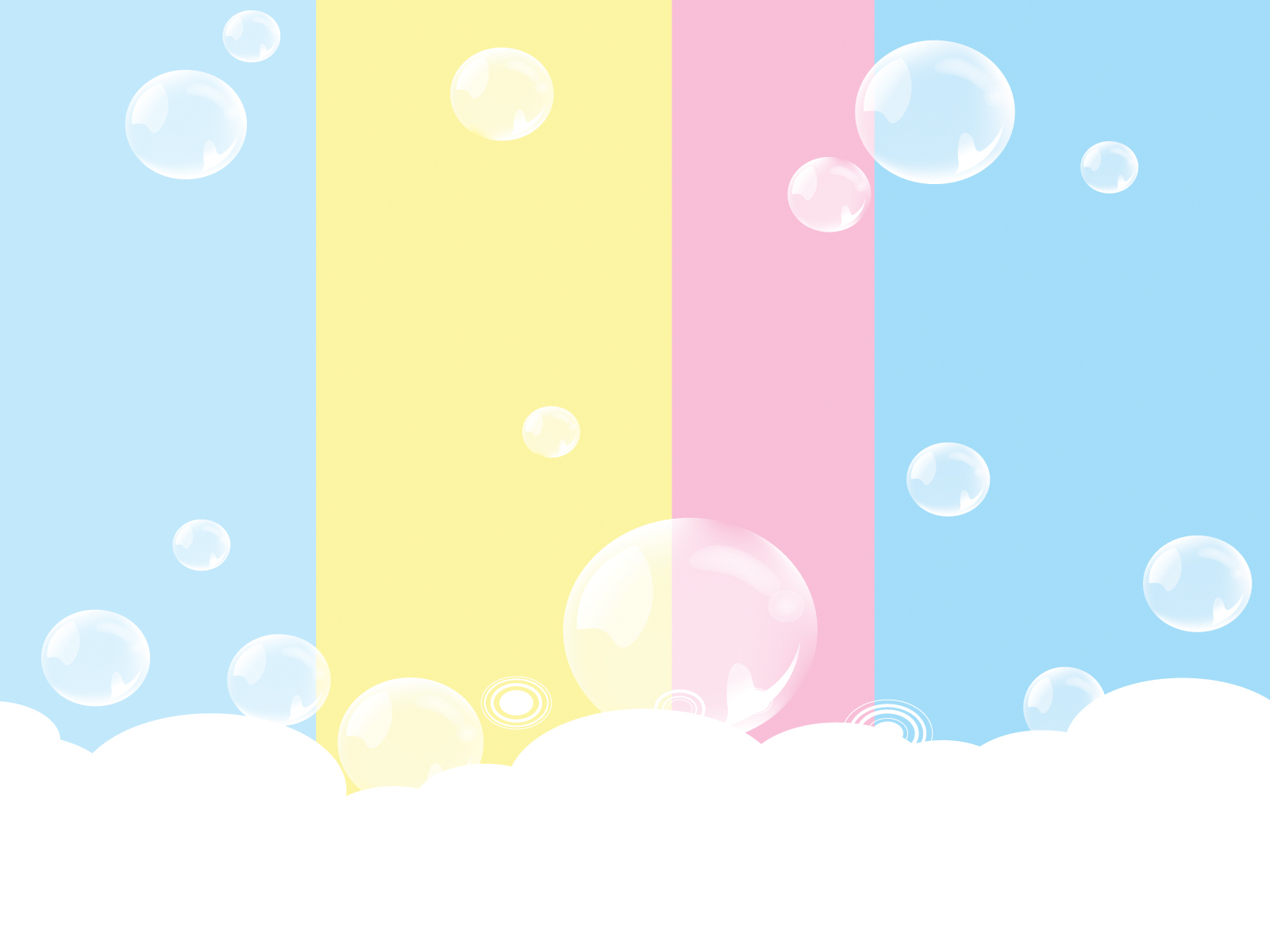 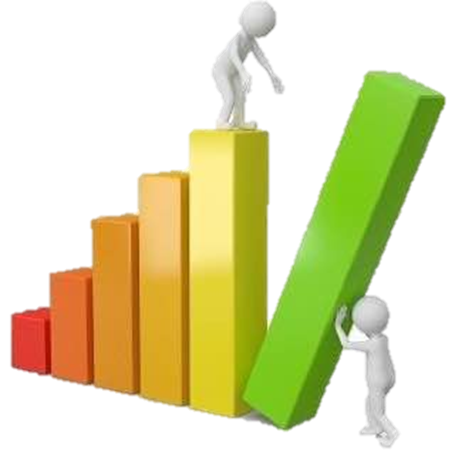 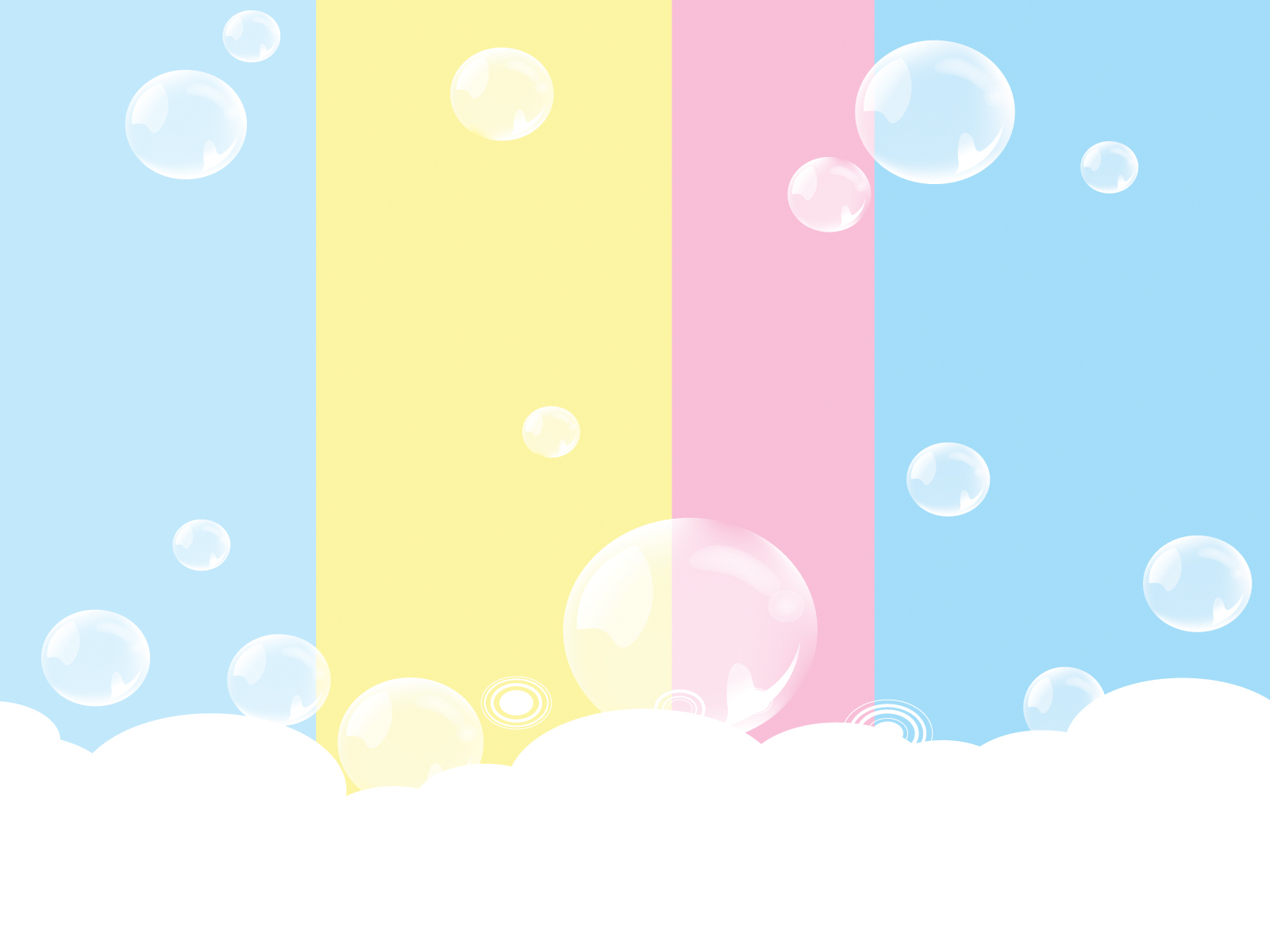 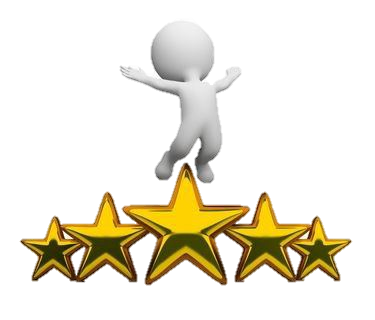 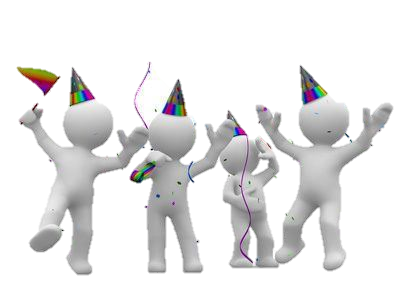